Politicizing NonprofitsWhat Charitable Nonprofits and Foundations Need to Know(and What They Can Do About It)David L. Thompson & Tiffany GourleyNational Council of Nonprofits
Massachusetts Nonprofit Network | June 14, 2017
© 2017 National Council of Nonprofits www.councilofnonprofits.org | @NatlCouncilNPs
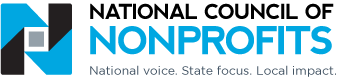 Politicizing NonprofitsWhat Charitable Nonprofits and Foundations Need to Know
What We’ll Cover
The Johnson Amendment: 
		What is it and why it matters right now?
Background on 501(c)(3) Status
		Benefits, Conditions, and History
Nonpartisanship and Advancing Nonprofit Mission 
Administration and Legislative Challenges
		Executive Order, Bills to repeal or weaken
Taking Action: Protect Nonprofit Nonpartisanship
The Johnson Amendment
§501(c)(3) Corporations, and any community chest, fund, or foundation, organized and operated exclusively for religious, charitable, scientific, testing for public safety, literary, or educational purposes, or to foster national or international amateur sports competition (but only if no part of its activities involve the provision of athletic facilities or equipment), or for the prevention of cruelty to children or animals, no part of the net earnings of which inures to the benefit of any private shareholder or individual, no substantial part of the activities of which is carrying on propaganda, or otherwise attempting, to influence legislation (except as otherwise provided in subsection (h)), and which does not participate in, or intervene in (including the publishing or distributing of statements), any political campaign on behalf of (or in opposition to) any candidate for public office.
What it is. Why it matters right now.
The Johnson Amendment
§501(c)(3) Corporations, and any community chest, fund, or foundation, organized and operated exclusively for religious, charitable, scientific, testing for public safety, literary, or educational purposes, or to foster national or international amateur sports competition (but only if no part of its activities involve the provision of athletic facilities or equipment), or for the prevention of cruelty to children or animals, no part of the net earnings of which inures to the benefit of any private shareholder or individual, no substantial part of the activities of which is carrying on propaganda, or otherwise attempting, to influence legislation (except as otherwise provided in subsection (h)), and which does not participate in, or intervene in (including the publishing or distributing of statements), any political campaign on behalf of (or in opposition to) any candidate for public office.
The Johnson Amendment
§501(c)(3) Corporations, and any community chest, fund, or foundation, organized and operated exclusively for religious, charitable, scientific, testing for public safety, literary, or educational purposes, or to foster national or international amateur sports competition (but only if no part of its activities involve the provision of athletic facilities or equipment), or for the prevention of cruelty to children or animals, no part of the net earnings of which inures to the benefit of any private shareholder or individual, no substantial part of the activities of which is carrying on propaganda, or otherwise attempting, to influence legislation (except as otherwise provided in subsection (h)), and which does not participate in, or intervene in (including the publishing or distributing of statements), any political campaign on behalf of (or in opposition to) any candidate for public office.
“which does not participate in, or intervene in (including the publishing or distributing of statements), any political campaign on behalf of (or in opposition to) any candidate for public office.”
The Johnson Amendment
§501(c)(3) Corporations, and any community chest, fund, or foundation, organized and operated exclusively for religious, charitable, scientific, testing for public safety, literary, or educational purposes, or to foster national or international amateur sports competition (but only if no part of its activities involve the provision of athletic facilities or equipment), or for the prevention of cruelty to children or animals, no part of the net earnings of which inures to the benefit of any private shareholder or individual, no substantial part of the activities of which is carrying on propaganda, or otherwise attempting, to influence legislation (except as otherwise provided in subsection (h)), and which does not participate in, or intervene in (including the publishing or distributing of statements), any political campaign on behalf of (or in opposition to) any candidate for public office.
“which does not participate in, or intervene in (including the publishing or distributing of statements), any political campaign on behalf of (or in opposition to) any candidate for public office.”
Two Limits:
Don’t endorse or oppose candidates for public office
Don’t contribute money, time, and resources to help elect or defeat candidates
The Johnson Amendment
§501(c)(3) Corporations, and any community chest, fund, or foundation, organized and operated exclusively for religious, charitable, scientific, testing for public safety, literary, or educational purposes, or to foster national or international amateur sports competition (but only if no part of its activities involve the provision of athletic facilities or equipment), or for the prevention of cruelty to children or animals, no part of the net earnings of which inures to the benefit of any private shareholder or individual, no substantial part of the activities of which is carrying on propaganda, or otherwise attempting, to influence legislation (except as otherwise provided in subsection (h)), and which does not participate in, or intervene in (including the publishing or distributing of statements), any political campaign on behalf of (or in opposition to) any candidate for public office.
Two Limits:
Don’t endorse or oppose candidates 
Don’t contribute to help elect or defeat candidates
Supported by Most:
Nonpartisanship in our DNA
Makes us trusted, effective problem solvers
Opposed by Some:
Limits free speech rights
IRS intrudes in church affairs
501(c)(3) Status
§501(c)(3) Corporations, and any community chest, fund, or foundation, organized and operated exclusively for religious, charitable, scientific, testing for public safety, literary, or educational purposes, or to foster national or international amateur sports competition (but only if no part of its activities involve the provision of athletic facilities or equipment), or for the prevention of cruelty to children or animals, no part of the net earnings of which inures to the benefit of any private shareholder or individual, no substantial part of the activities of which is carrying on propaganda, or otherwise attempting, to influence legislation (except as otherwise provided in subsection (h)), and which does not participate in, or intervene in (including the publishing or distributing of statements), any political campaign on behalf of (or in opposition to) any candidate for public office.
Benefits, Conditions, and History
501(c)(3) Status
§501(c)(3) Corporations, and any community chest, fund, or foundation, organized and operated exclusively for religious, charitable, scientific, testing for public safety, literary, or educational purposes, or to foster national or international amateur sports competition (but only if no part of its activities involve the provision of athletic facilities or equipment), or for the prevention of cruelty to children or animals, no part of the net earnings of which inures to the benefit of any private shareholder or individual, no substantial part of the activities of which is carrying on propaganda, or otherwise attempting, to influence legislation (except as otherwise provided in subsection (h)), and which does not participate in, or intervene in (including the publishing or distributing of statements), any political campaign on behalf of (or in opposition to) any candidate for public office.
Why Choose §501(c)(3) Status?
501(c)(3) Status
§501(c)(3) Corporations, and any community chest, fund, or foundation, organized and operated exclusively for religious, charitable, scientific, testing for public safety, literary, or educational purposes, or to foster national or international amateur sports competition (but only if no part of its activities involve the provision of athletic facilities or equipment), or for the prevention of cruelty to children or animals, no part of the net earnings of which inures to the benefit of any private shareholder or individual, no substantial part of the activities of which is carrying on propaganda, or otherwise attempting, to influence legislation (except as otherwise provided in subsection (h)), and which does not participate in, or intervene in (including the publishing or distributing of statements), any political campaign on behalf of (or in opposition to) any candidate for public office.
Why Choose §501(c)(3) Status?
Exempt from federal income taxes
501(c)(3) Status
§501(c)(3) Corporations, and any community chest, fund, or foundation, organized and operated exclusively for religious, charitable, scientific, testing for public safety, literary, or educational purposes, or to foster national or international amateur sports competition (but only if no part of its activities involve the provision of athletic facilities or equipment), or for the prevention of cruelty to children or animals, no part of the net earnings of which inures to the benefit of any private shareholder or individual, no substantial part of the activities of which is carrying on propaganda, or otherwise attempting, to influence legislation (except as otherwise provided in subsection (h)), and which does not participate in, or intervene in (including the publishing or distributing of statements), any political campaign on behalf of (or in opposition to) any candidate for public office.
Why Choose §501(c)(3) Status?
Exempt from federal income taxes
Eligible to receive tax-deductible donations
501(c)(3) Status
§501(c)(3) Corporations, and any community chest, fund, or foundation, organized and operated exclusively for religious, charitable, scientific, testing for public safety, literary, or educational purposes, or to foster national or international amateur sports competition (but only if no part of its activities involve the provision of athletic facilities or equipment), or for the prevention of cruelty to children or animals, no part of the net earnings of which inures to the benefit of any private shareholder or individual, no substantial part of the activities of which is carrying on propaganda, or otherwise attempting, to influence legislation (except as otherwise provided in subsection (h)), and which does not participate in, or intervene in (including the publishing or distributing of statements), any political campaign on behalf of (or in opposition to) any candidate for public office.
Why Choose §501(c)(3) Status?
Exempt from federal income taxes
Eligible to receive tax-deductible donations
Contributions 
		Type of Nonprofits 				     	   Deductible?
501(c)(2)   Title Holding Company for Exempt Organization	NO
501(c)(3) Religious, Educational, Charitable, etc.		YES
501(c)(4)   Social Welfare, Civic Leagues				NO
501(c)(5)   Labor, Agricultural, and Horticultural Orgs		NO
501(c)(6)   Business Leagues, Chambers of Commerce		NO
501(c)(7)   Social and Recreational Clubs				NO
501(c)(3) Status - Conditions
§501(c)(3) Corporations, and any community chest, fund, or foundation, organized and operated exclusively for religious, charitable, scientific, testing for public safety, literary, or educational purposes, or to foster national or international amateur sports competition (but only if no part of its activities involve the provision of athletic facilities or equipment), or for the prevention of cruelty to children or animals, no part of the net earnings of which inures to the benefit of any private shareholder or individual, no substantial part of the activities of which is carrying on propaganda, or otherwise attempting, to influence legislation (except as otherwise provided in subsection (h)), and which does not participate in, or intervene in (including the publishing or distributing of statements), any political campaign on behalf of (or in opposition to) any candidate for public office.
Condition #1 : No Private Inurement
“no part of the net earnings of which inures to the benefit of any private shareholder or individual,”							(1909)
501(c)(3) Status - Conditions
§501(c)(3) Corporations, and any community chest, fund, or foundation, organized and operated exclusively for religious, charitable, scientific, testing for public safety, literary, or educational purposes, or to foster national or international amateur sports competition (but only if no part of its activities involve the provision of athletic facilities or equipment), or for the prevention of cruelty to children or animals, no part of the net earnings of which inures to the benefit of any private shareholder or individual, no substantial part of the activities of which is carrying on propaganda, or otherwise attempting, to influence legislation (except as otherwise provided in subsection (h)), and which does not participate in, or intervene in (including the publishing or distributing of statements), any political campaign on behalf of (or in opposition to) any candidate for public office.
Condition #2 : Lobbying Limits
“no substantial part of the activities of which is carrying on propaganda, or otherwise attempting, to influence legislation (except as otherwise provided in subsection (h)),”									    (1934 & 1976)
501(c)(3) Status - Conditions
§501(c)(3) Corporations, and any community chest, fund, or foundation, organized and operated exclusively for religious, charitable, scientific, testing for public safety, literary, or educational purposes, or to foster national or international amateur sports competition (but only if no part of its activities involve the provision of athletic facilities or equipment), or for the prevention of cruelty to children or animals, no part of the net earnings of which inures to the benefit of any private shareholder or individual, no substantial part of the activities of which is carrying on propaganda, or otherwise attempting, to influence legislation (except as otherwise provided in subsection (h)), and which does not participate in, or intervene in (including the publishing or distributing of statements), any political campaign on behalf of (or in opposition to) any candidate for public office.
Condition #3 : Johnson Amendment
“and which does not participate in, or intervene in (including the publishing or distributing of statements), any political campaign on behalf of (or in opposition to) any candidate for public office.”	    (1954 & 1987)
501(c)(3) Status
§501(c)(3) Corporations, and any community chest, fund, or foundation, organized and operated exclusively for religious, charitable, scientific, testing for public safety, literary, or educational purposes, or to foster national or international amateur sports competition (but only if no part of its activities involve the provision of athletic facilities or equipment), or for the prevention of cruelty to children or animals, no part of the net earnings of which inures to the benefit of any private shareholder or individual, no substantial part of the activities of which is carrying on propaganda, or otherwise attempting, to influence legislation (except as otherwise provided in subsection (h)), and which does not participate in, or intervene in (including the publishing or distributing of statements), any political campaign on behalf of (or in opposition to) any candidate for public office.
Benefits
Tax Exemption
Eligible to Receive Tax-Deductible Donations
Conditions
No Private Inurement
Lobbying Limits
Nonpartisanship
Nonpartisanship
§501(c)(3) Corporations, and any community chest, fund, or foundation, organized and operated exclusively for religious, charitable, scientific, testing for public safety, literary, or educational purposes, or to foster national or international amateur sports competition (but only if no part of its activities involve the provision of athletic facilities or equipment), or for the prevention of cruelty to children or animals, no part of the net earnings of which inures to the benefit of any private shareholder or individual, no substantial part of the activities of which is carrying on propaganda, or otherwise attempting, to influence legislation (except as otherwise provided in subsection (h)), and which does not participate in, or intervene in (including the publishing or distributing of statements), any political campaign on behalf of (or in opposition to) any candidate for public office.
Nonpartisanship & 			  Advancing Nonprofit Mission
What Massachusettsansare Saying
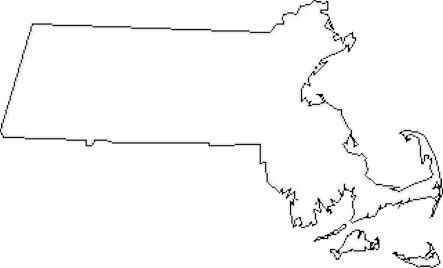 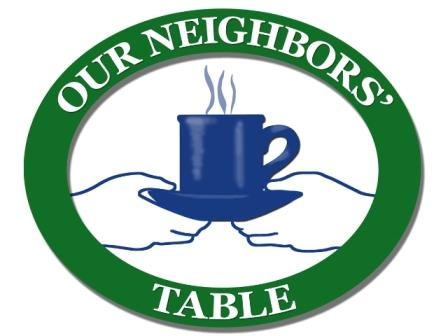 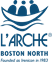 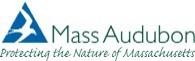 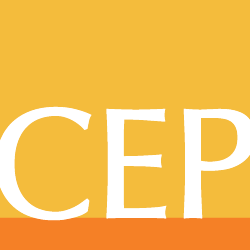 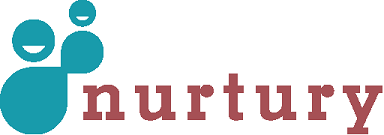 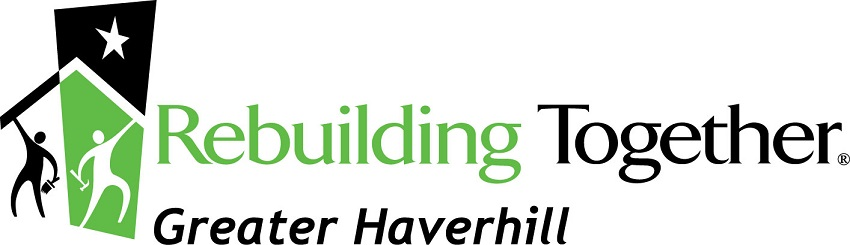 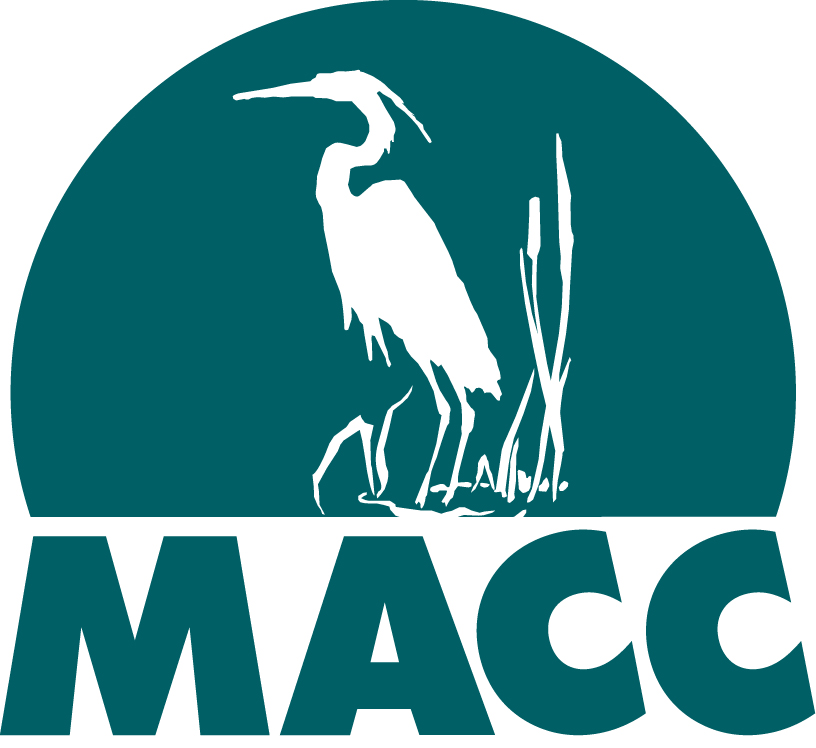 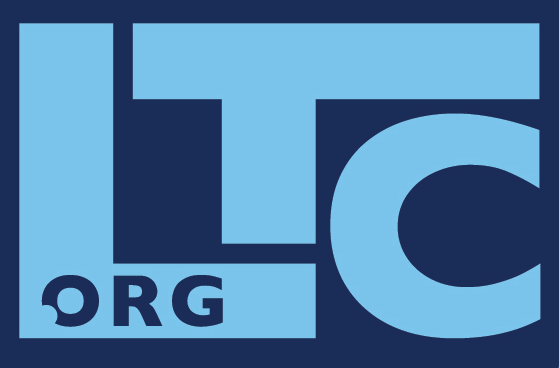 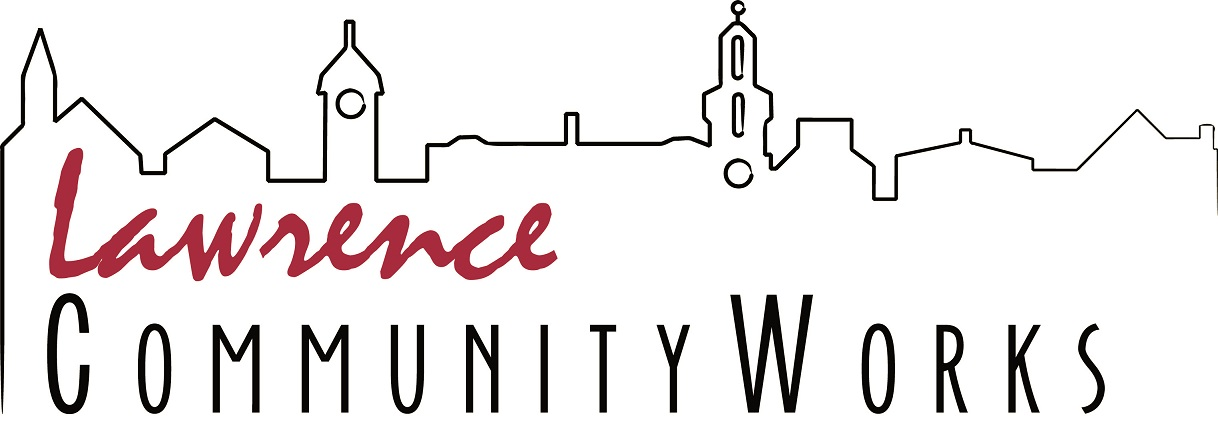 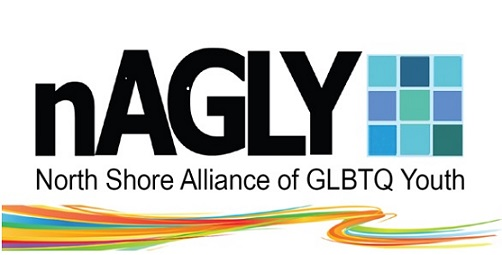 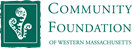 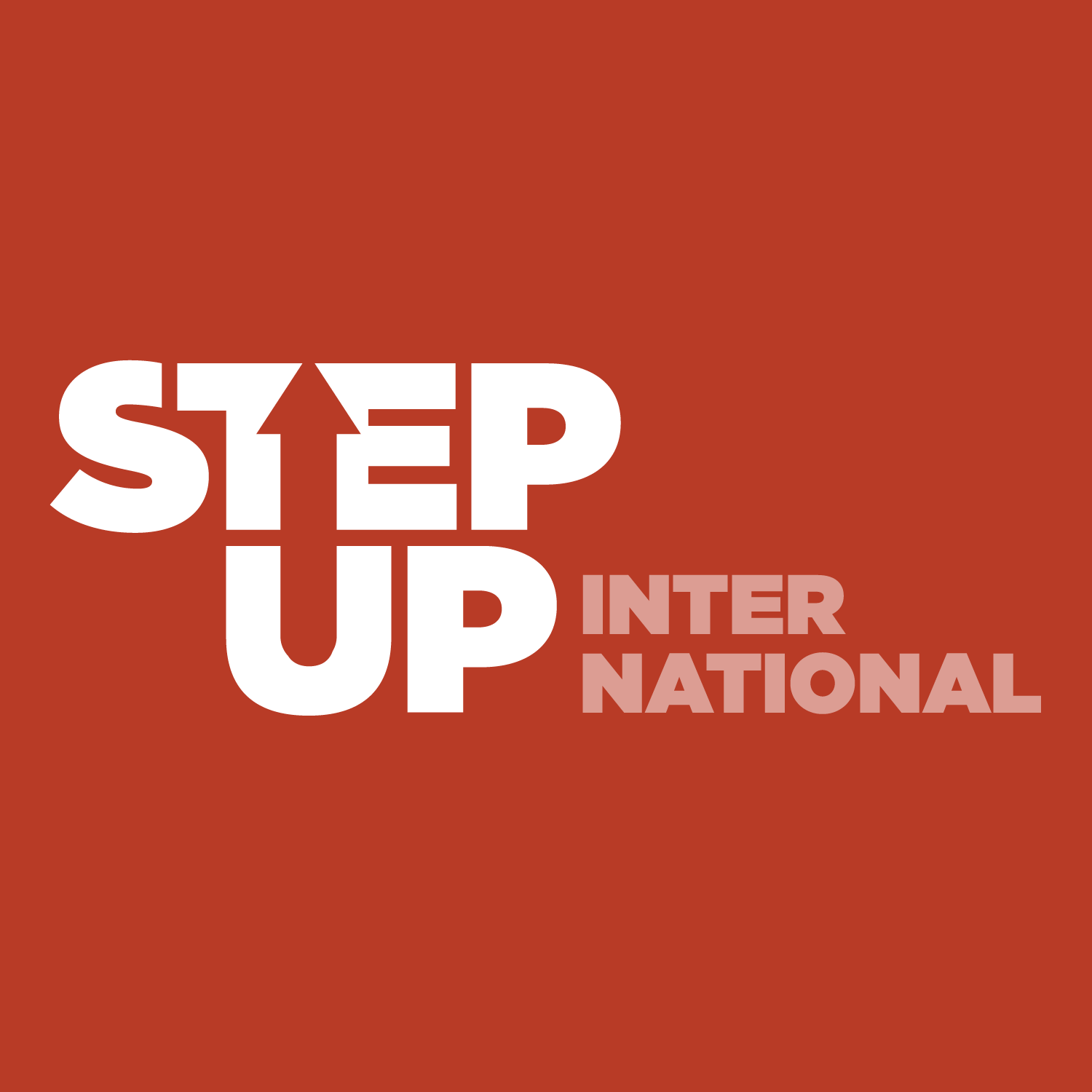 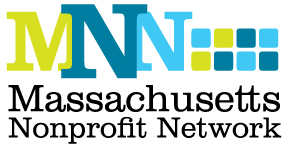 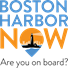 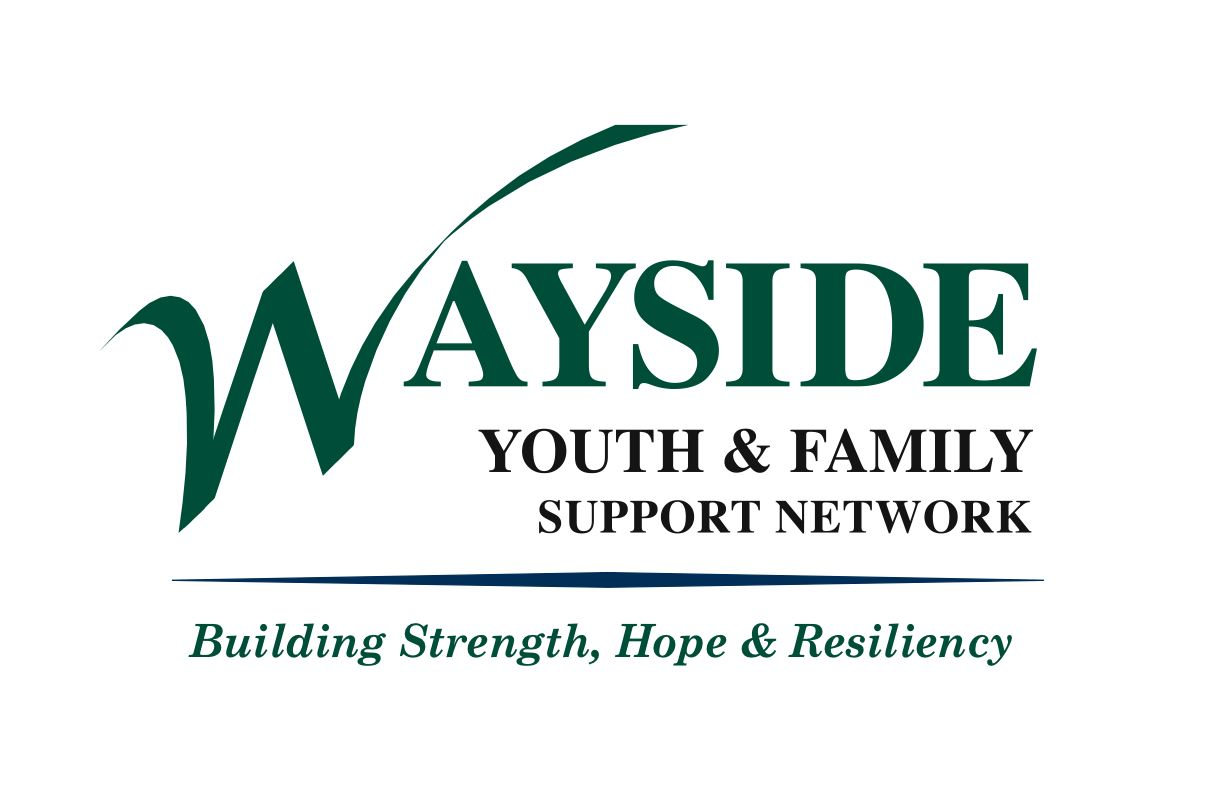 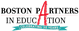 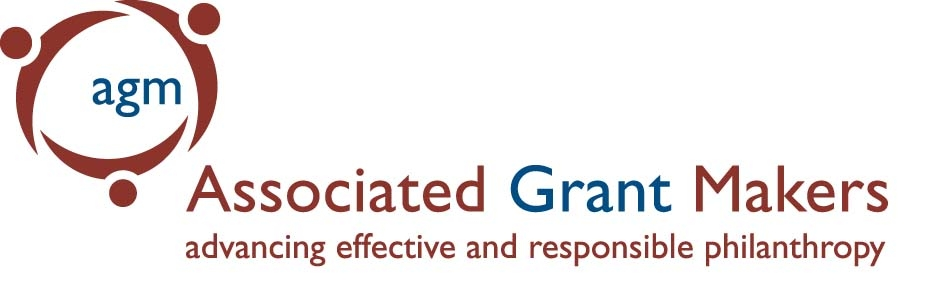 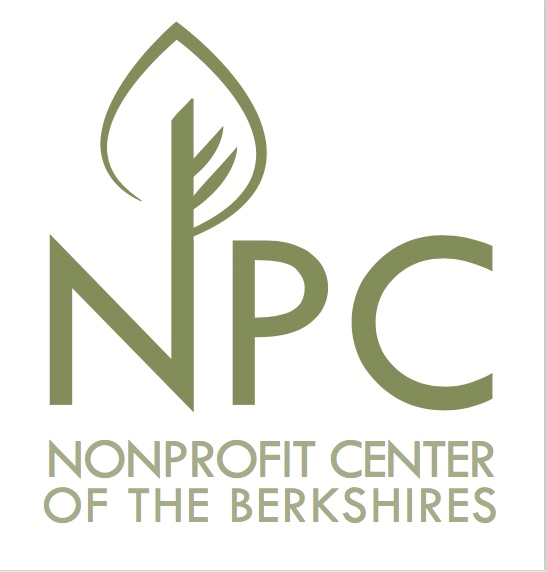 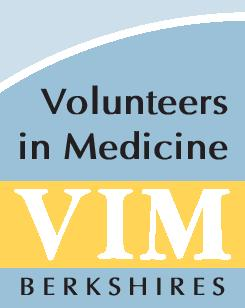 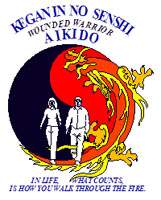 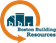 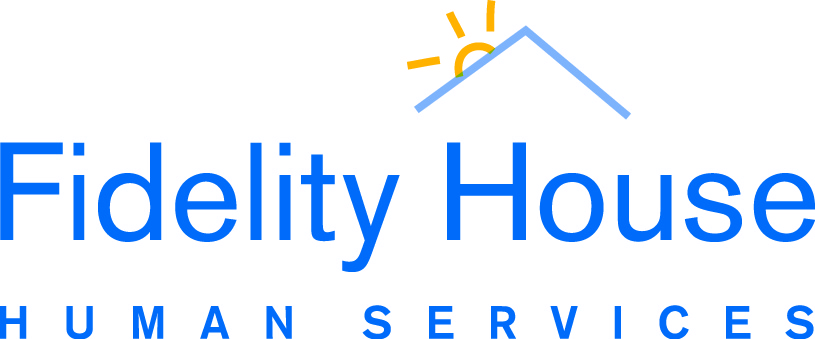 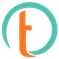 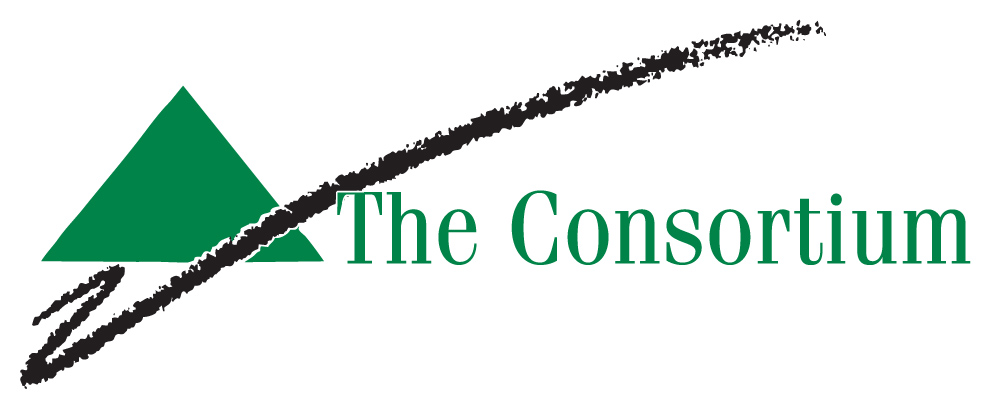 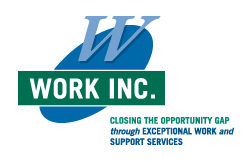 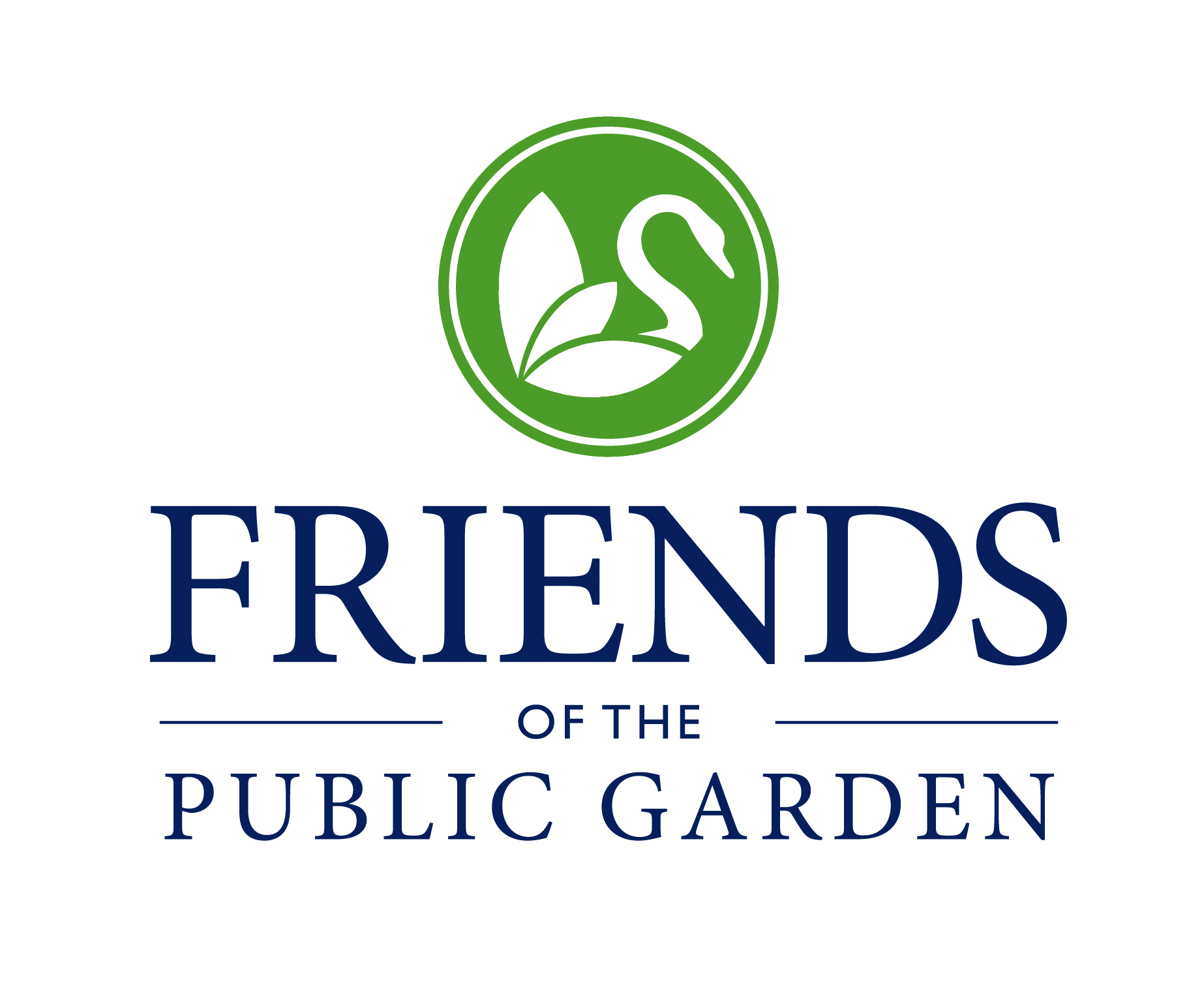 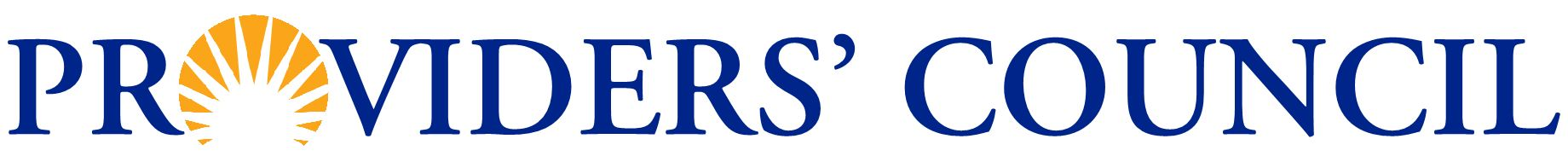 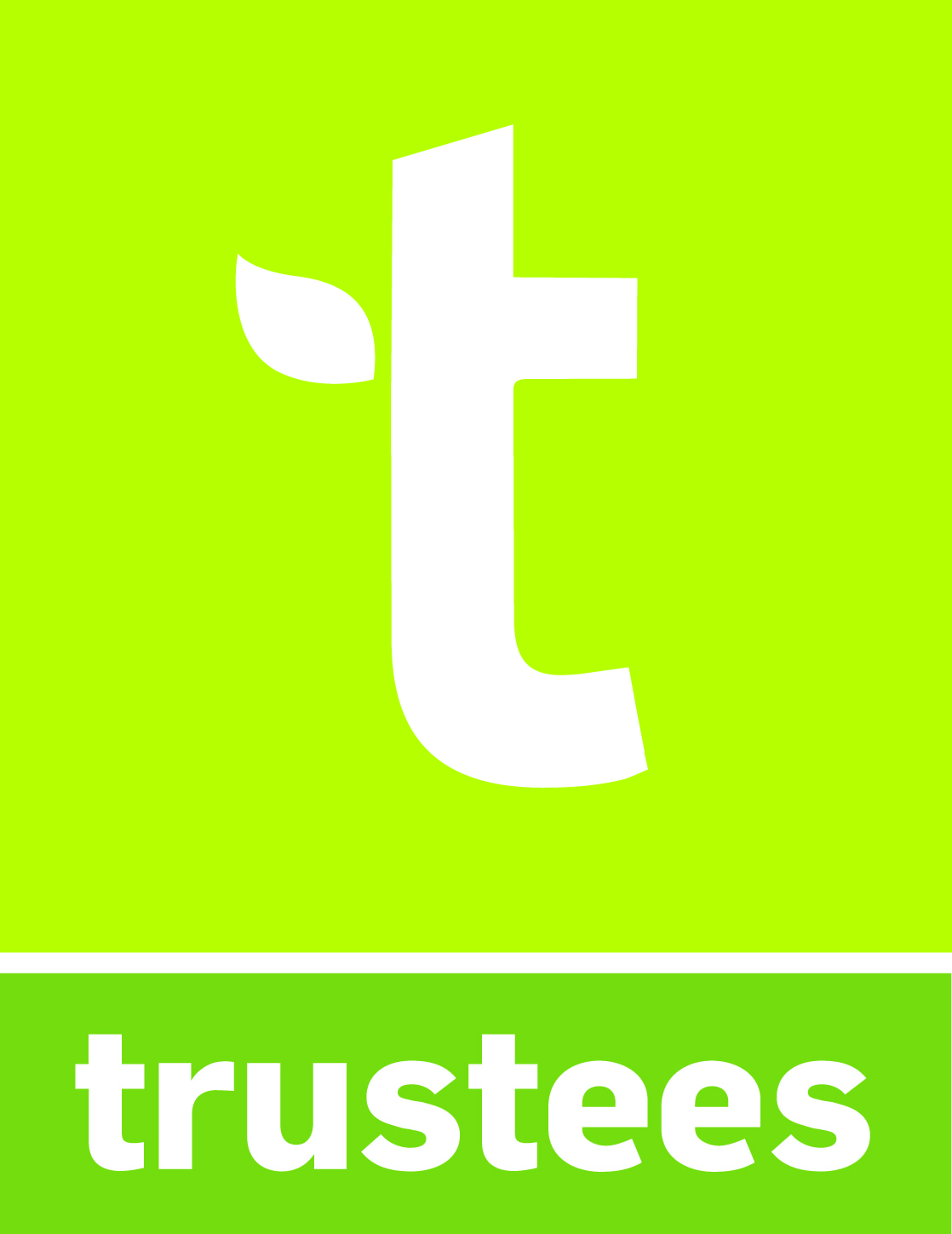 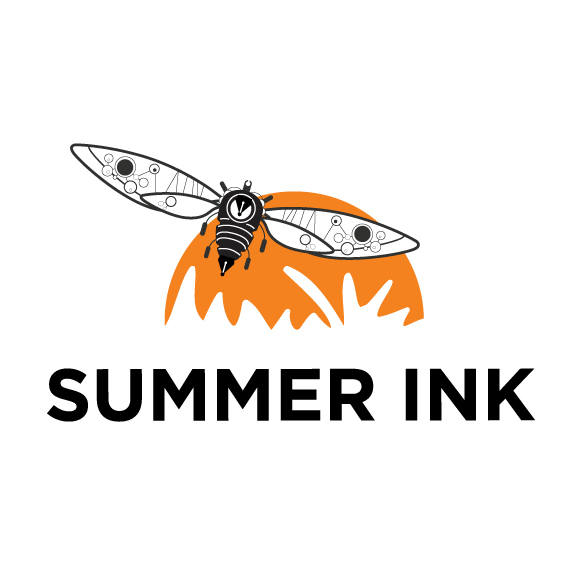 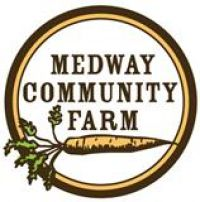 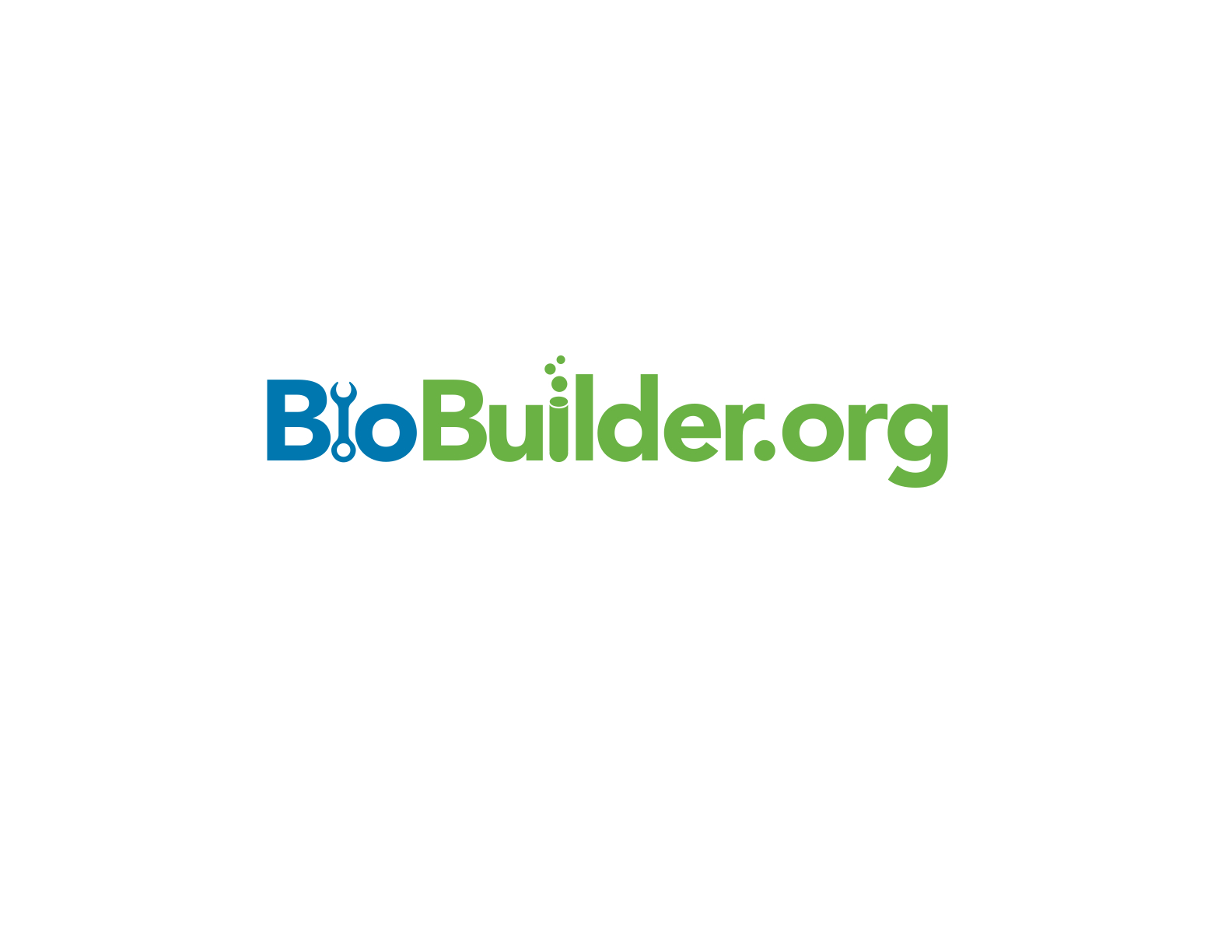 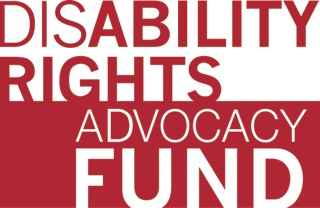 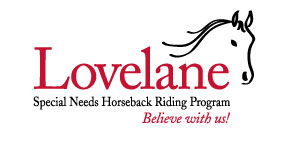 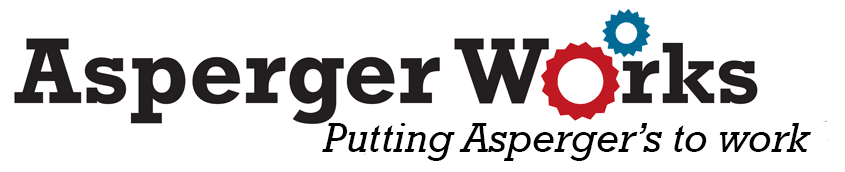 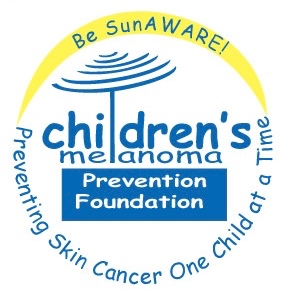 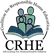 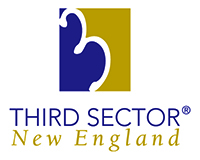 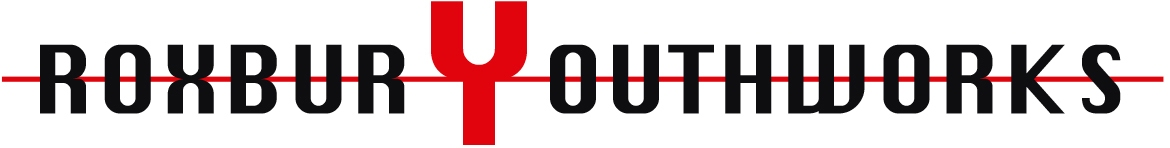 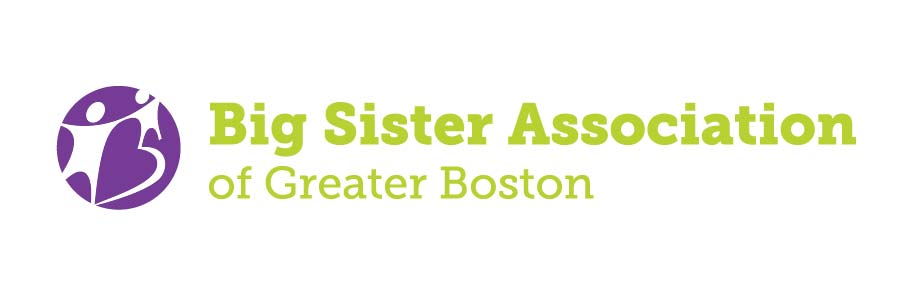 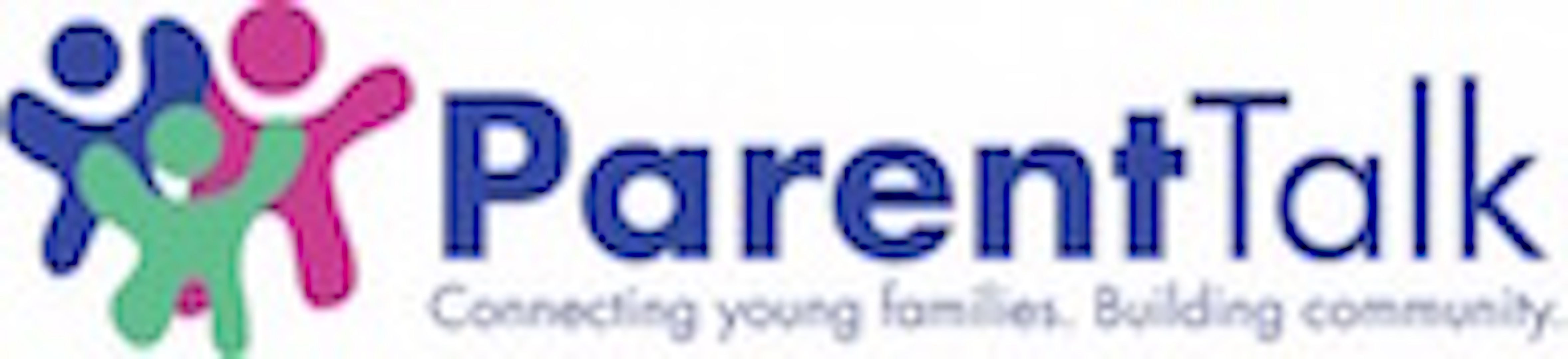 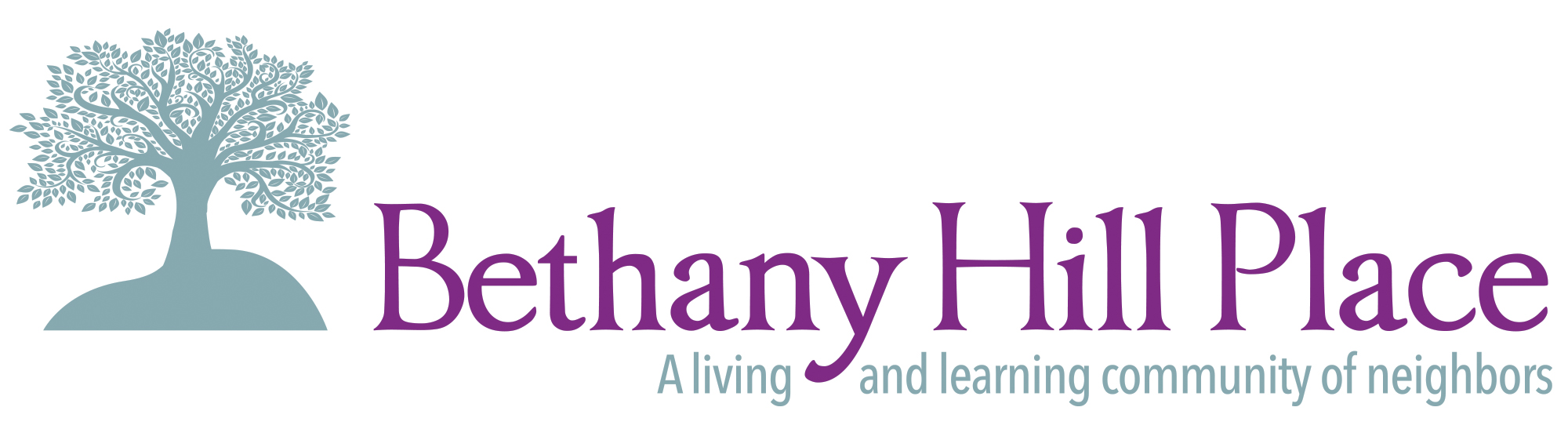 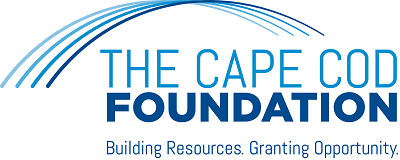 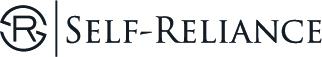 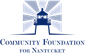 What Massachusettsansare Saying
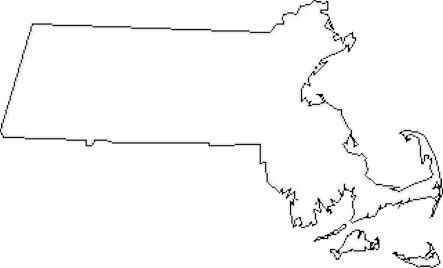 “In communities locally and abroad, US nonprofits bridge the gap between public and private sectors. Our strength is that we are blind to political affiliation and work exclusively to serve the public good. Now, more than ever, nonprofits require protection from political influence and protection from the temptation to receive benefits as a result of engaging in political activities.” 
Step Up International
Arlington
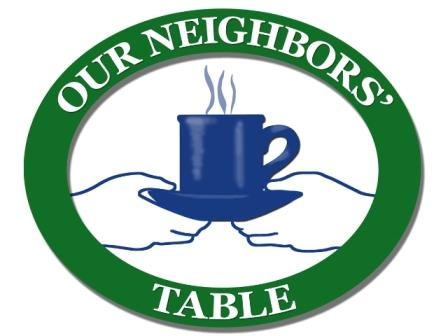 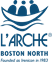 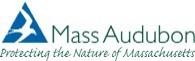 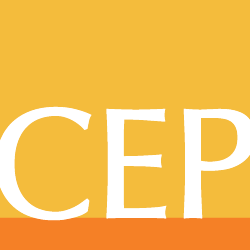 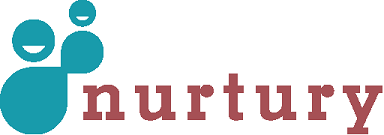 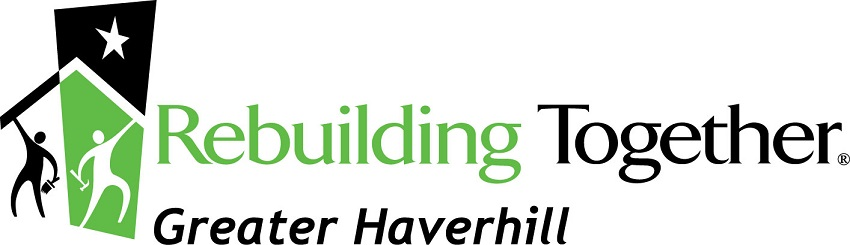 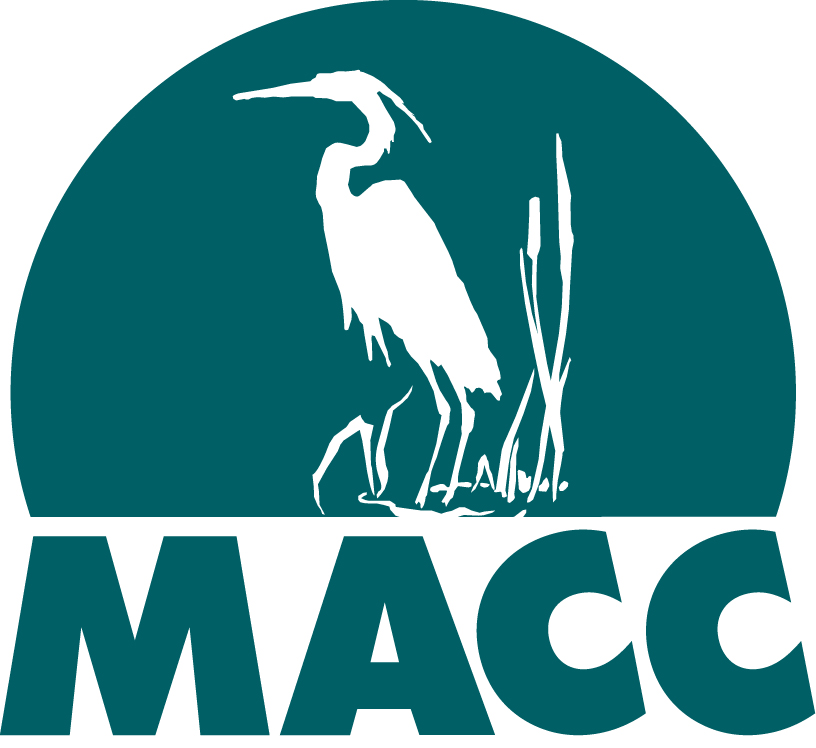 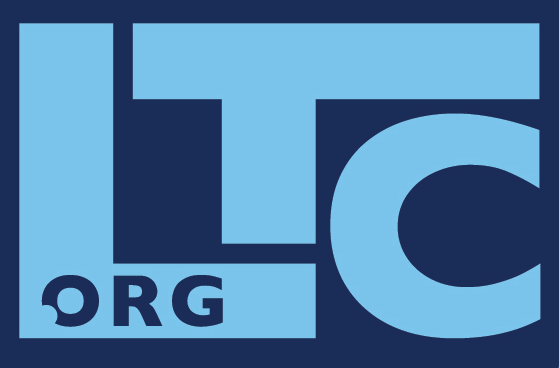 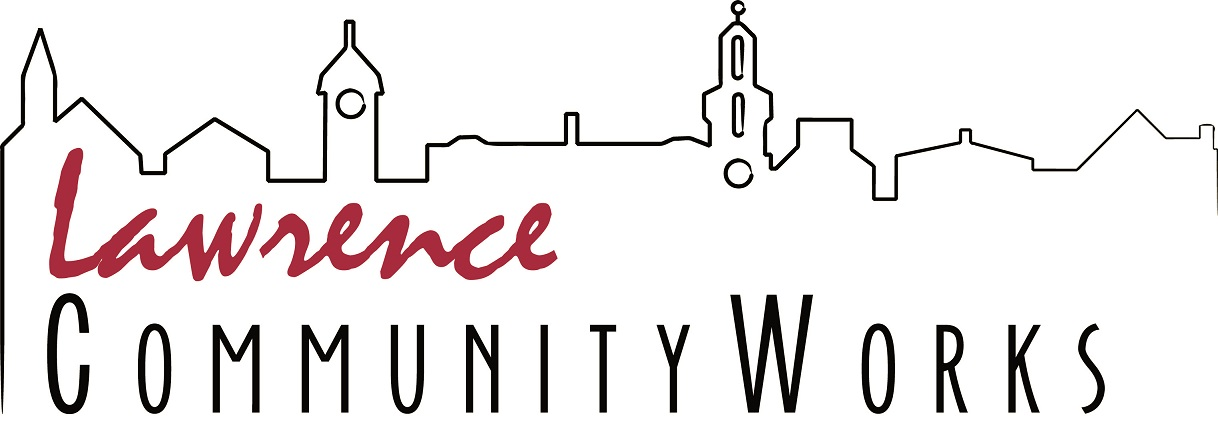 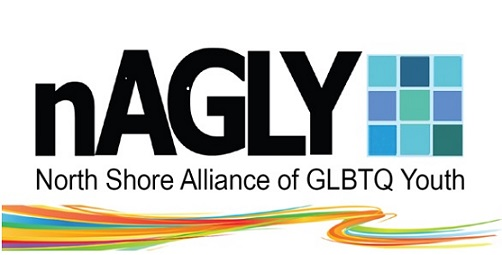 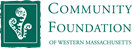 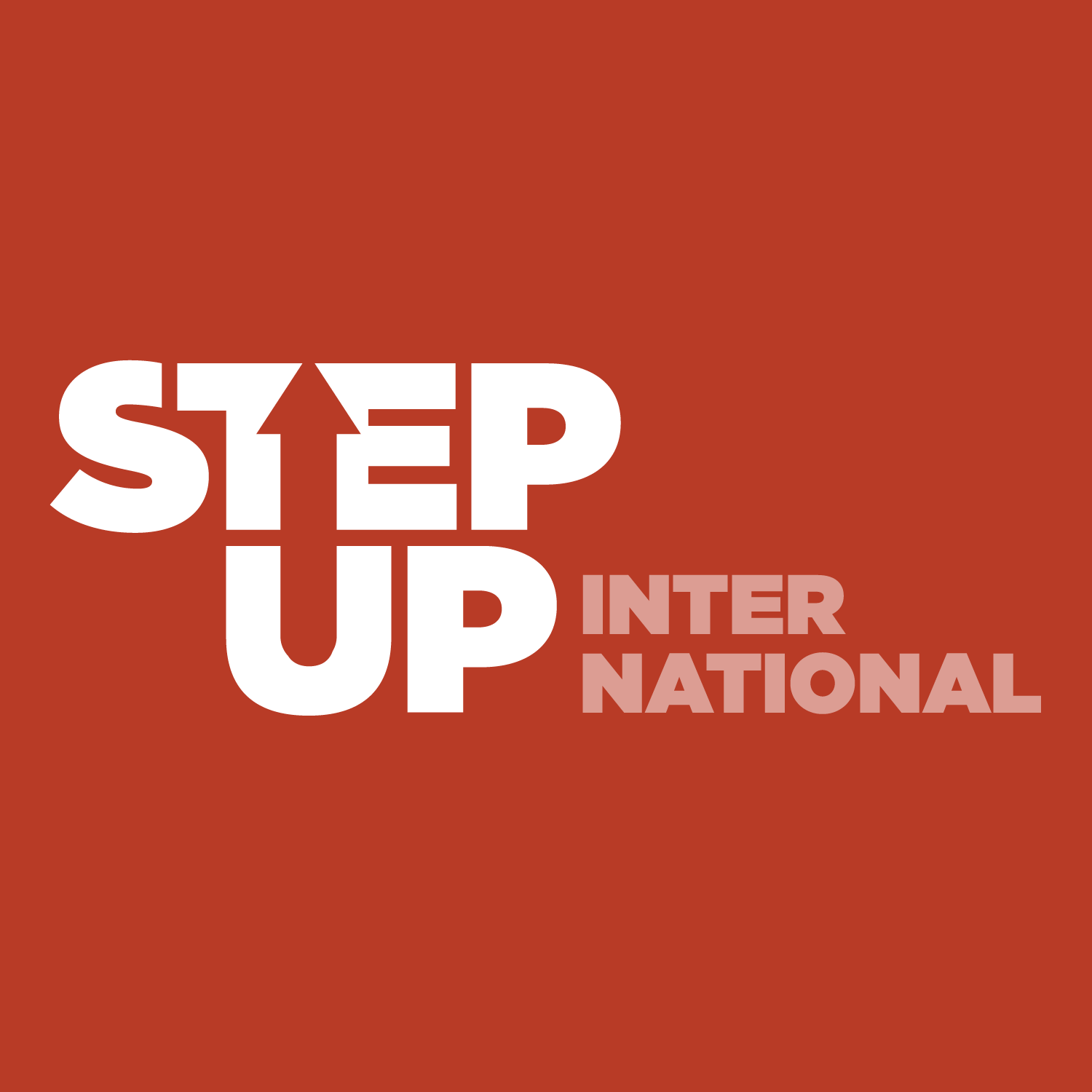 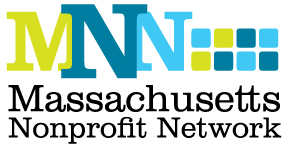 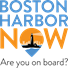 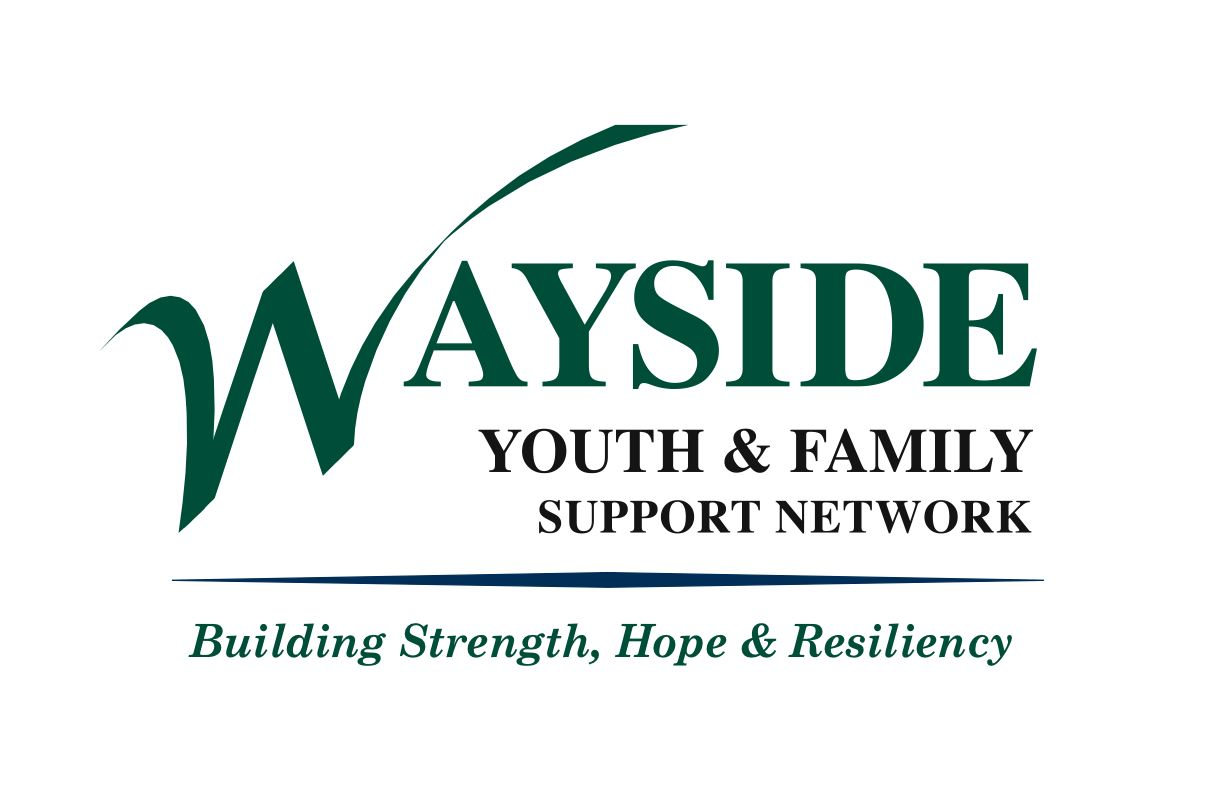 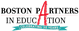 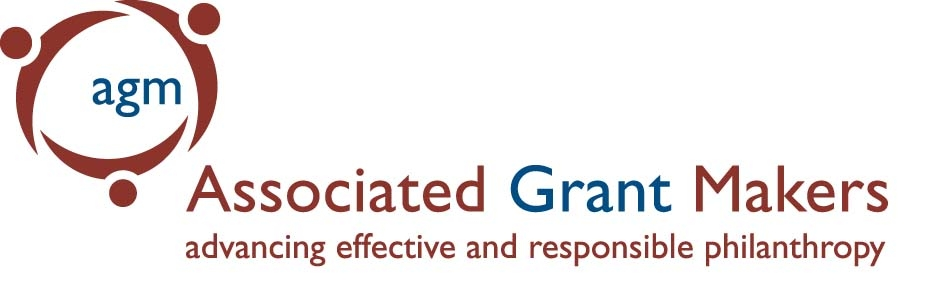 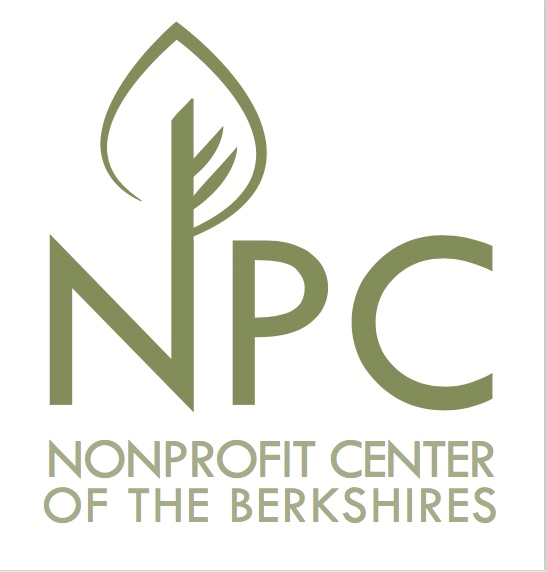 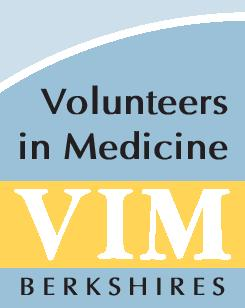 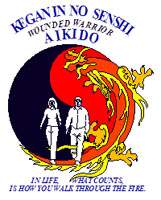 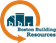 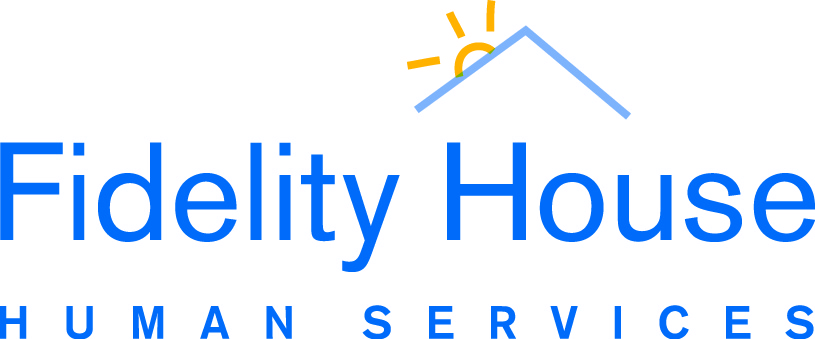 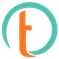 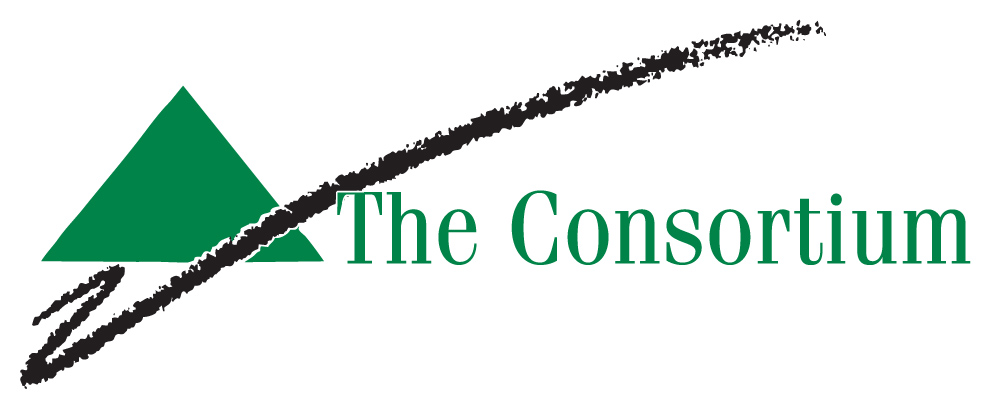 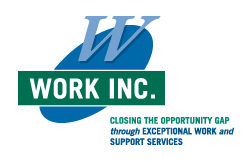 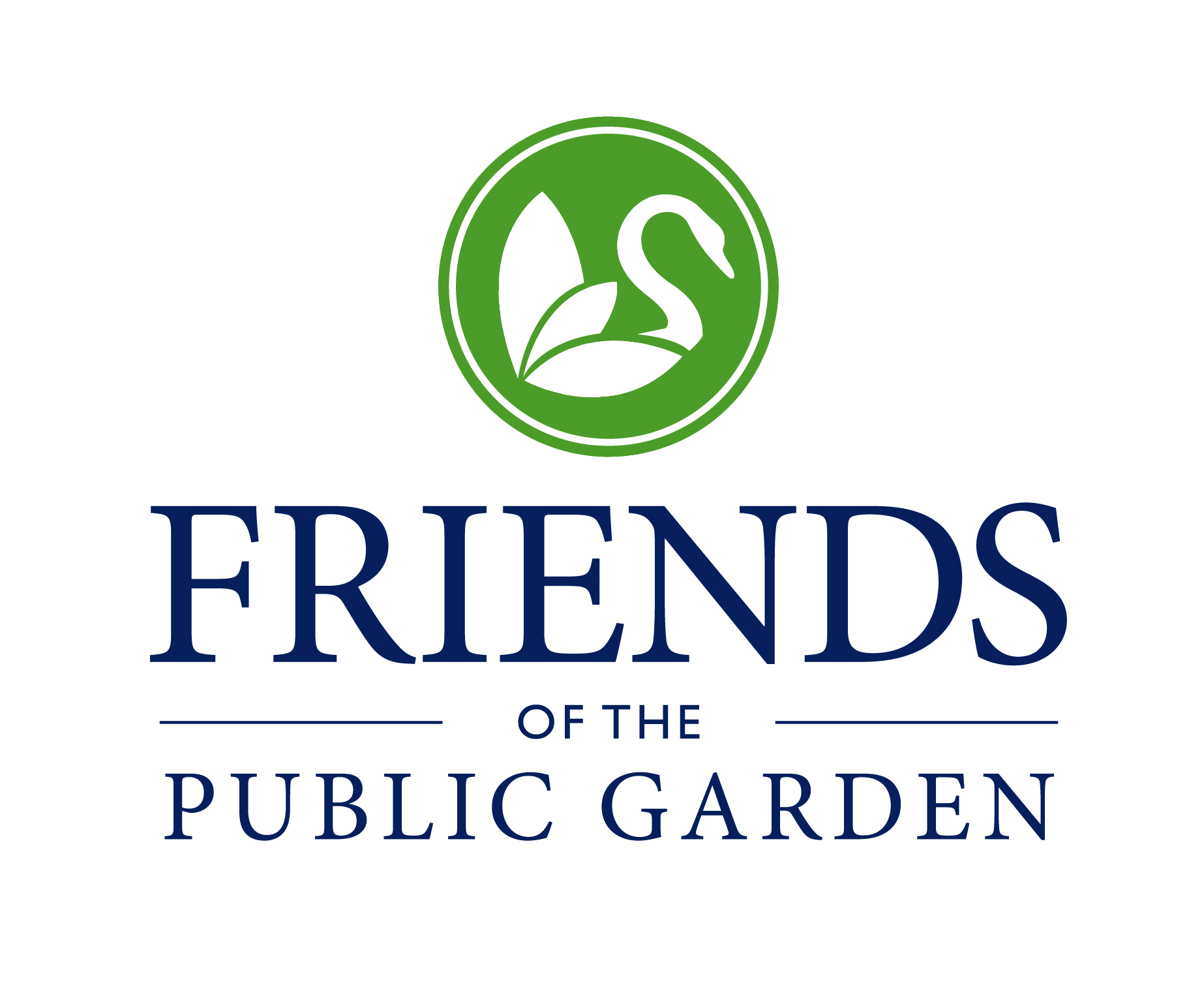 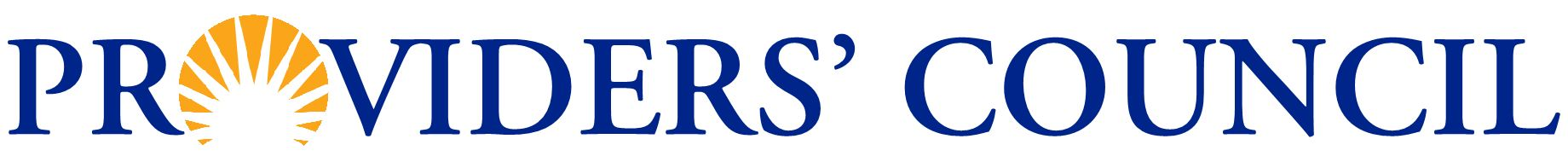 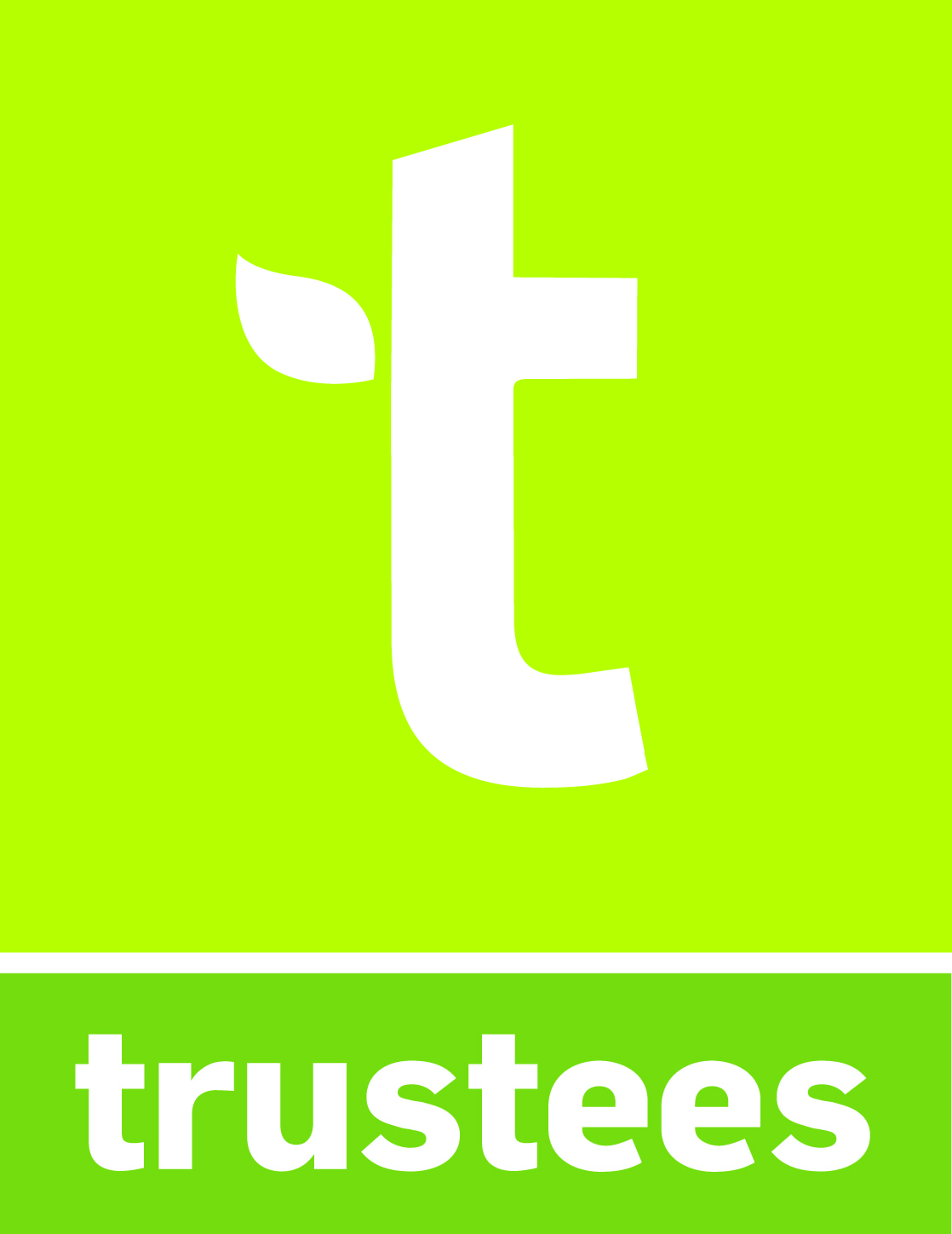 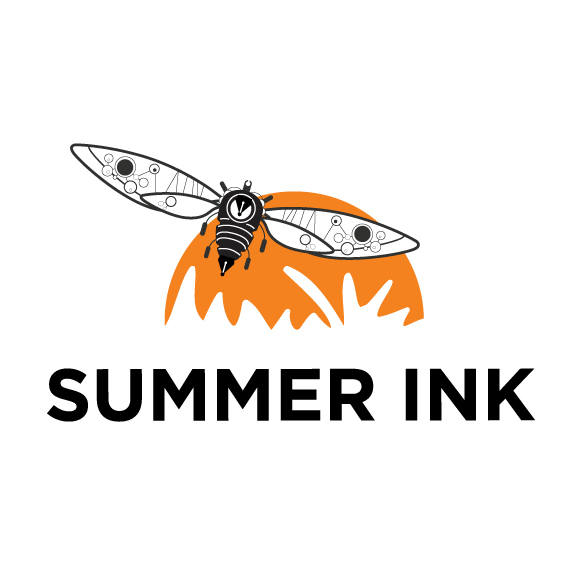 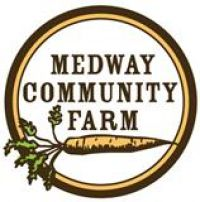 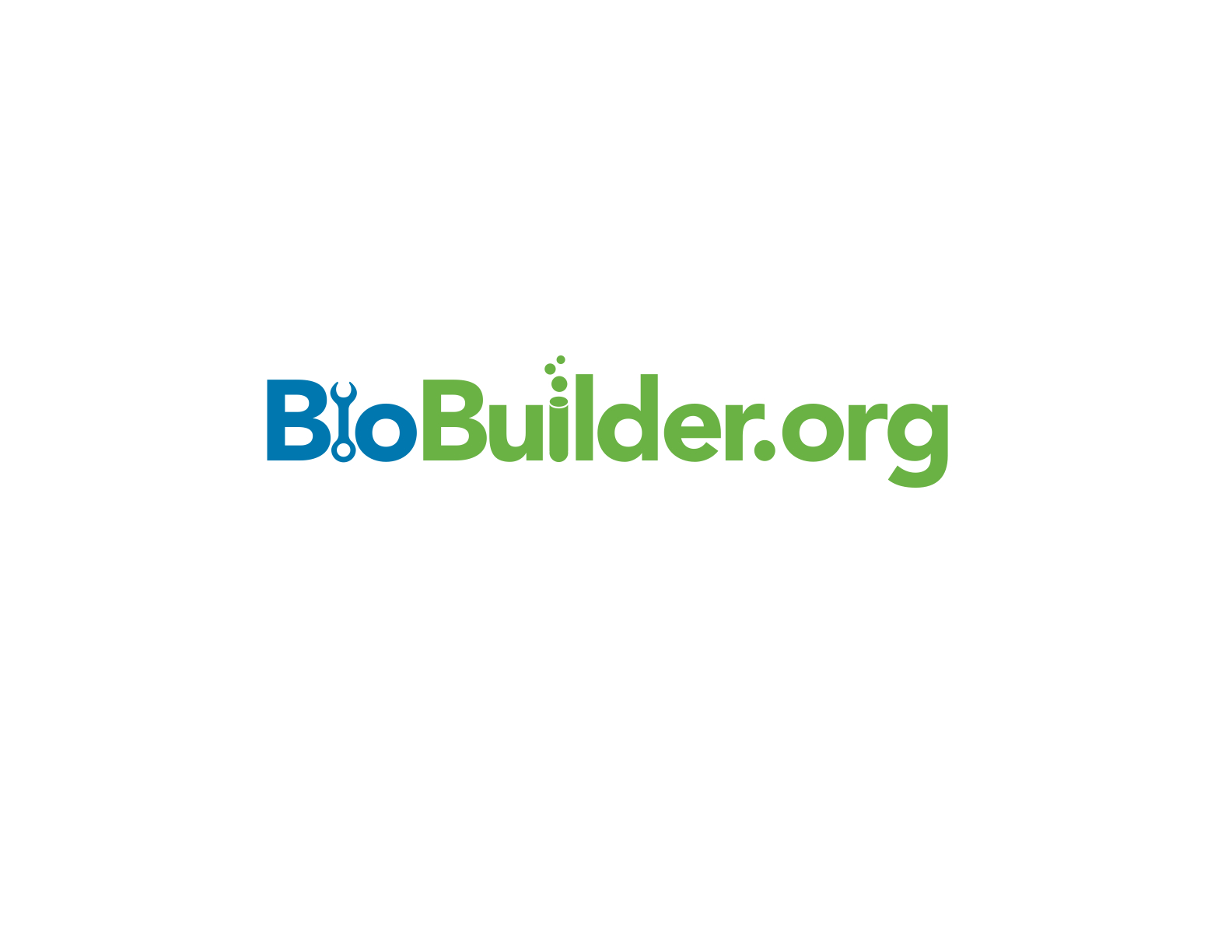 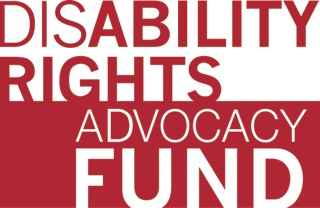 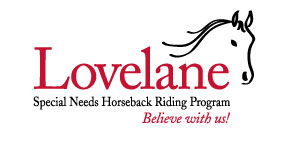 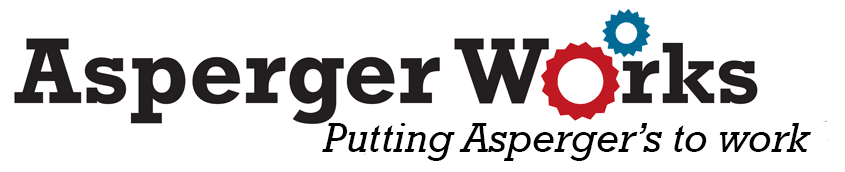 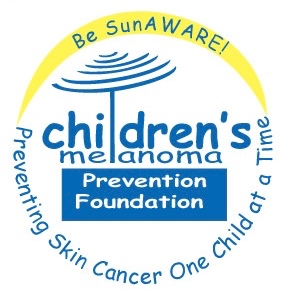 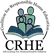 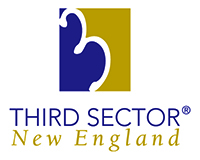 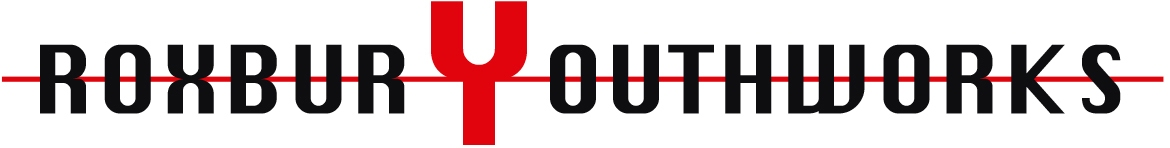 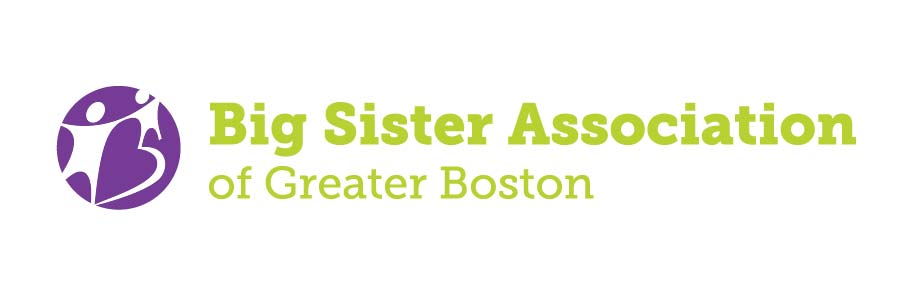 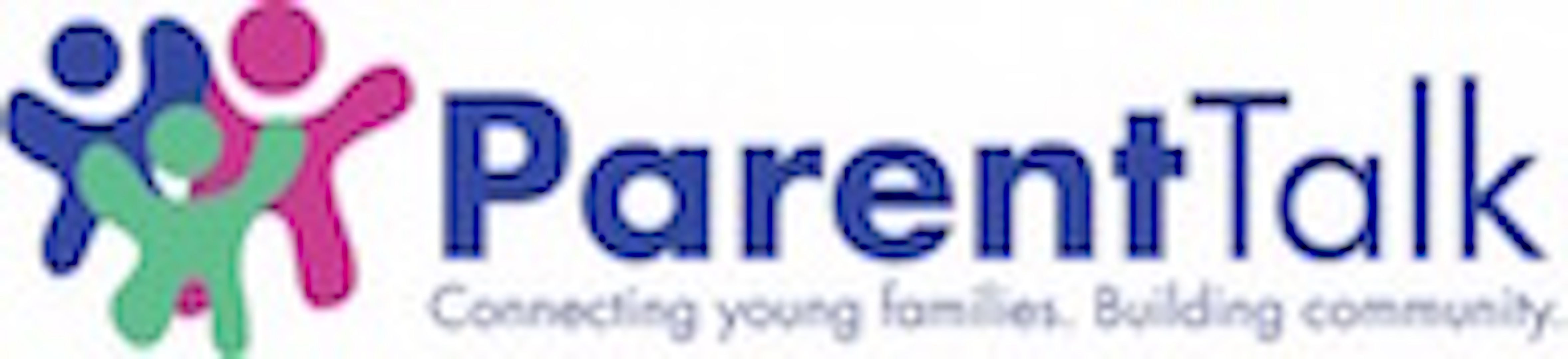 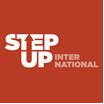 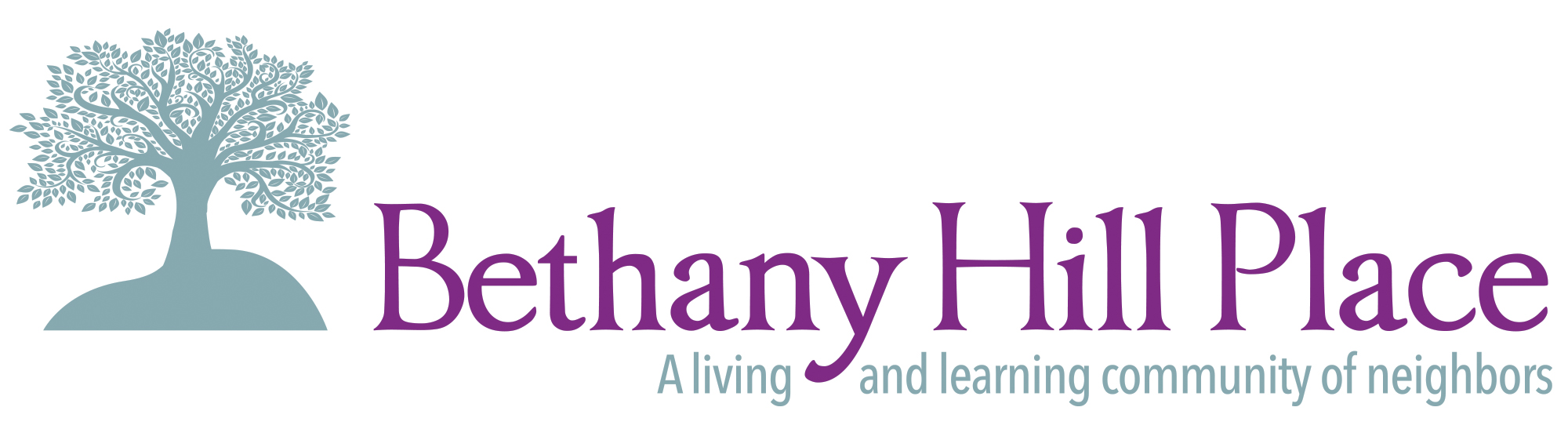 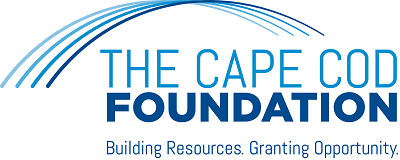 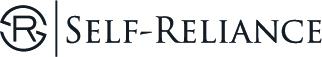 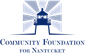 What Massachusettsansare Saying
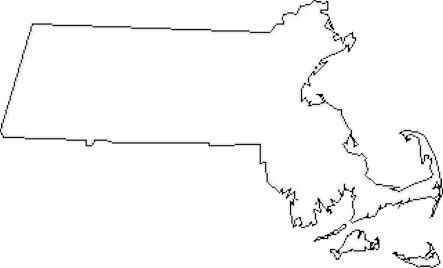 “If this rule is lifted, nonprofits like ours would undoubtedly face pressure from constituents, funders, and elected officials to take sides in elections. The inevitable result would be to alienate people who otherwise support our charitable mission and reduce public trust in our organization as an institution.”
Neponset River Watershed AssociationCanton
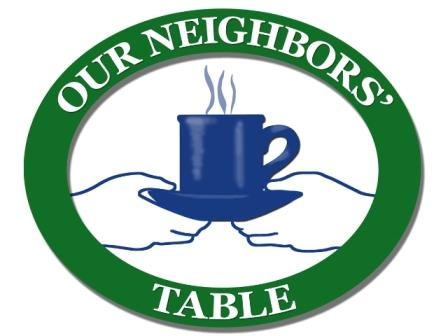 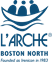 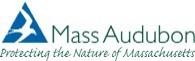 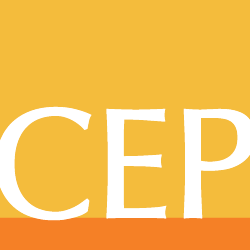 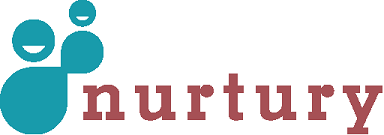 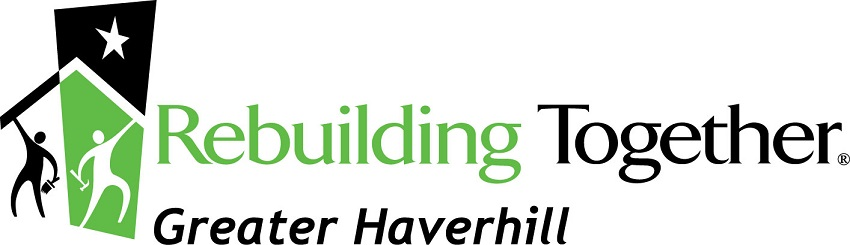 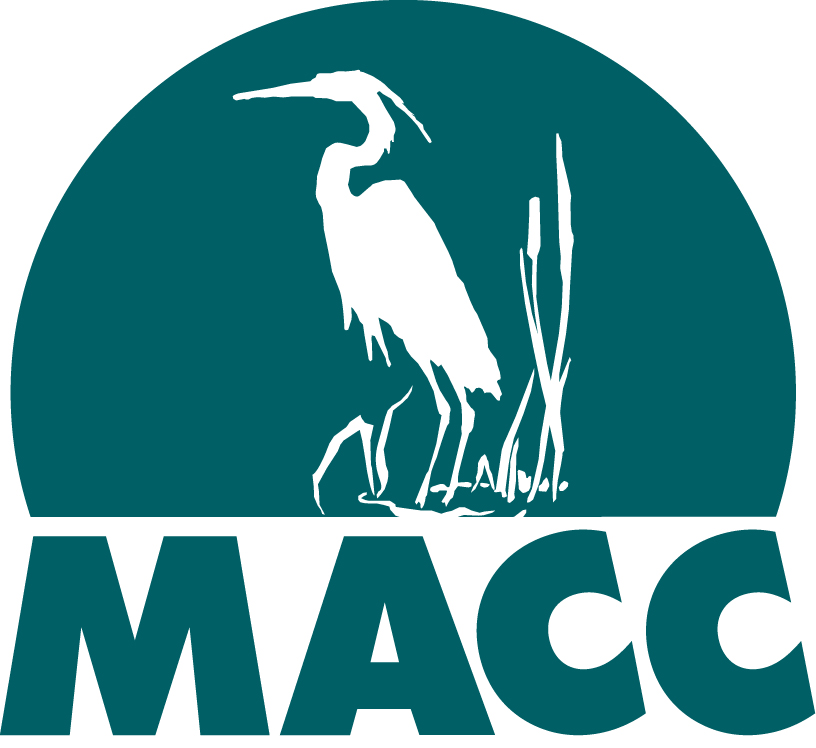 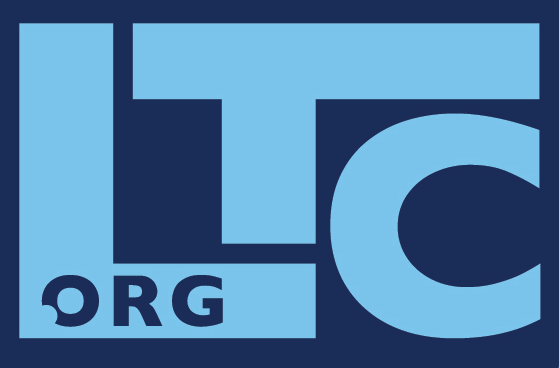 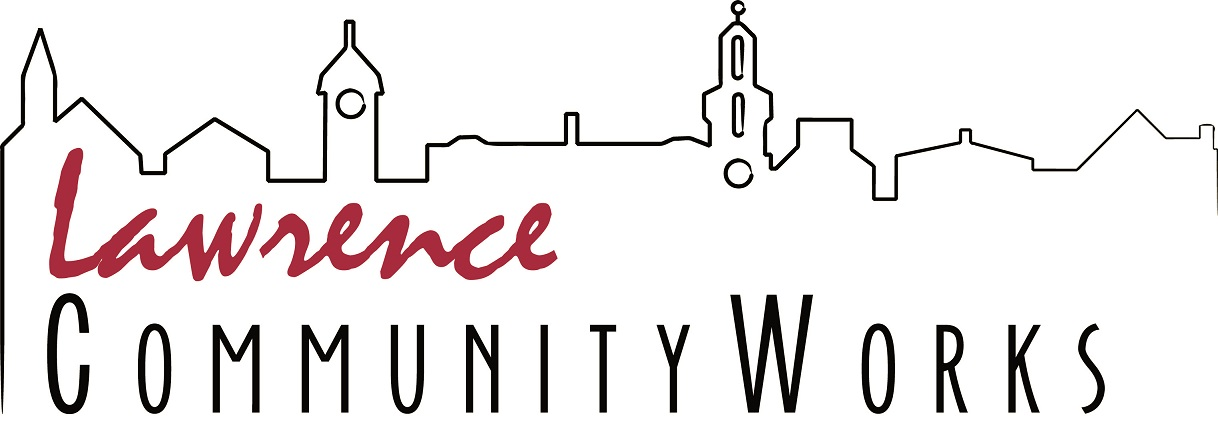 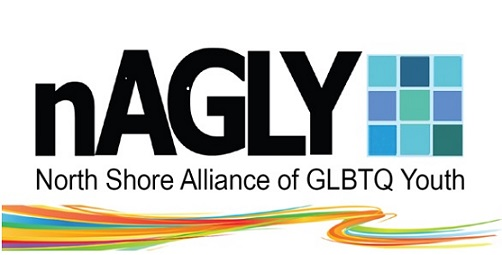 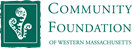 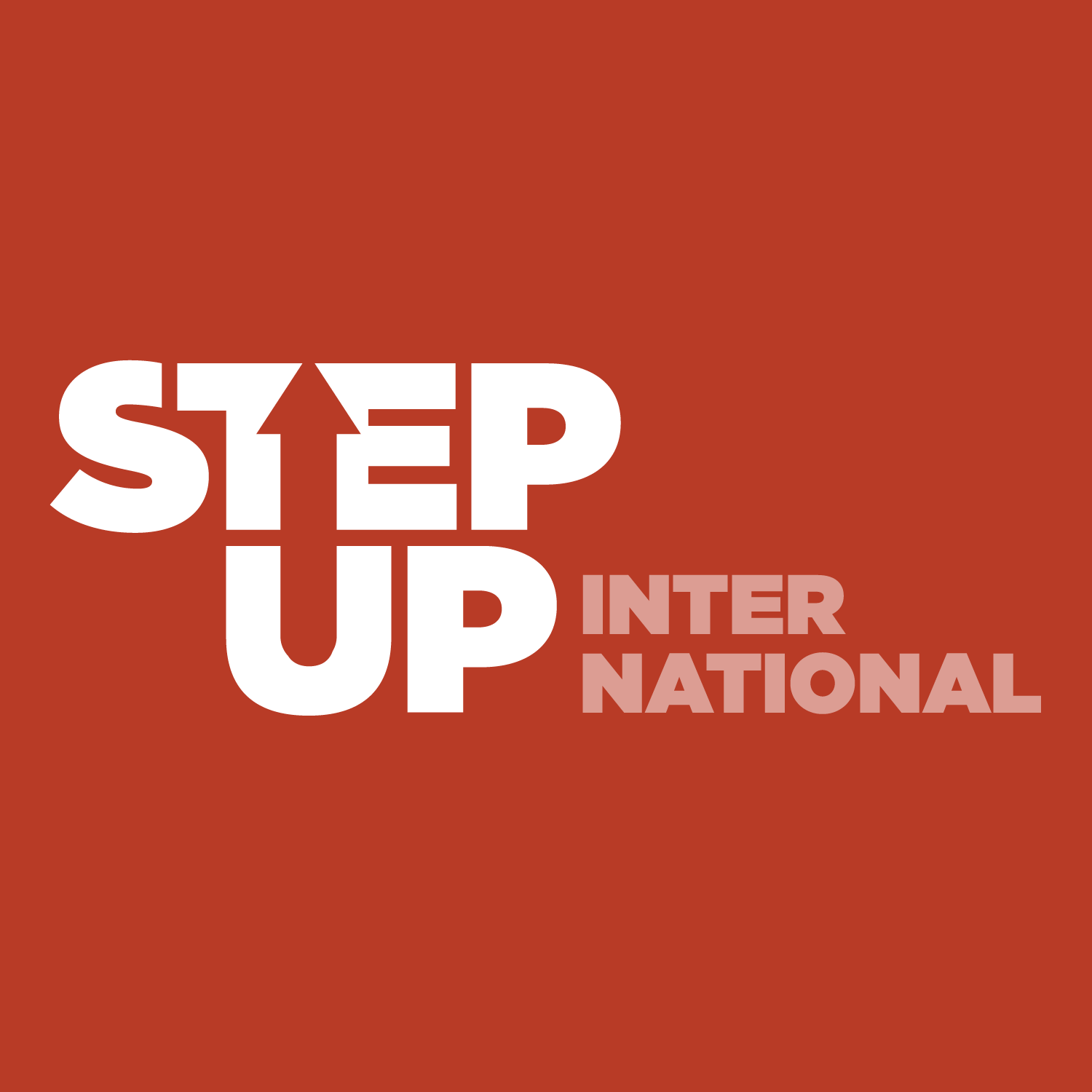 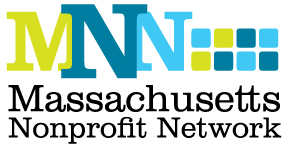 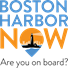 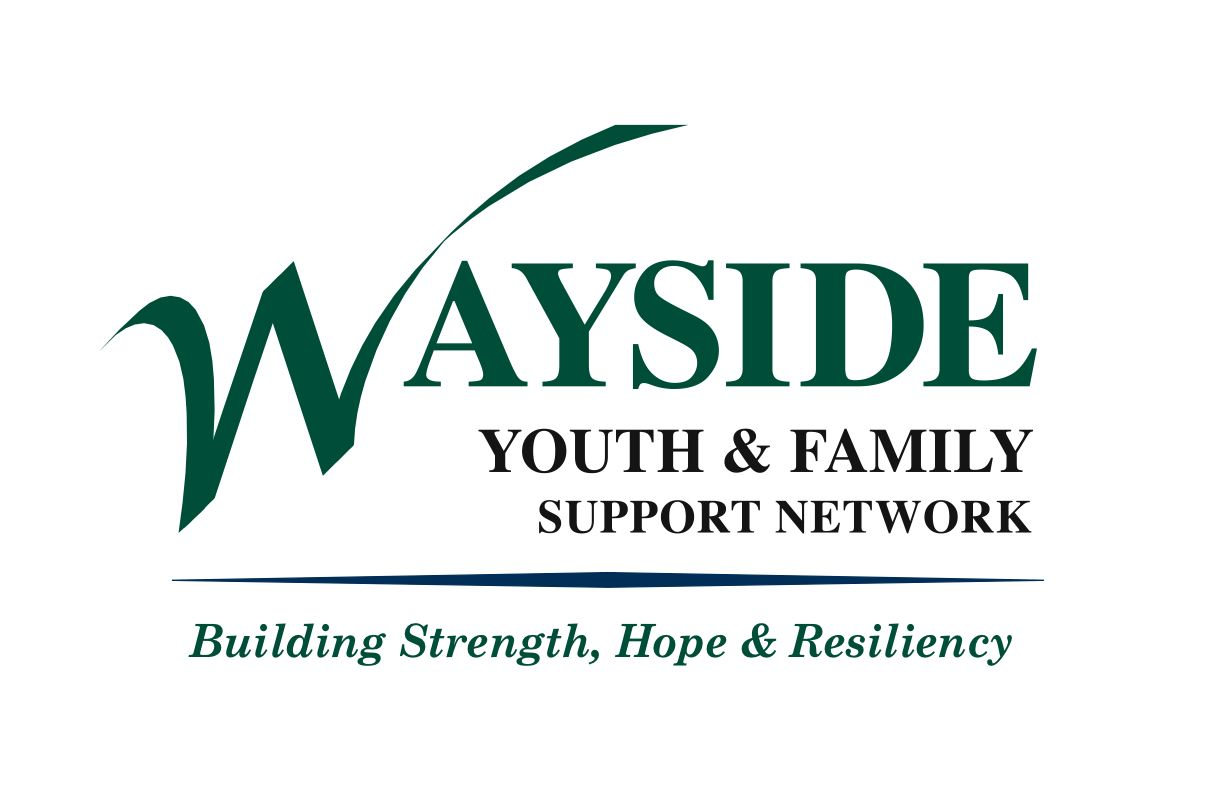 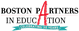 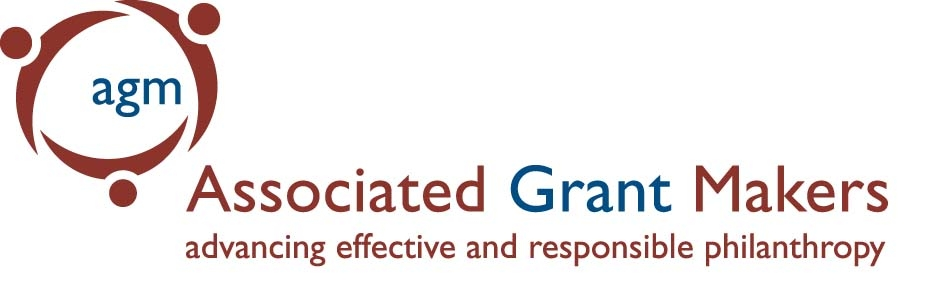 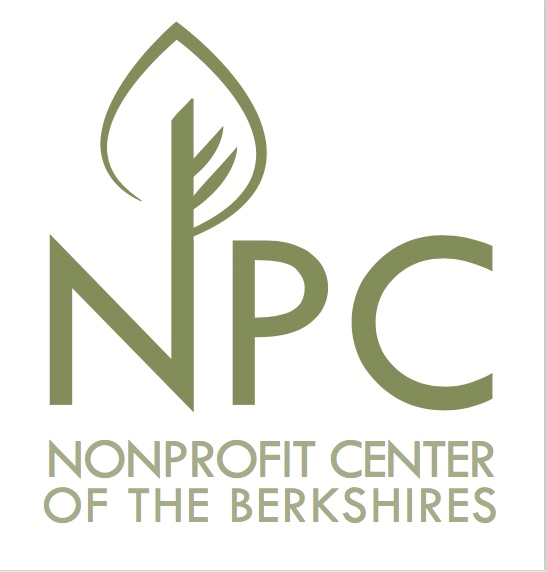 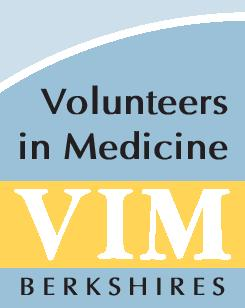 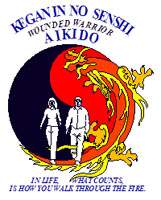 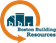 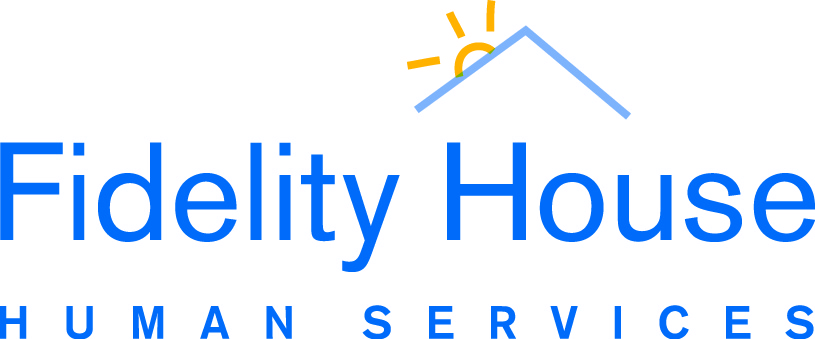 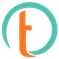 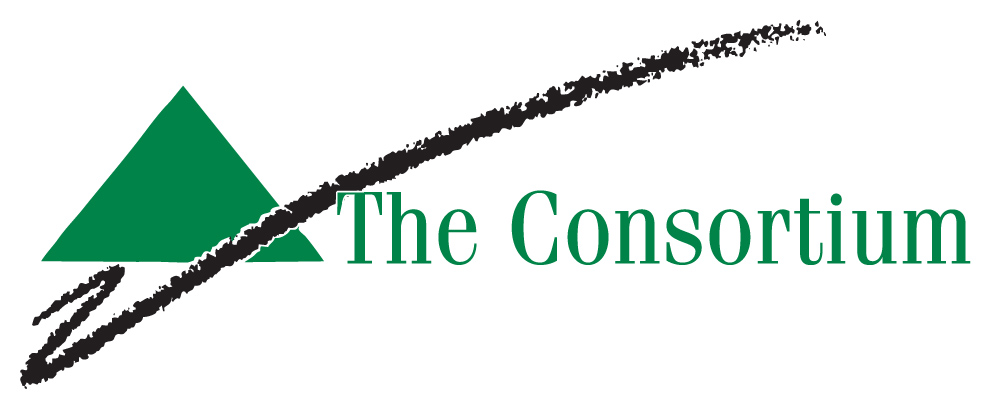 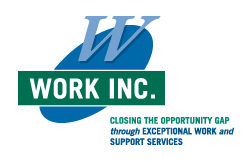 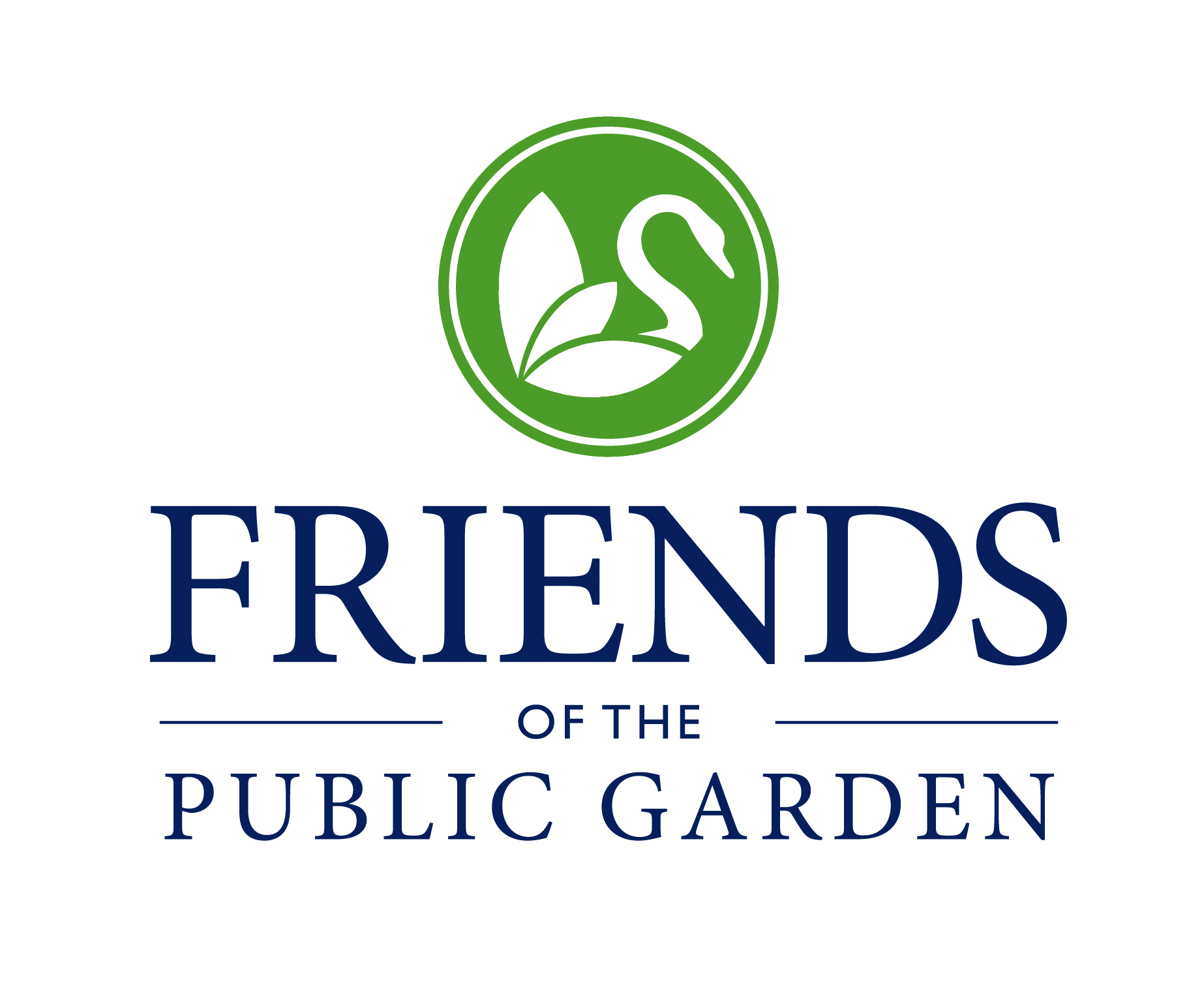 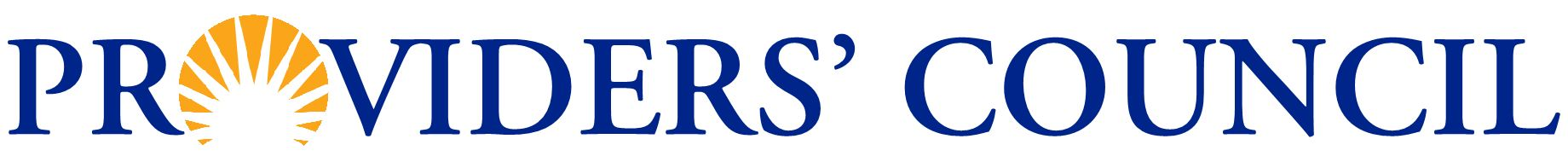 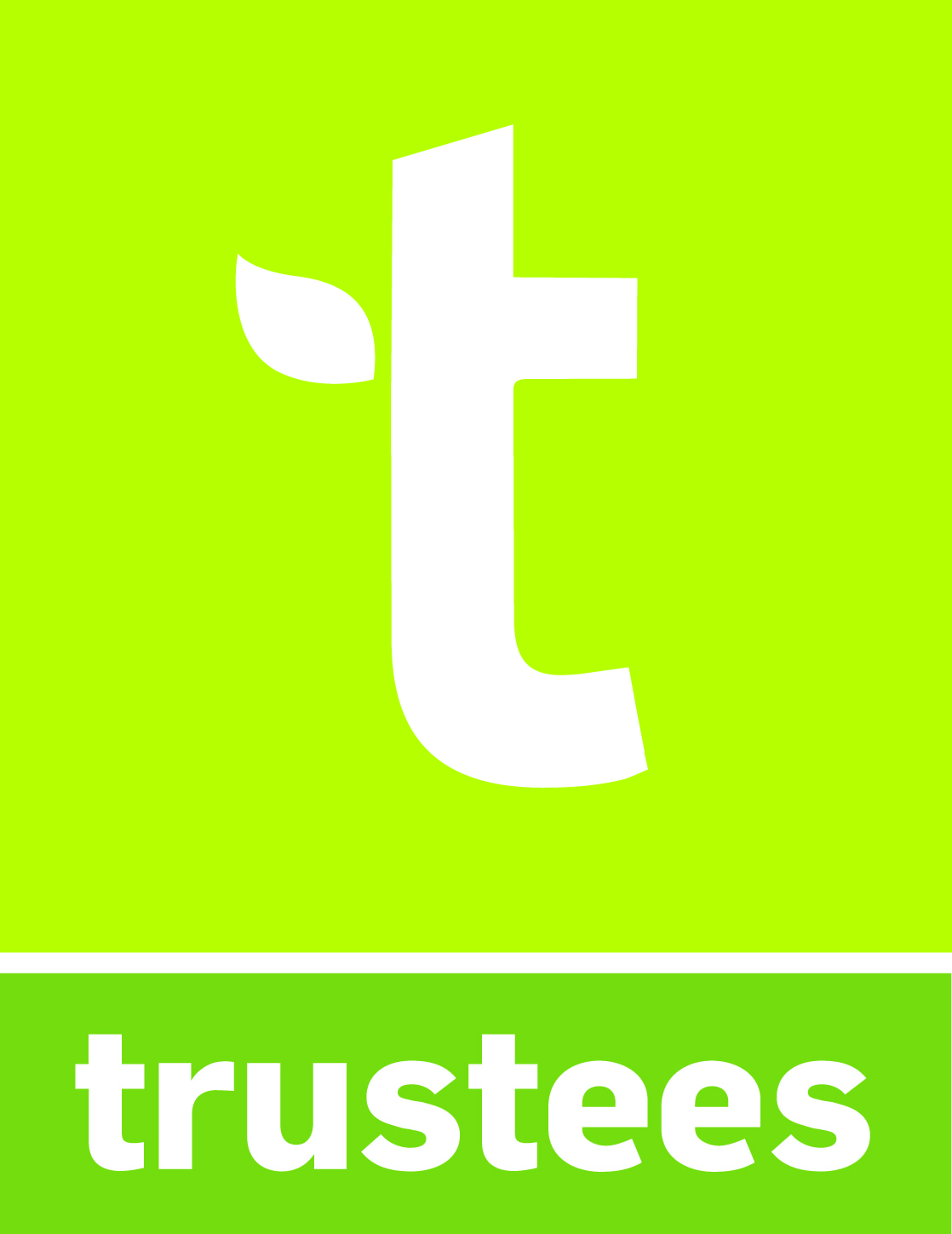 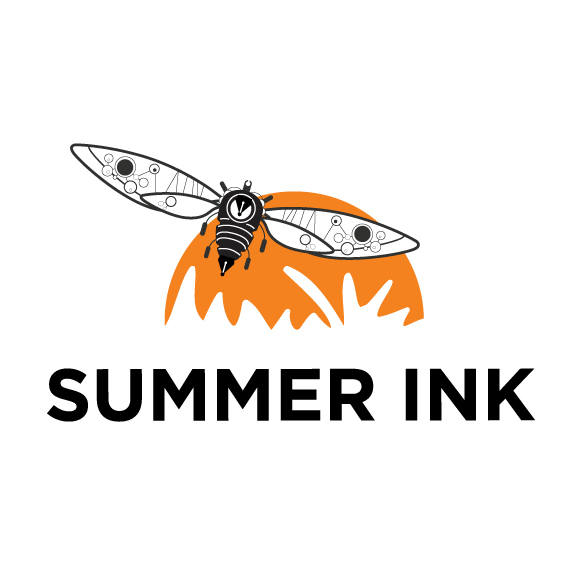 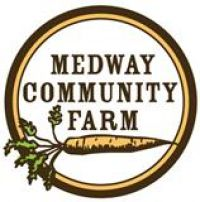 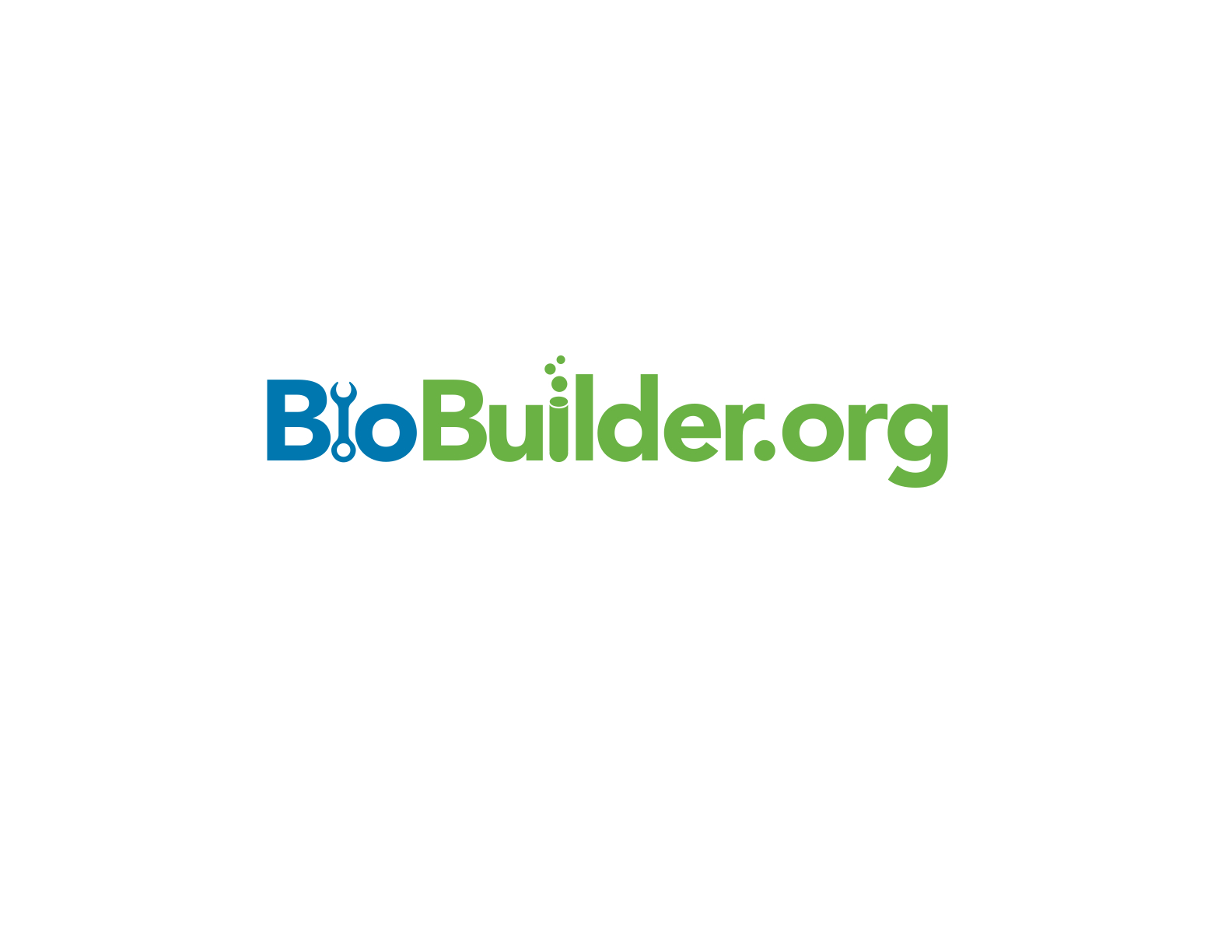 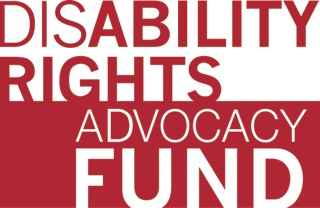 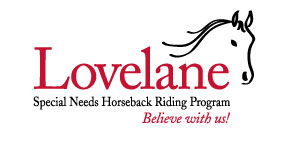 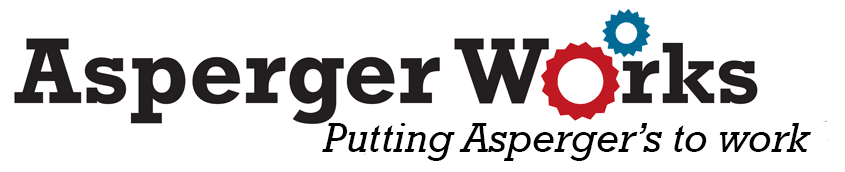 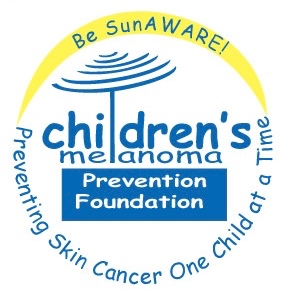 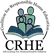 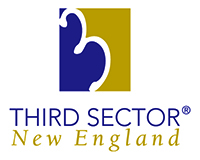 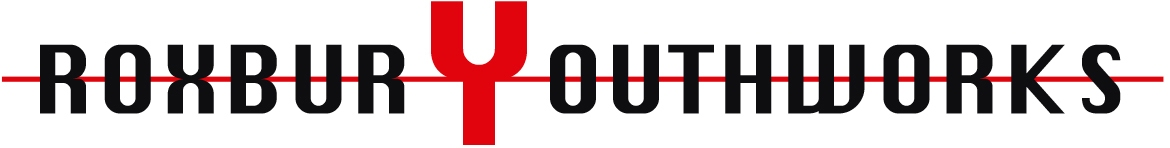 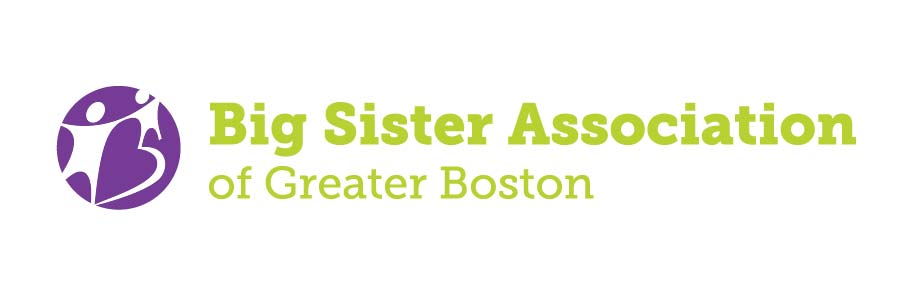 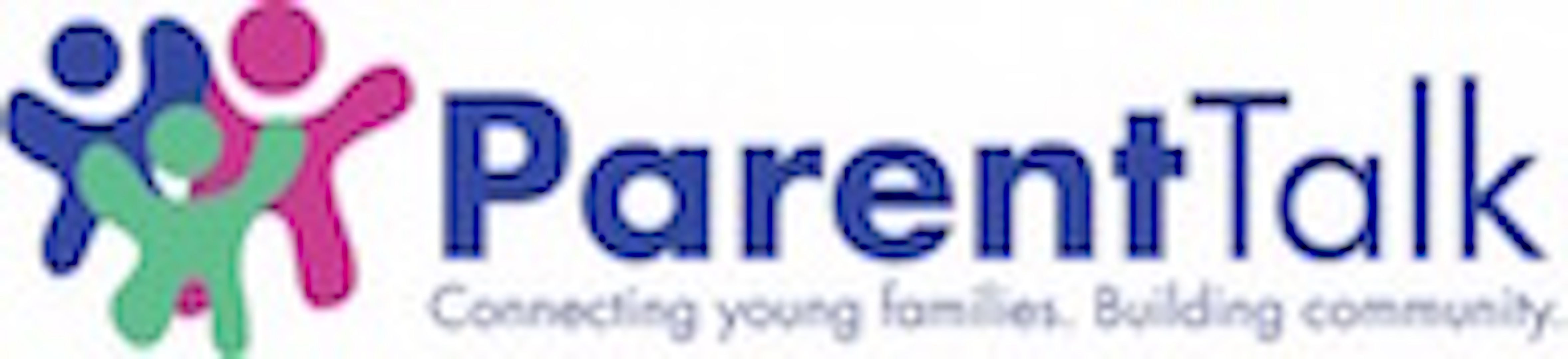 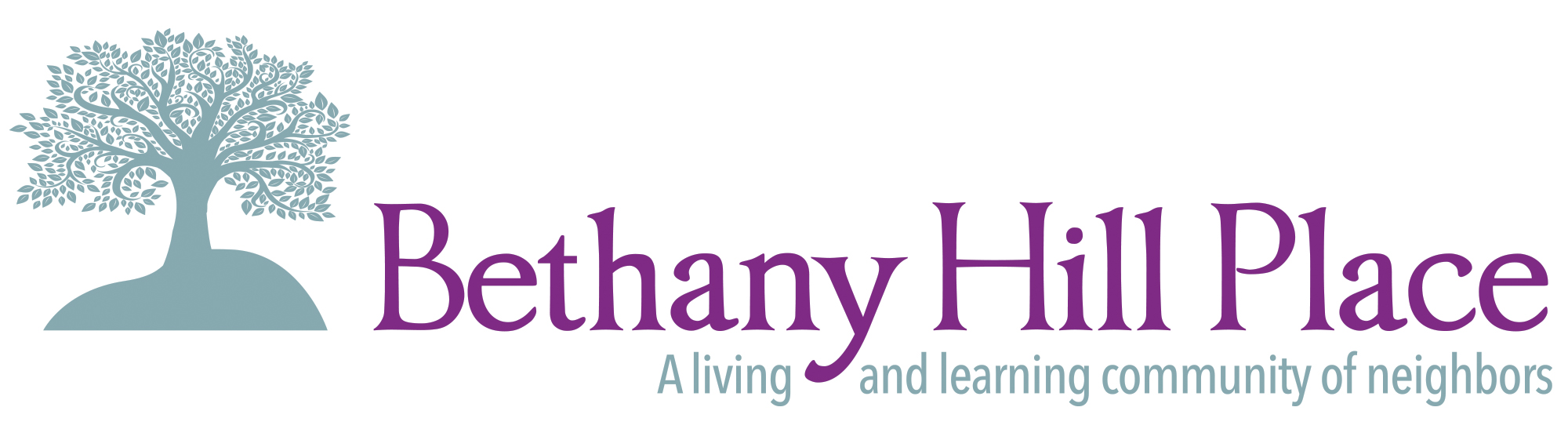 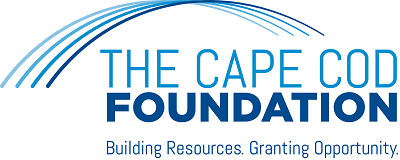 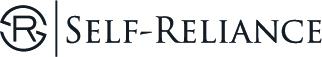 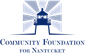 What Massachusettsansare Saying
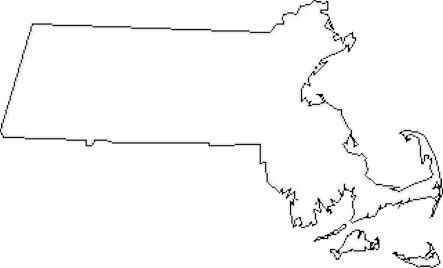 “A nonprofit's reputation for fairness and transparency could be called into question and public confidence in the work threatened. Public confidence is a nonprofit's greatest asset. Please oppose changes to this tax policy.”
Lowell Telecommunications Corp.
Lowell
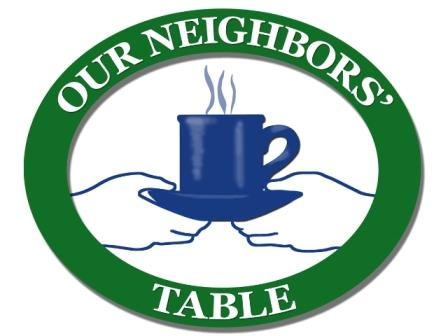 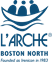 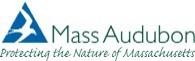 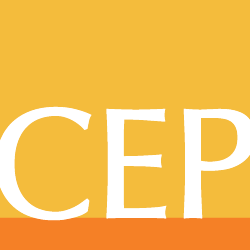 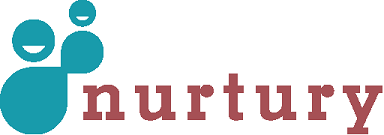 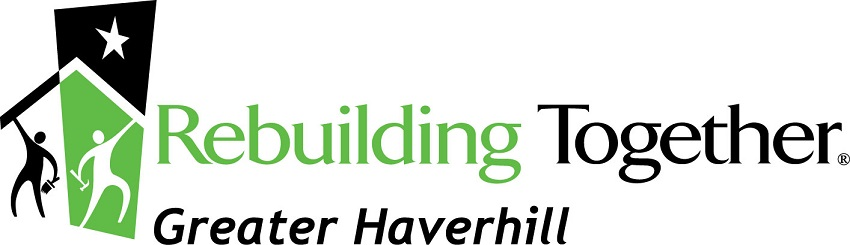 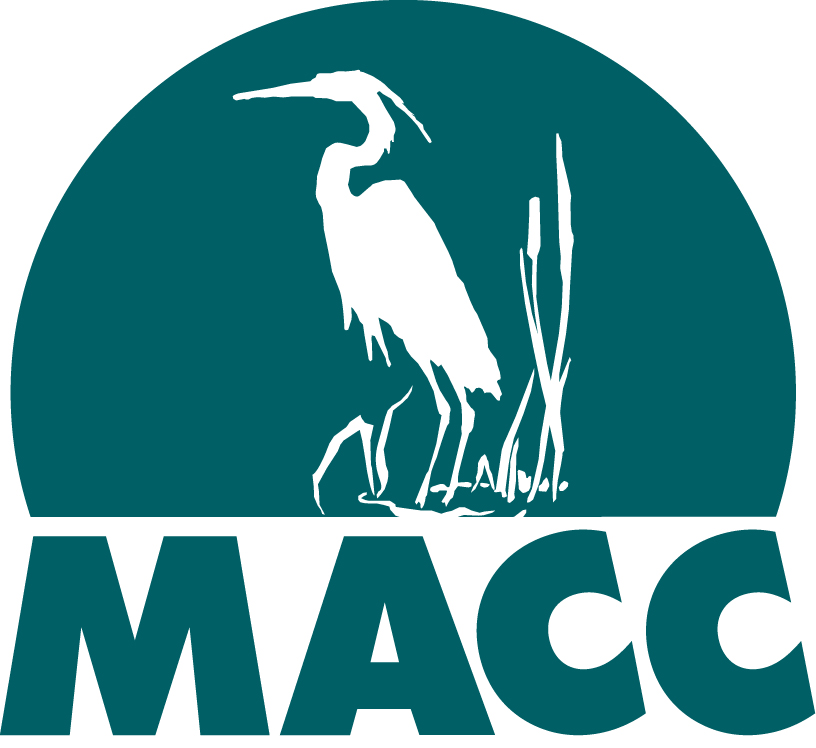 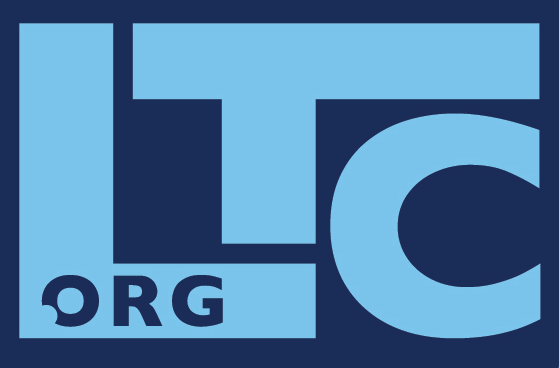 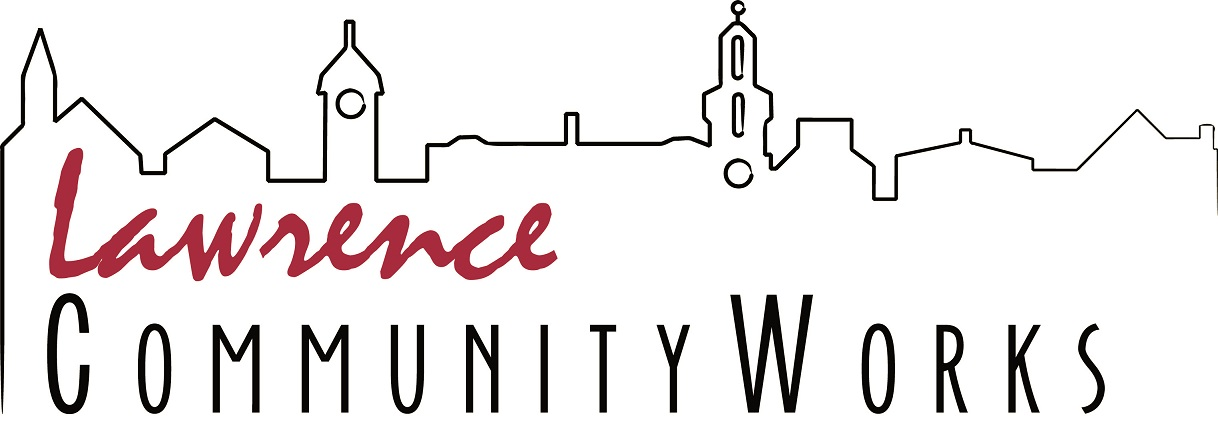 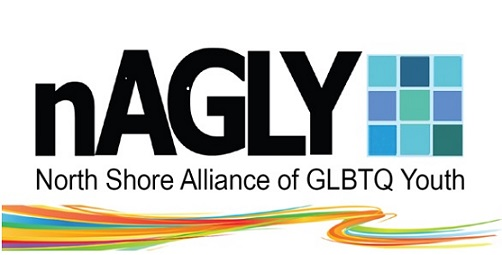 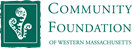 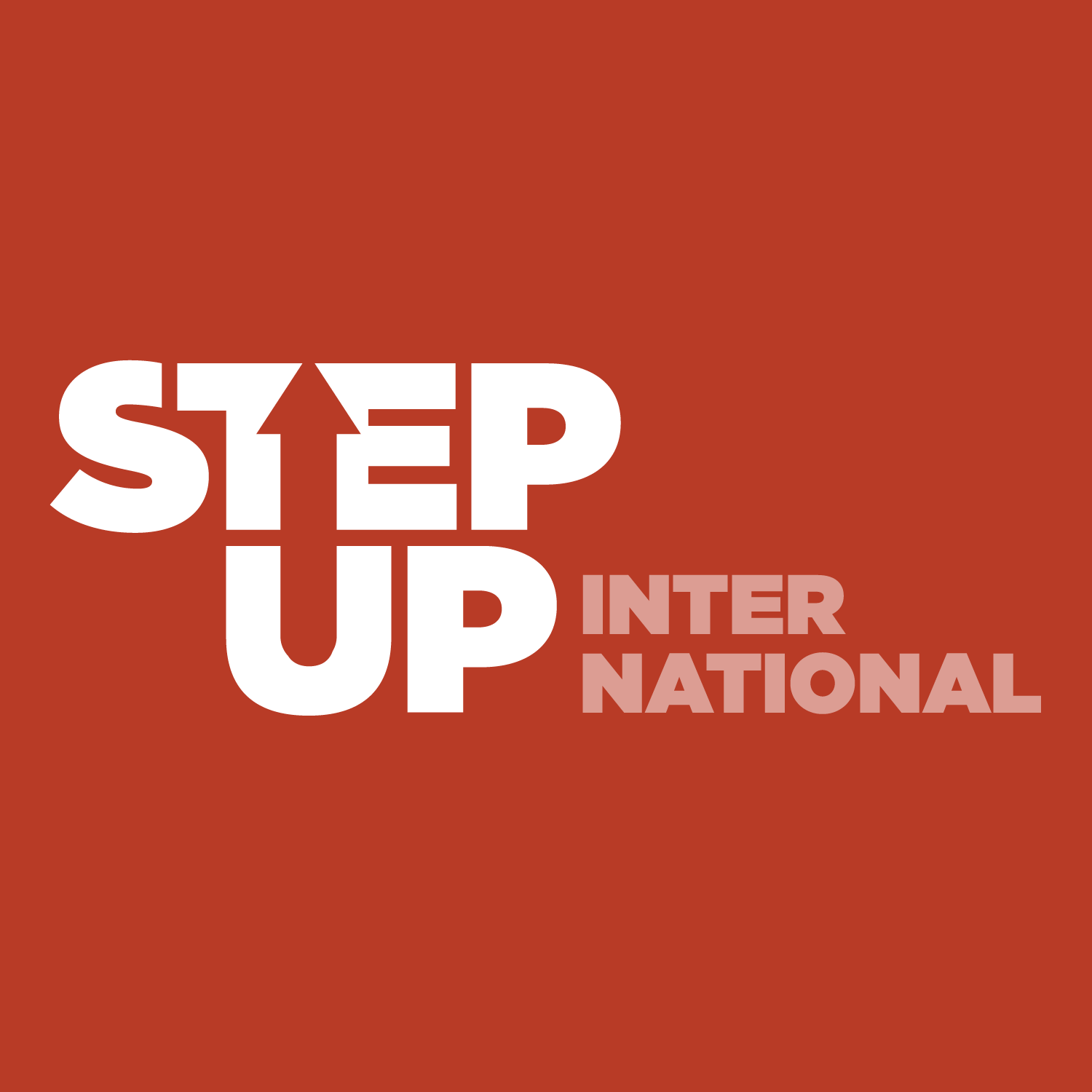 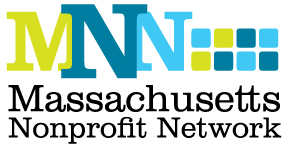 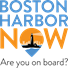 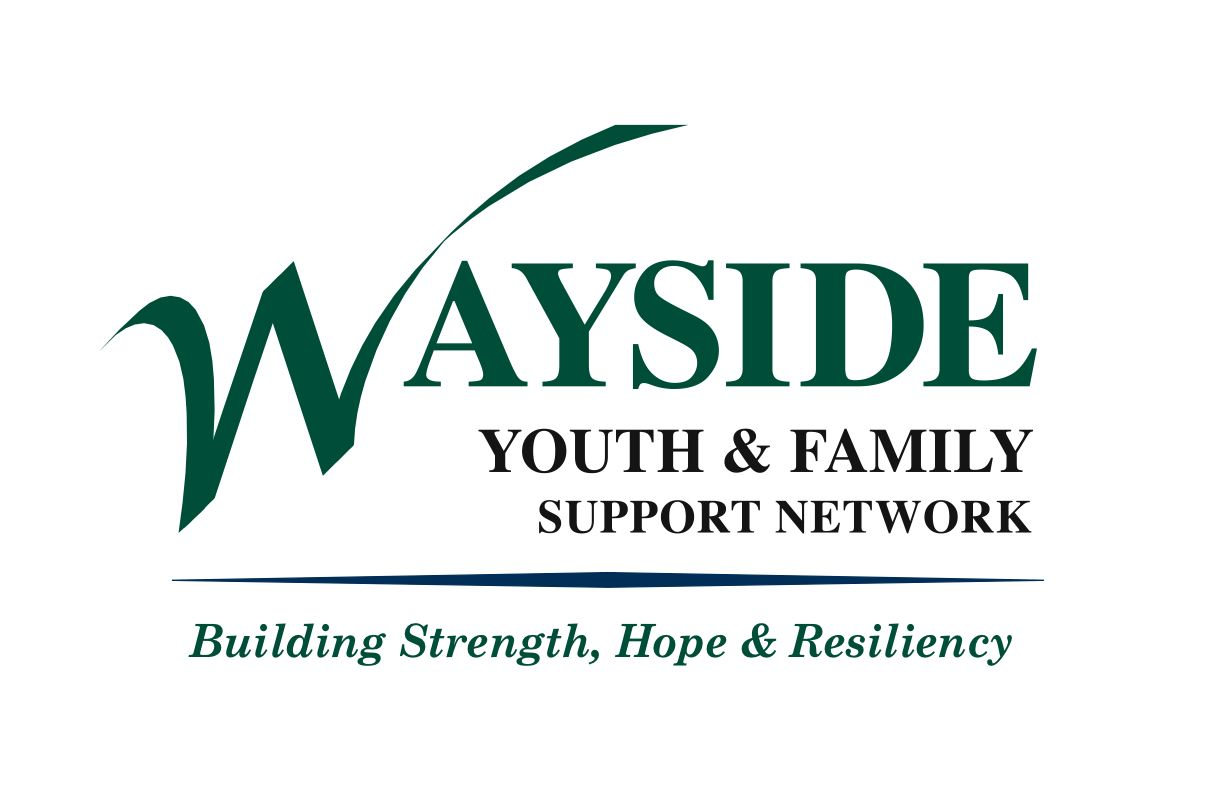 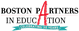 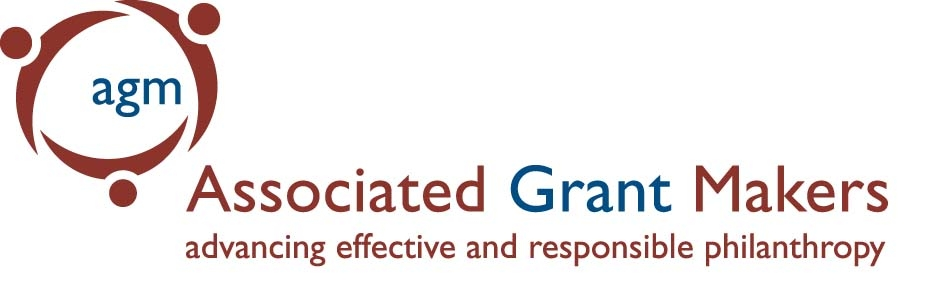 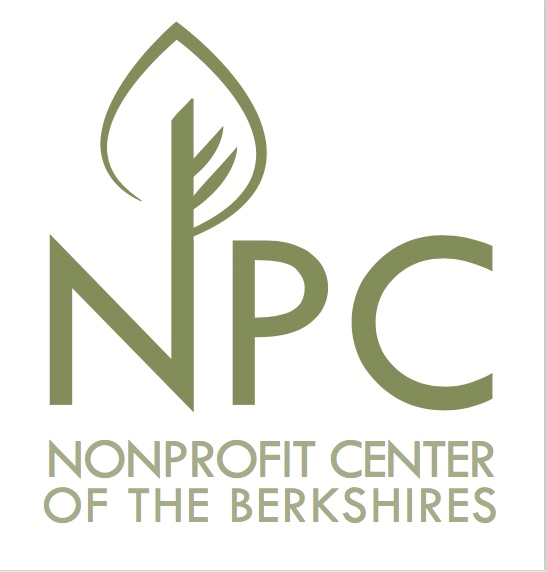 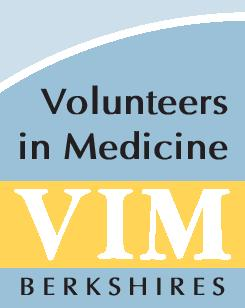 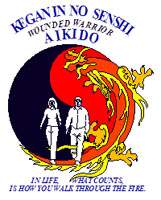 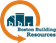 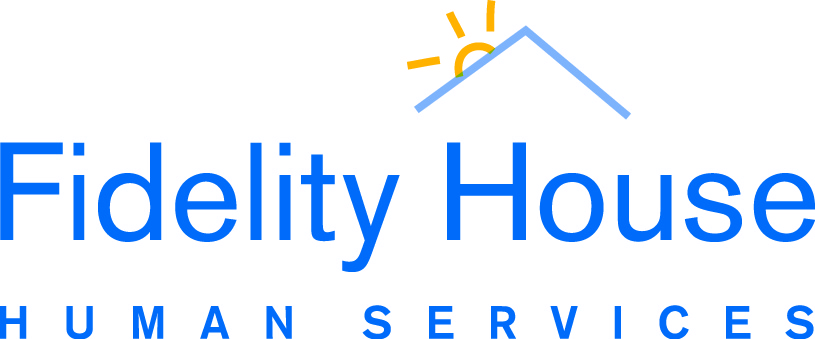 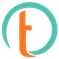 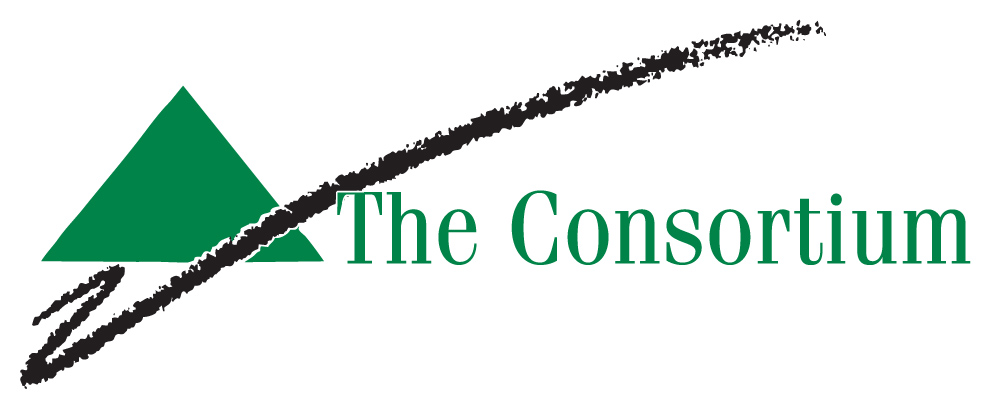 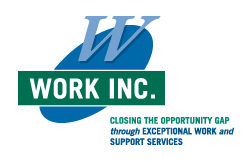 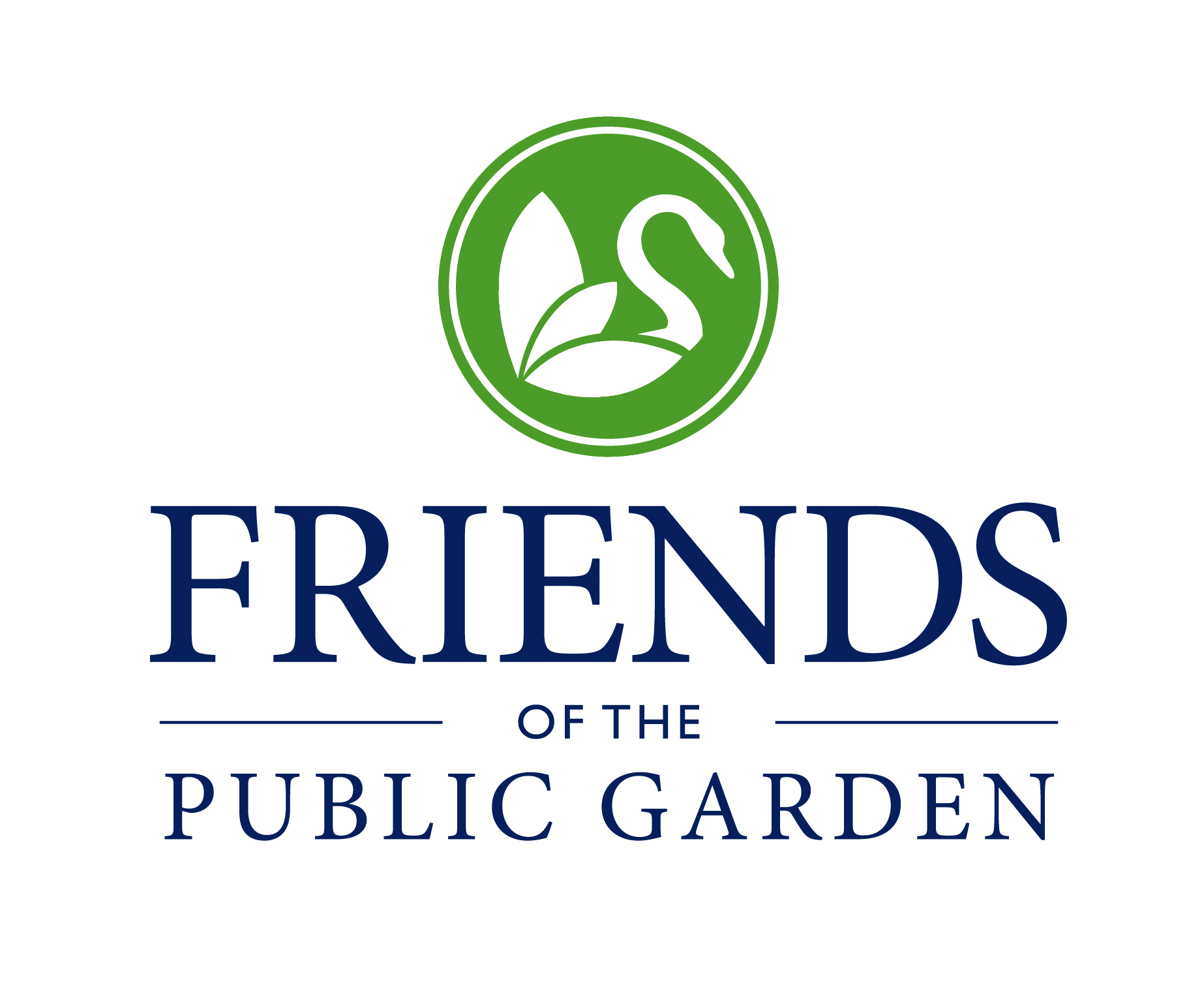 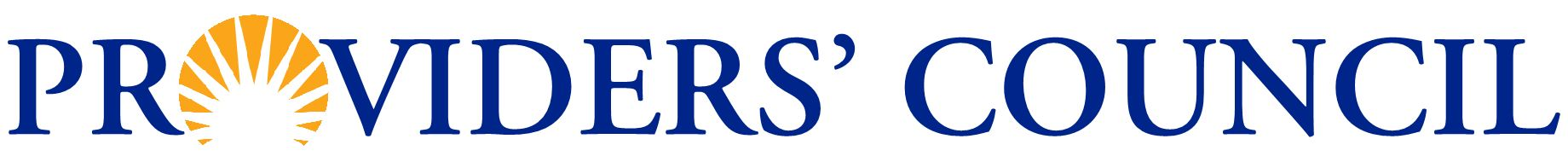 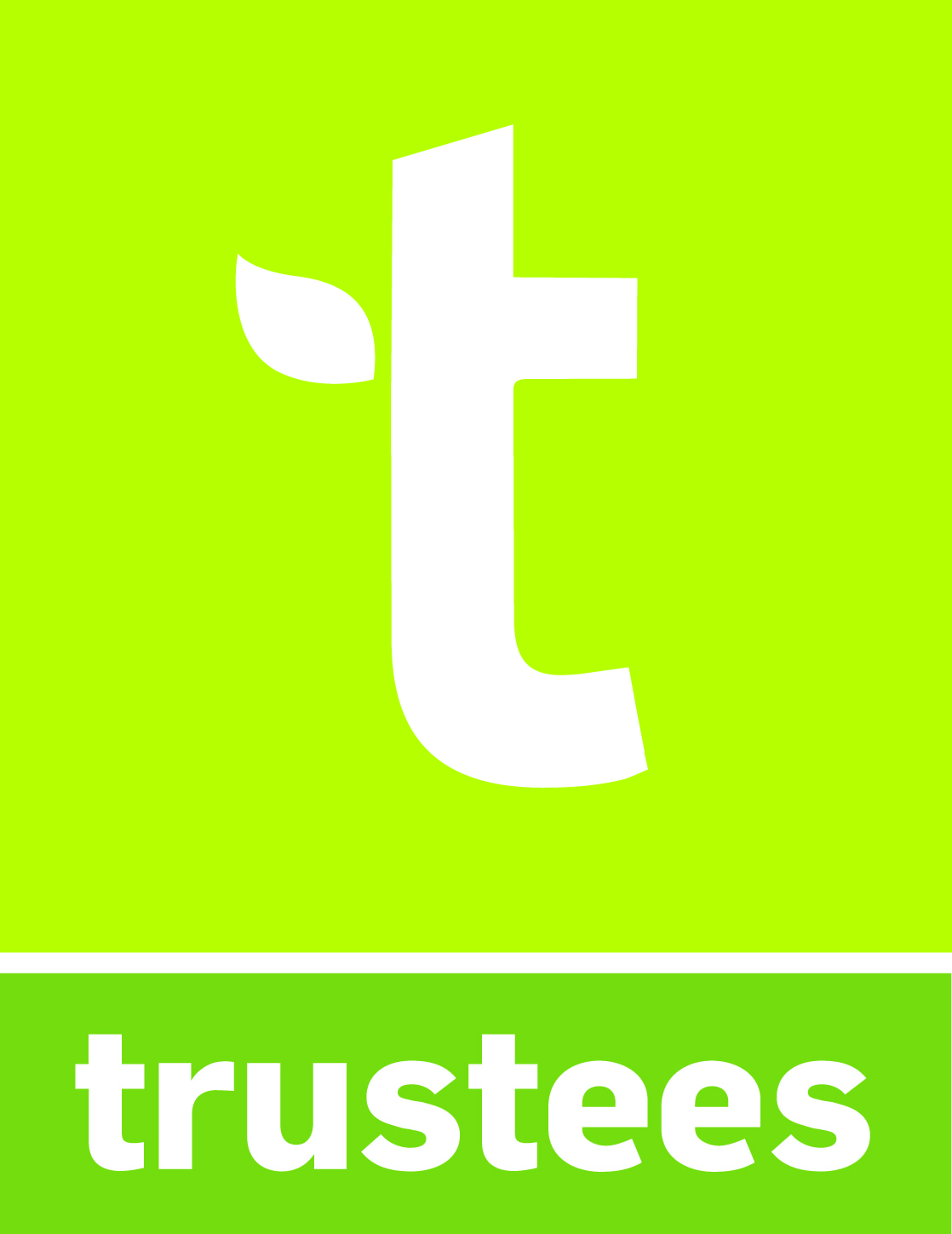 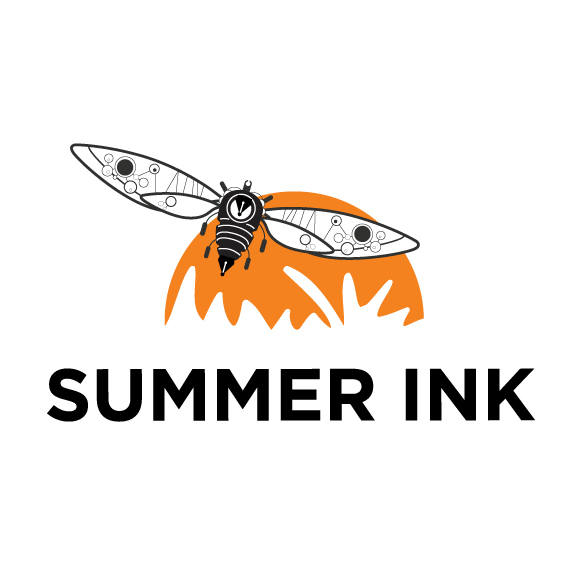 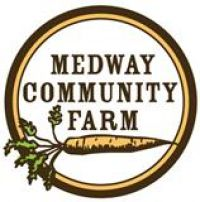 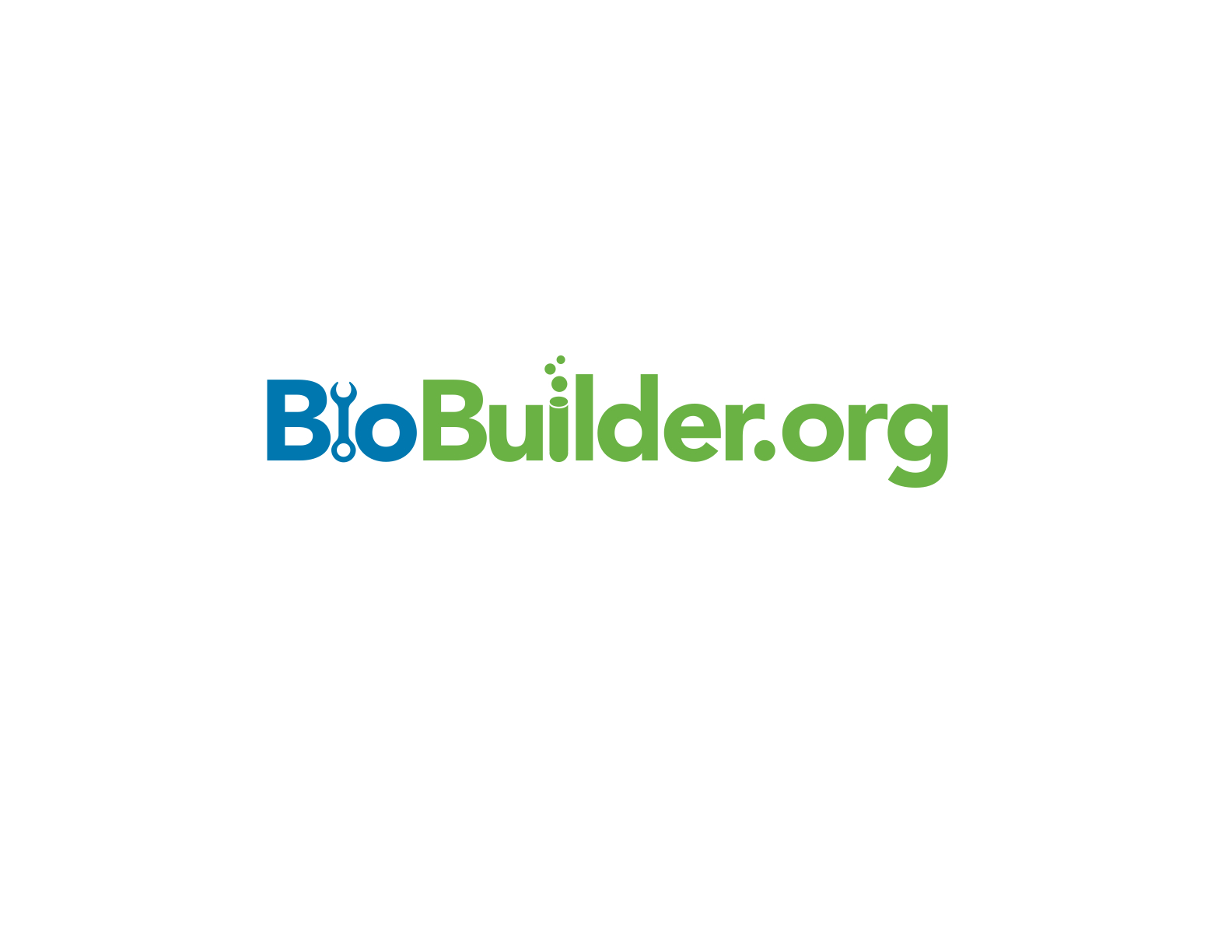 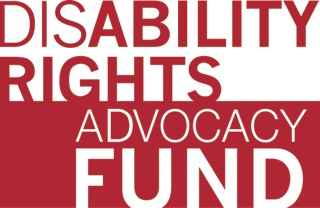 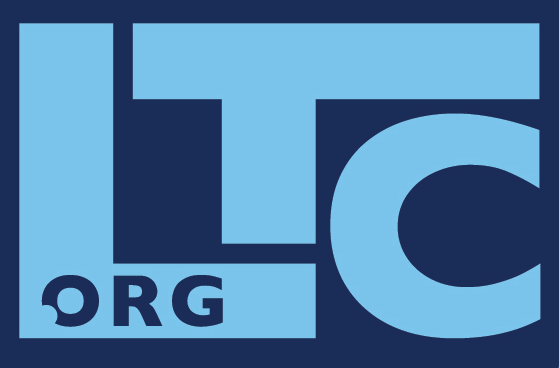 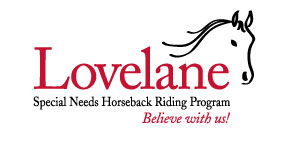 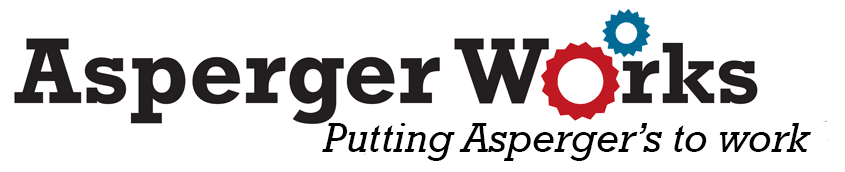 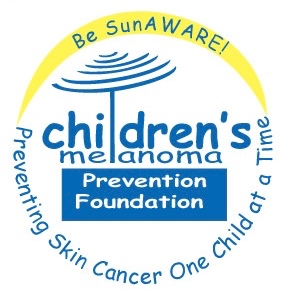 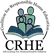 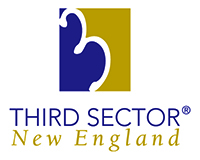 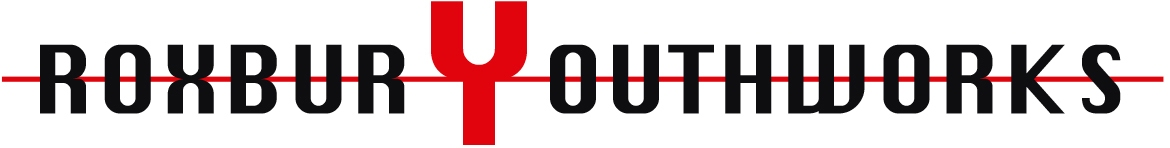 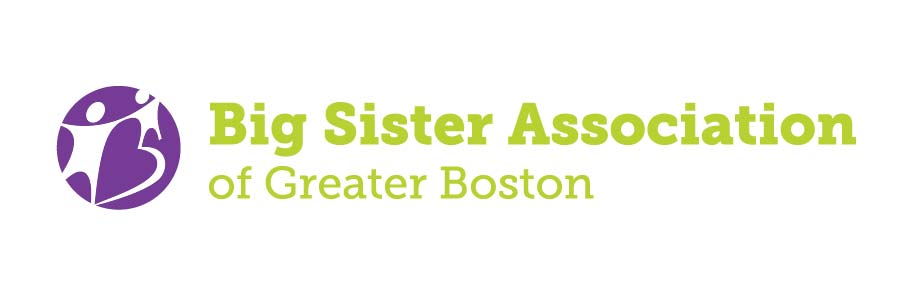 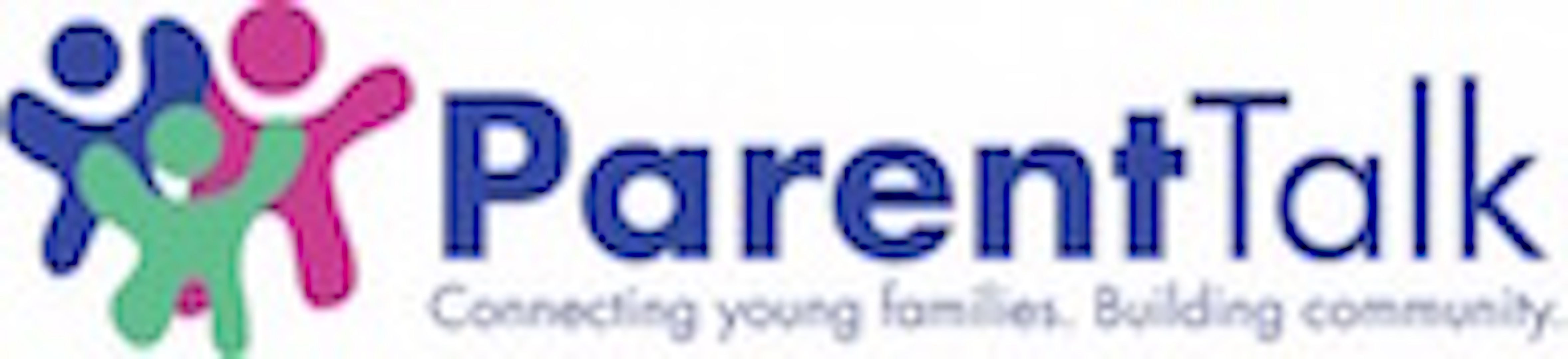 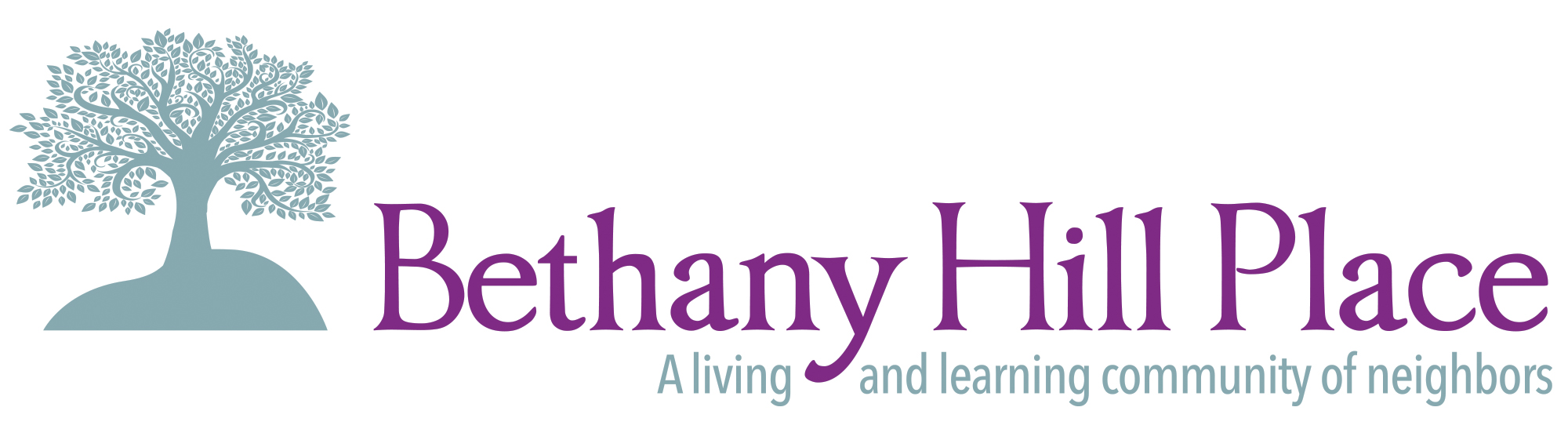 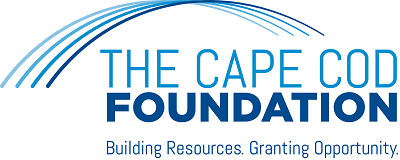 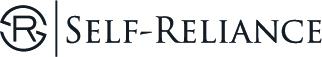 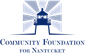 What Massachusettsansare Saying
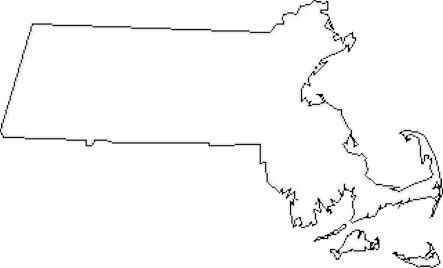 “As a community organization we work with all residents and cannot be seen as being partisan. Weakening the Johnson Amendment could damage the meaning of the 501(c)(3) status and put doubt in people's minds and harm our fundraising efforts which would result in us not being able to provide important service to our community members.” 
Franklin County Community Development Corporation
Greenfield
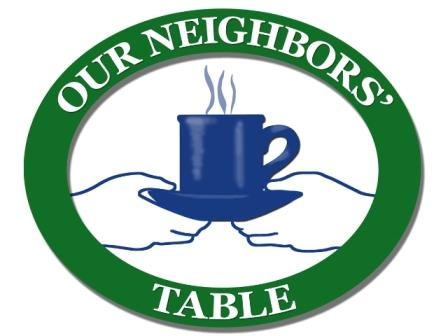 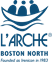 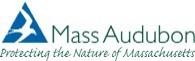 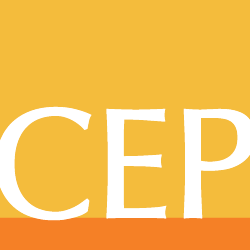 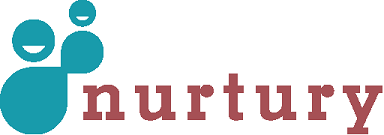 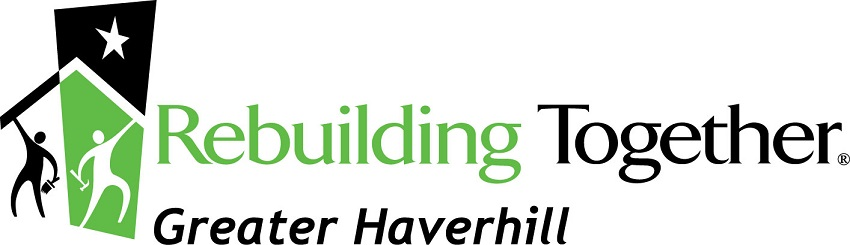 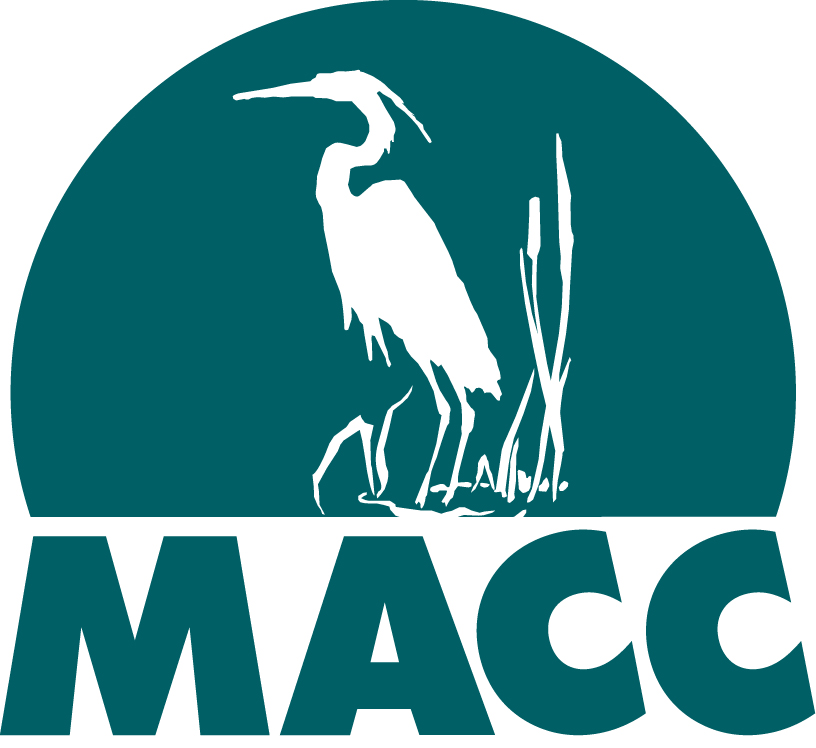 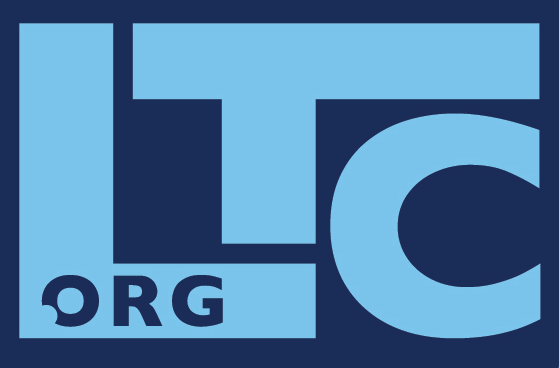 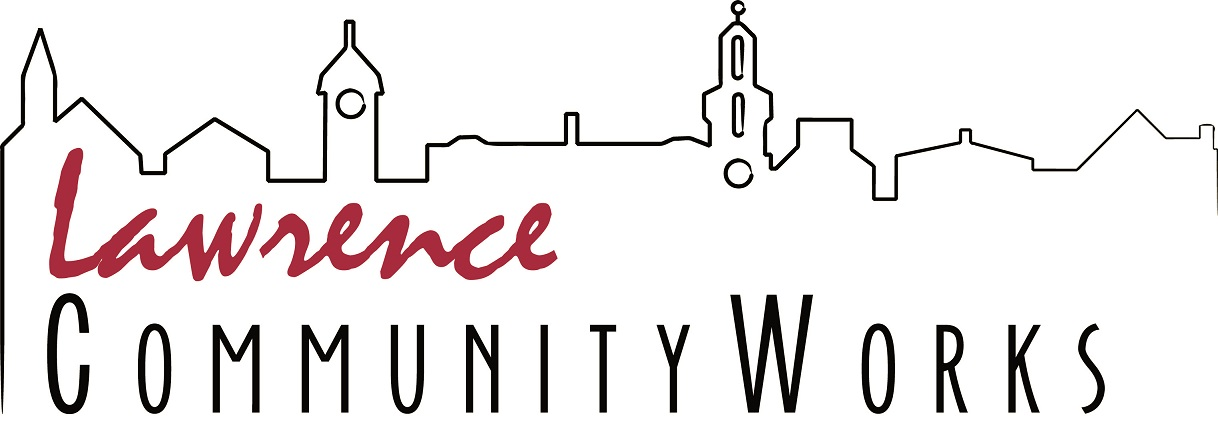 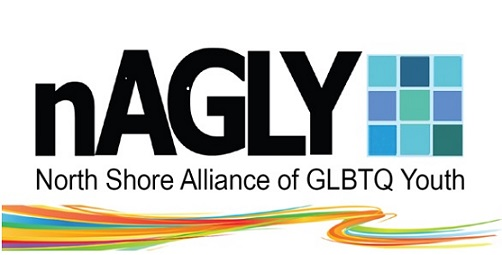 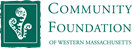 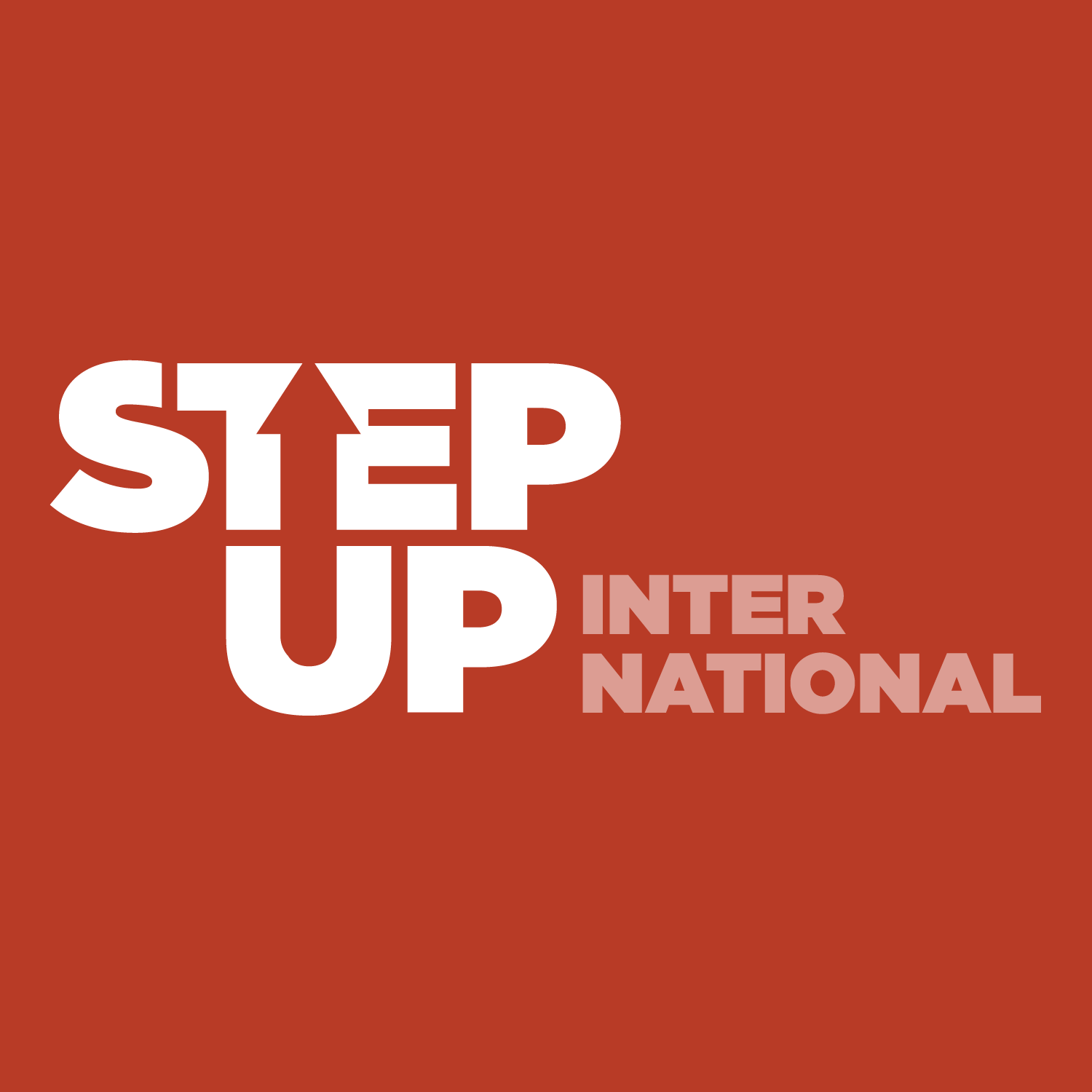 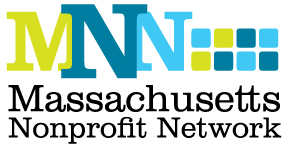 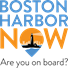 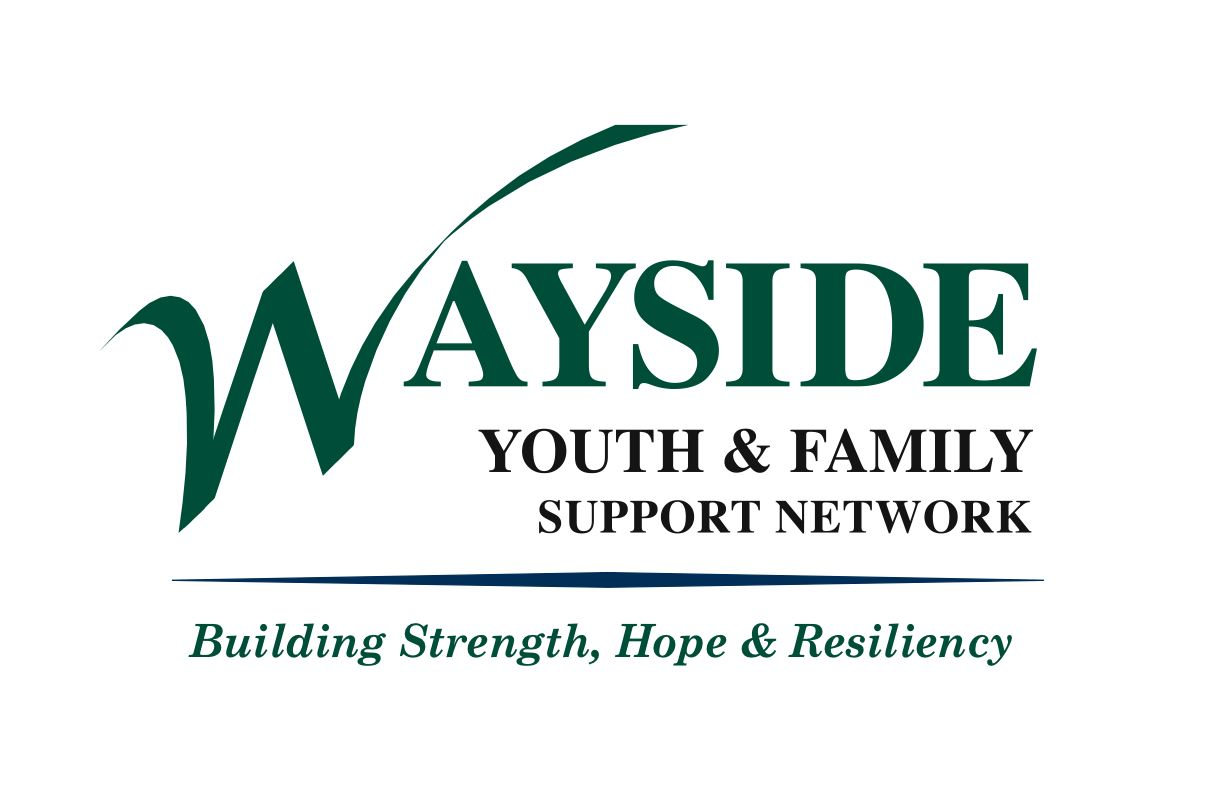 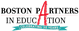 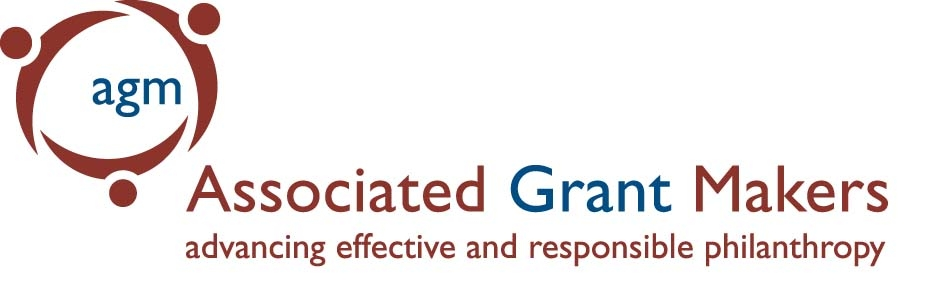 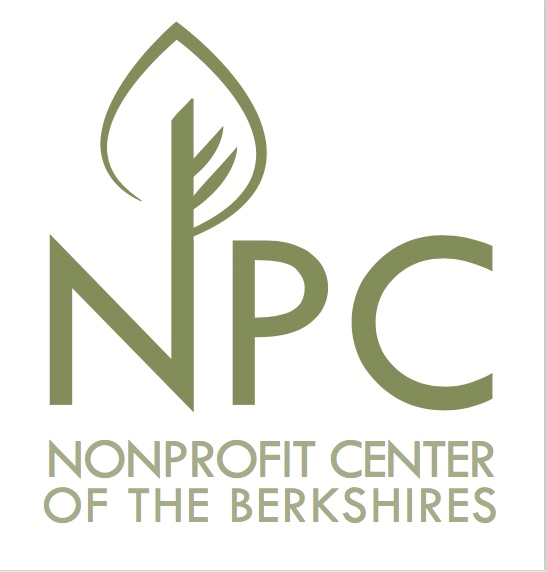 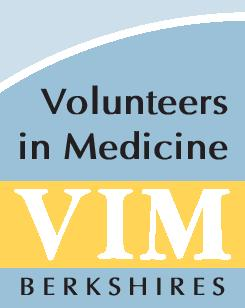 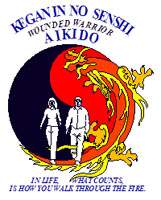 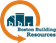 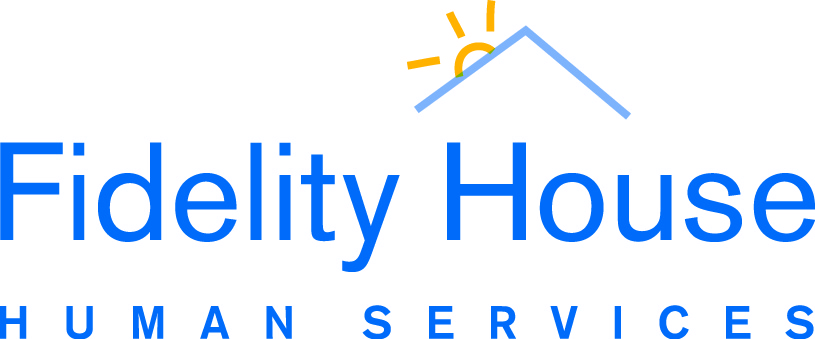 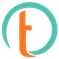 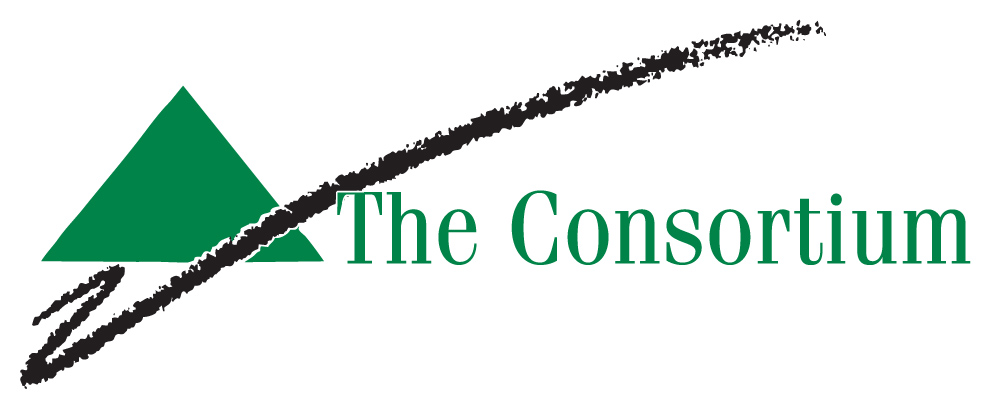 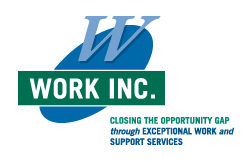 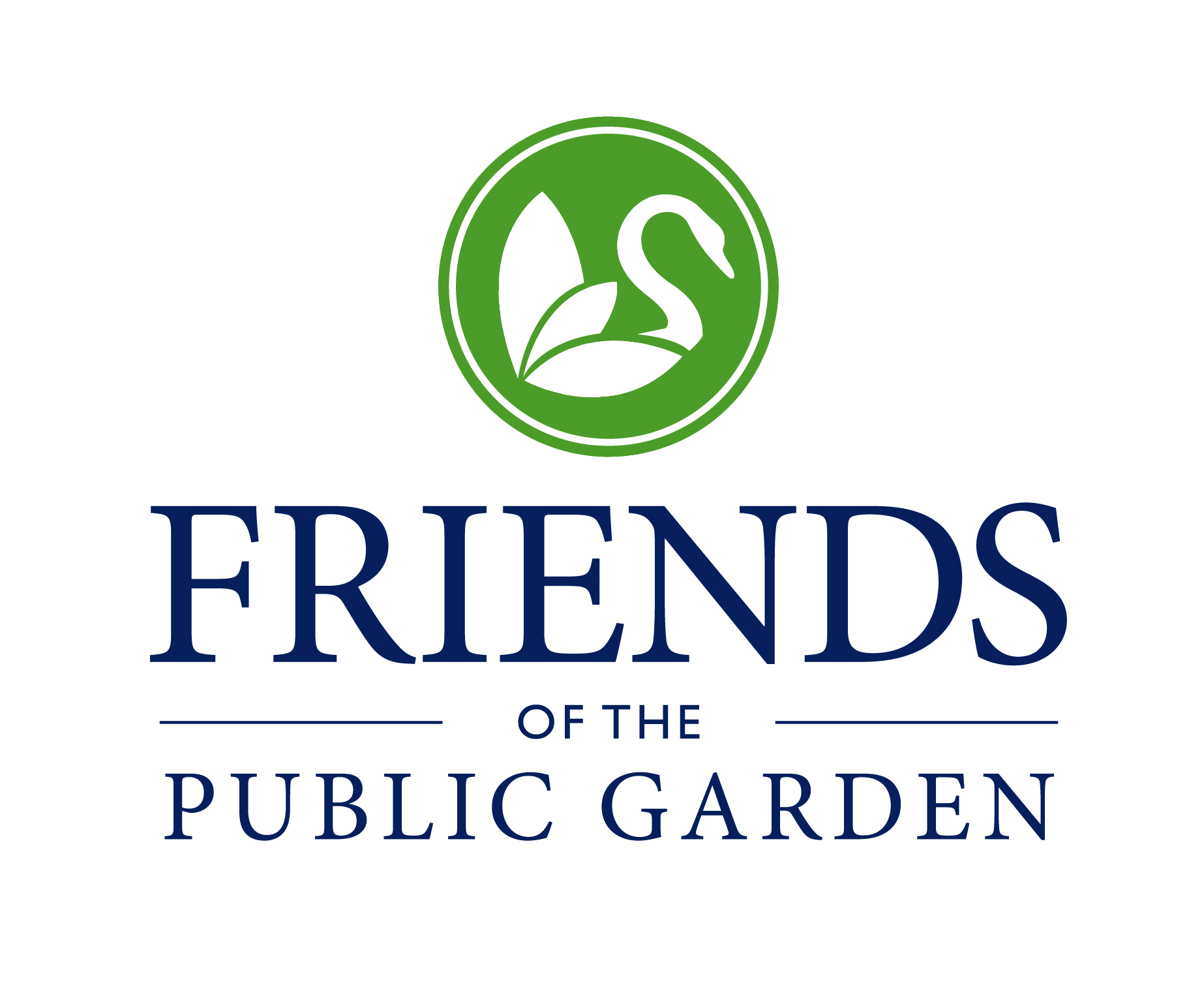 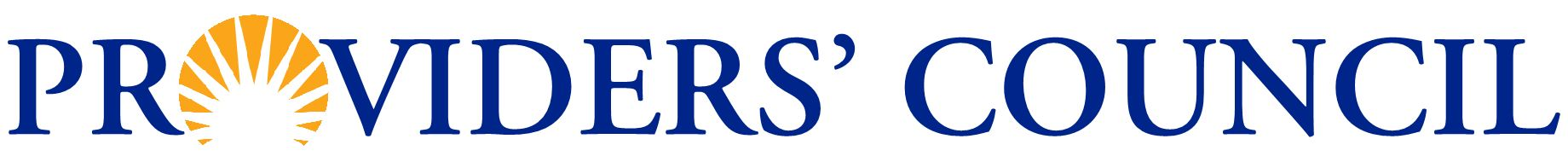 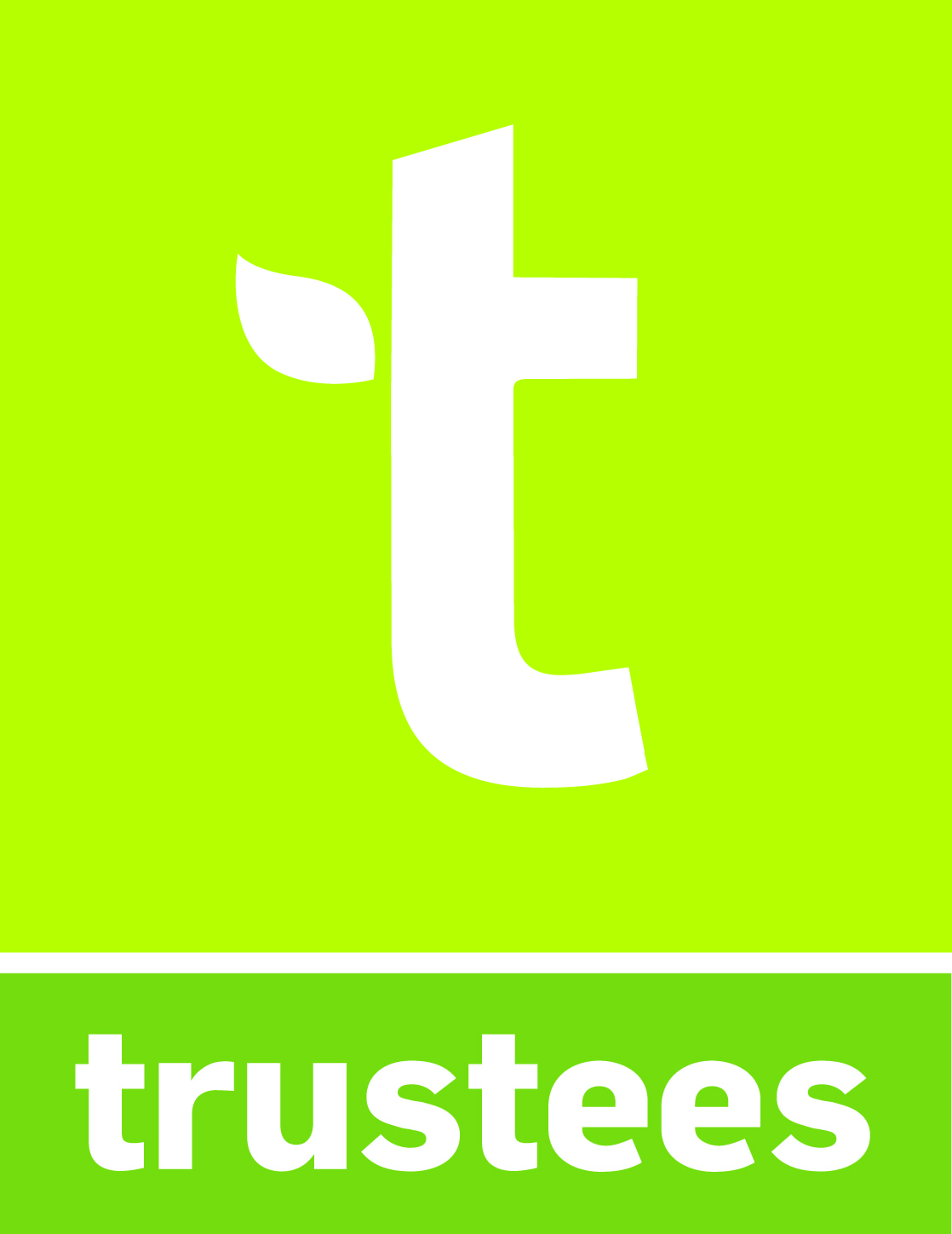 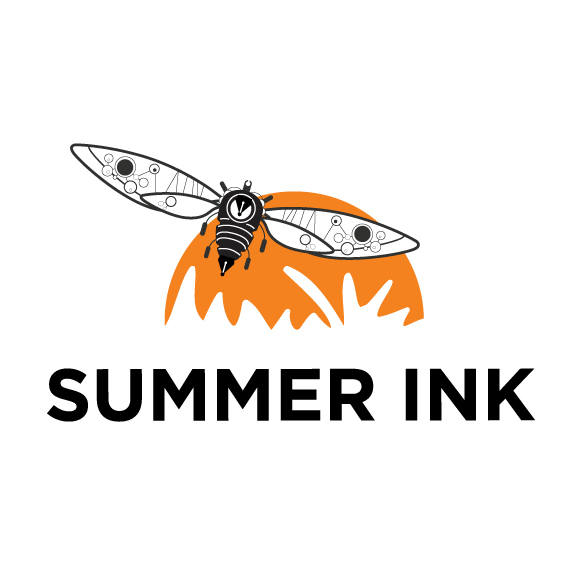 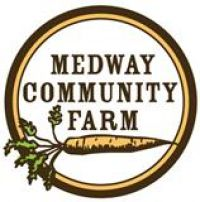 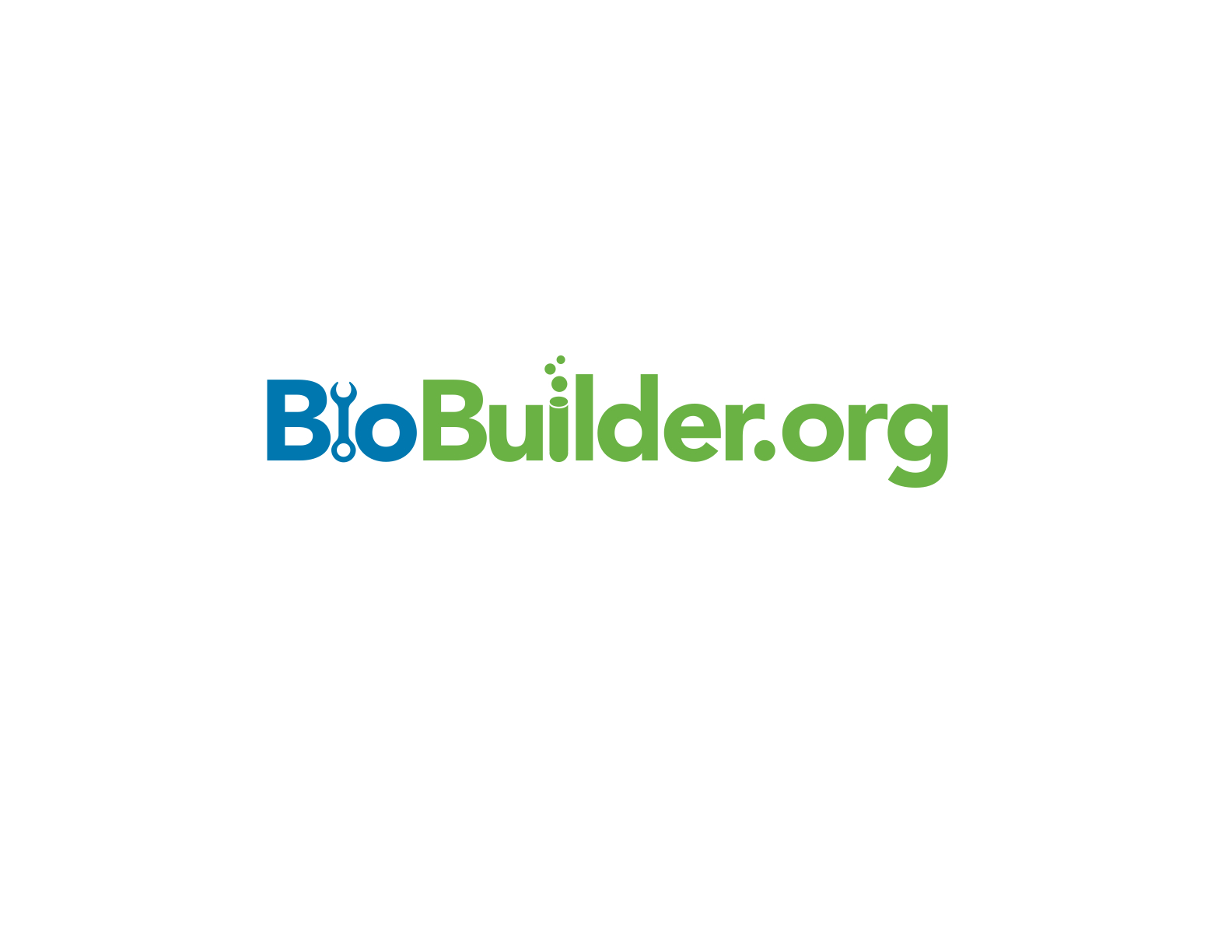 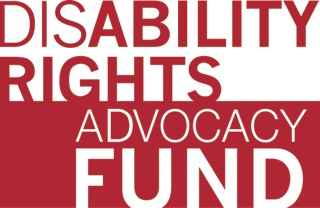 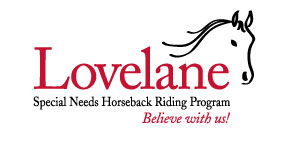 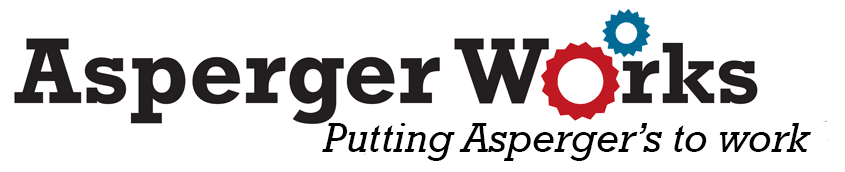 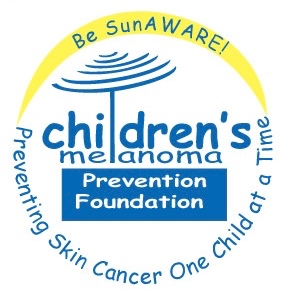 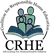 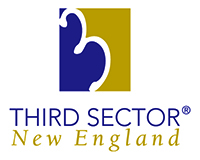 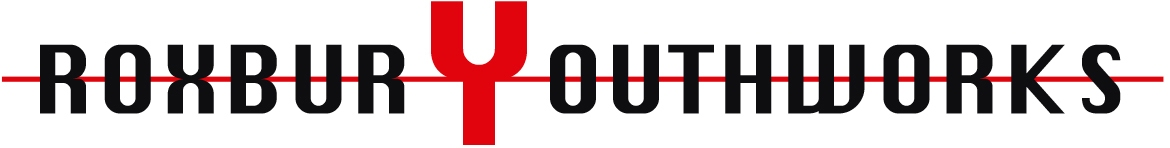 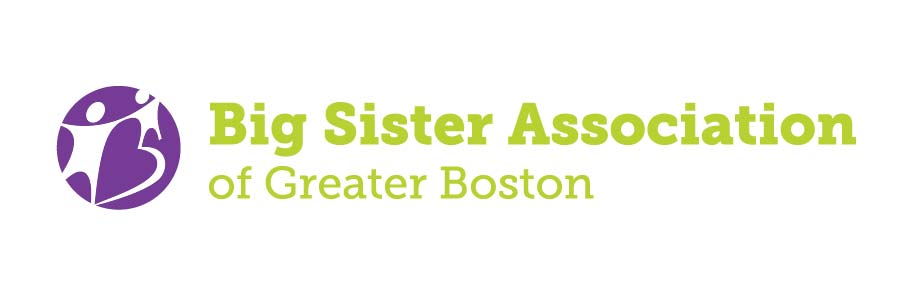 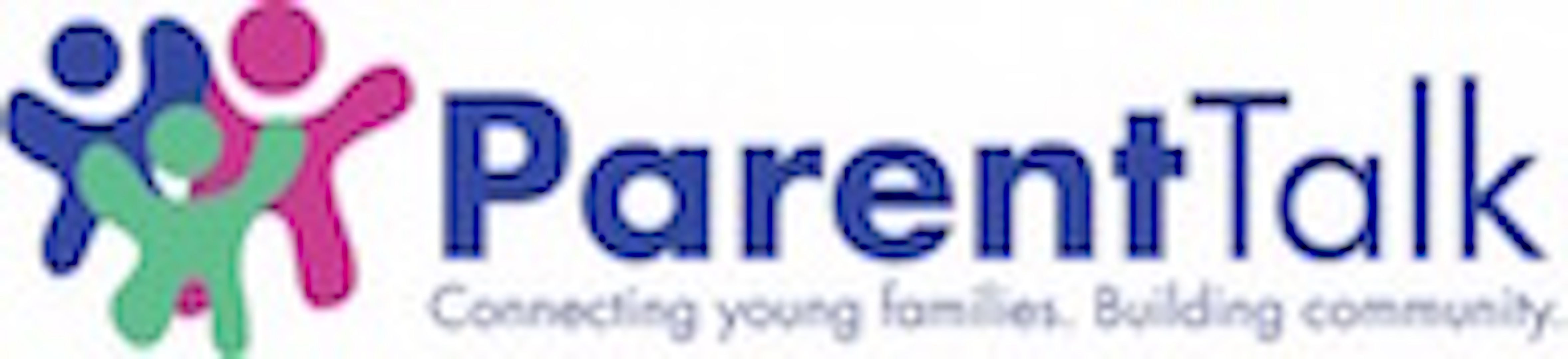 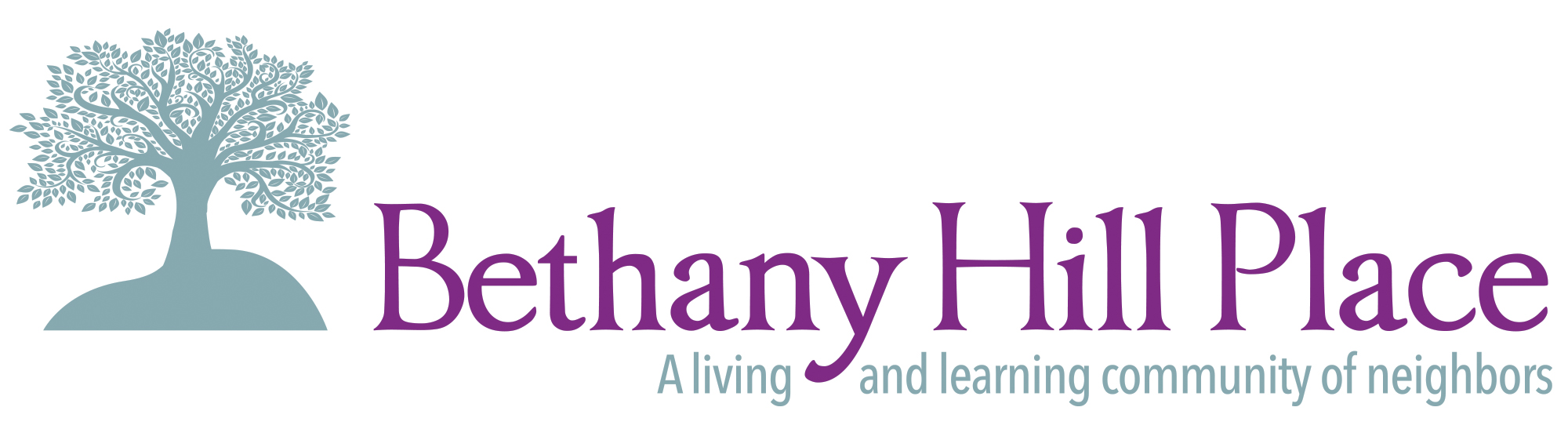 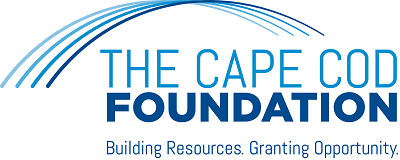 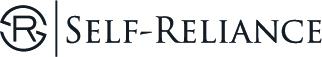 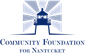 Challenges to Nonpartisanship
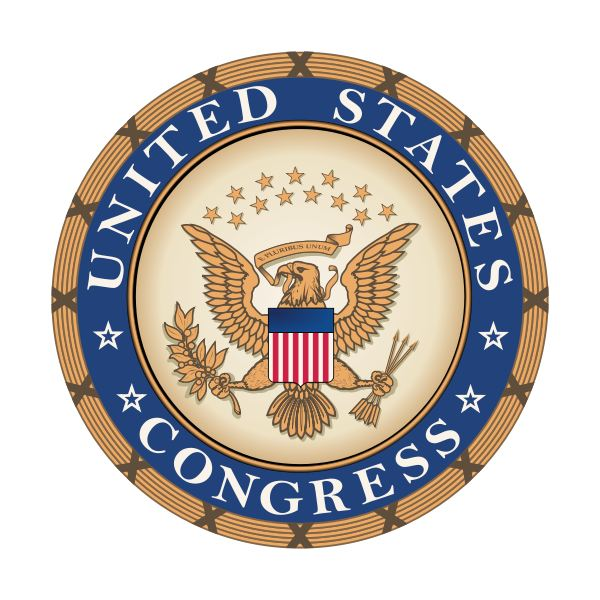 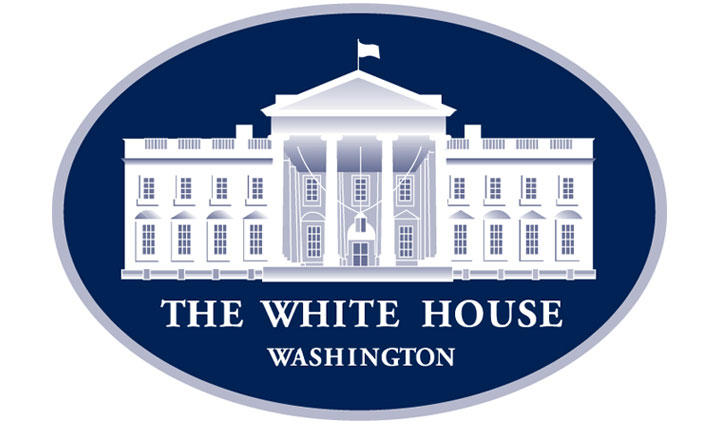 Executive Order
Rose Garden Ceremony on May 4, 2017
What President Trump Said




What the Executive Order Says
“… the Department of the Treasury does not take any adverse action against any individual, house of worship, or other religious organization on the basis that such individual or organization speaks or has spoken about moral or political issues from a religious perspective, where speech of similar character has, consistent with law, not ordinarily been treated as participation or intervention in a political campaign on behalf of (or in opposition to) a candidate for public office by the Department of the Treasury.”
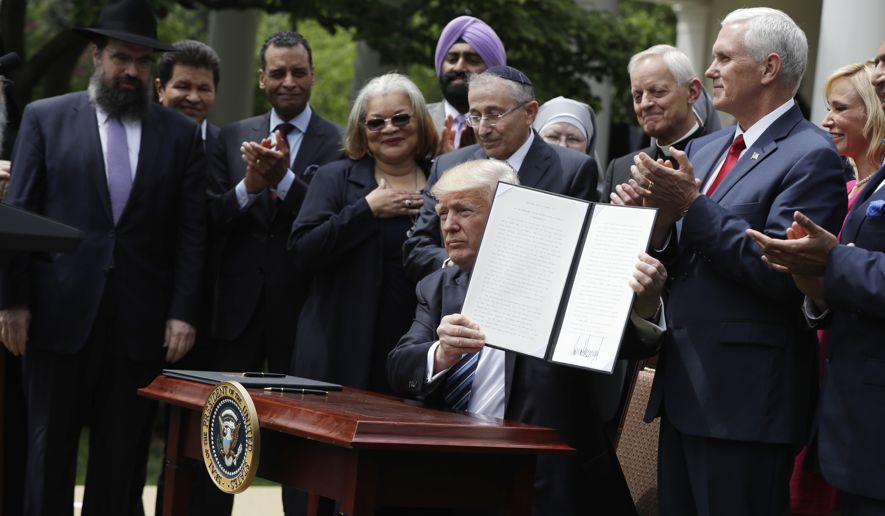 “For too long, the federal government has used the power of the state as a weapon against people of faith, bullying and even pushing Americans for following their religious beliefs. You are now in a position where you can say what you want to say.”
Legislation
Repeal Legislation			H.R. 172

Weakening Legislation 	H.R. 781/S. 264
Legislation
Repeal Legislation			H.R. 172

Weakening Legislation 	H.R. 781/S. 264
Opposed by Some:
Limits free speech rights
IRS intrudes in church affairs
Sen. Johnson’s Motive
Legislation
Repeal Legislation			H.R. 172

Weakening Legislation 	H.R. 781/S. 264
 “(A) is made in the ordinary course of the organization’s regular and customary activities in carrying out its exempt purpose, 
	and
“(B) results in the organization incurring not more than de minimis incremental expenses.”.
Legislation
Repeal Legislation			H.R. 172

Weakening Legislation 	H.R. 781/S. 264
 “(A) is made in the ordinary course of the organization’s regular and customary activities in carrying out its exempt purpose, 
	and
“(B) results in the organization incurring not more than de minimis incremental expenses.”.
Legislation
Repeal Legislation			H.R. 172

Weakening Legislation 	H.R. 781/S. 264
 “(A) is made in the ordinary course of the organization’s regular and customary activities in carrying out its exempt purpose, 
	and
“(B) results in the organization incurring not more than de minimis incremental expenses.”
Legislation
Repeal Legislation			H.R. 172

Weakening Legislation 	H.R. 781/S. 264
Possible Legislative Vehicles
Tax Reform
Budget/Appropriations
Debt Ceiling
Other
Repeal/ Weaken Johnson Amendment
Charitable contributions will dry up: Who will give to a nonprofit in the future knowing that those funds may get re-routed to a political candidate that the donor opposes?  

Expand dark money nightmares as people give to a charitable nonprofit, religious congregation, or DAF, both to get a deduction and hide their political donations. 

Generate pressure from donors in advance who lean on a nonprofit to endorse a favorite candidate, and from other donors after the fact outraged by the organization’s political choices. 

Divert board members from their missions, and polarize functioning when one board member says, “We should endorse my best friend who is running for office,” before another yells out, “No, we should endorse my business partner who is running for the same office!”  For every elected office from dogcatcher to President. 

Bottom-line:  a no-win/all-loss situations for everyone – except politicians.
Take Action
Protect Nonprofit Nonpartisanship
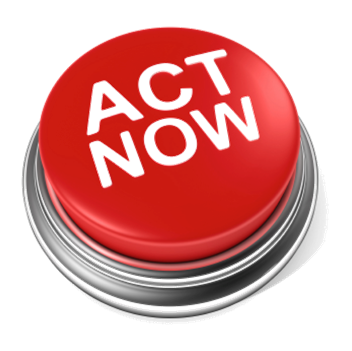 Take Action
Protect Nonprofit Nonpartisanship
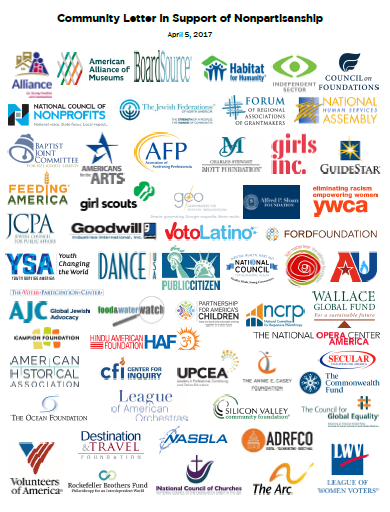 Sign the 
Community Letter in Support of Nonpartisanship
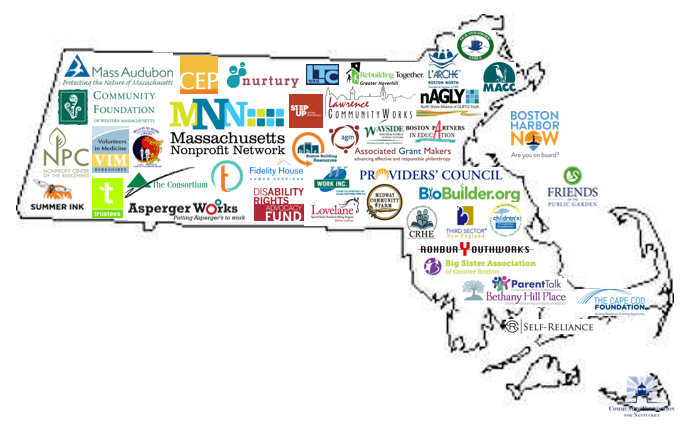 www.GiveVoice.org
Take Action
Protect Nonprofit Nonpartisanship
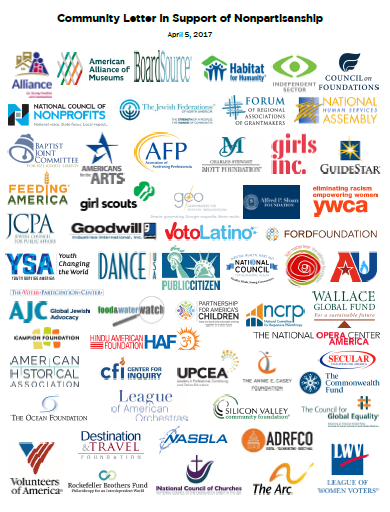 Sign the 
Community Letter in Support of Nonpartisanship
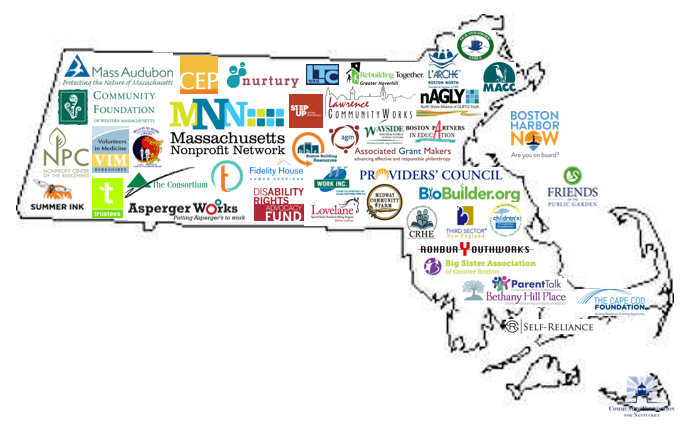 x3
Share with colleague organizations
www.GiveVoice.org
www.GiveVoice.org
4,700+
Community Letter for Nonpartisanship
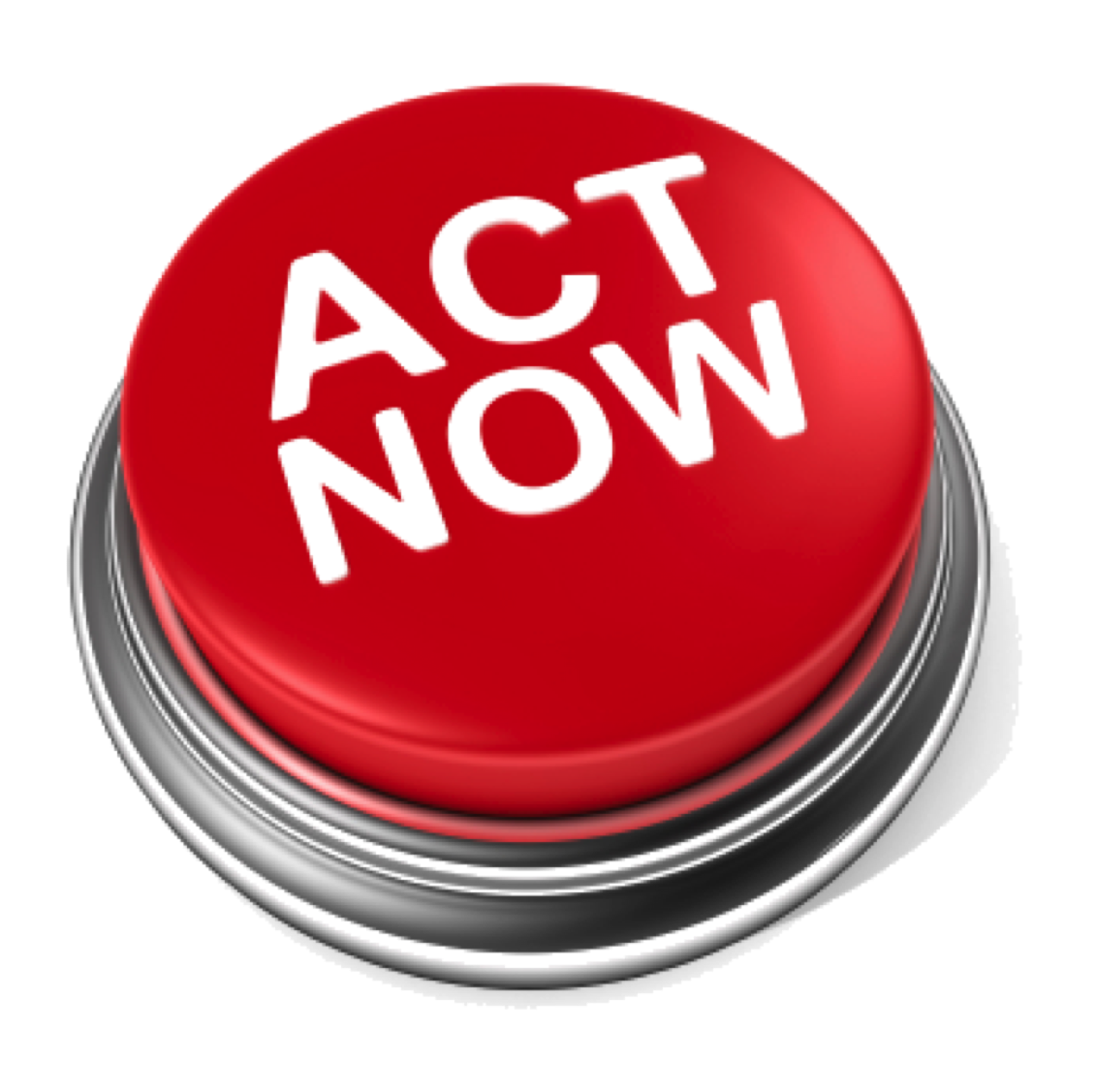 Take Action
Protect Nonprofit Nonpartisanship
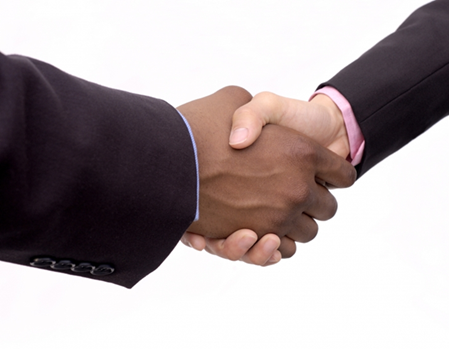 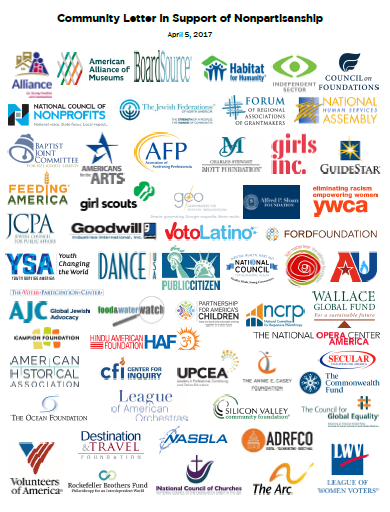 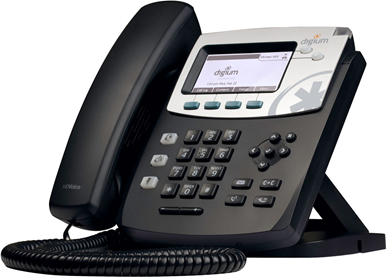 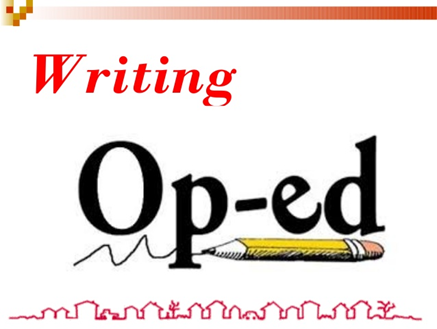 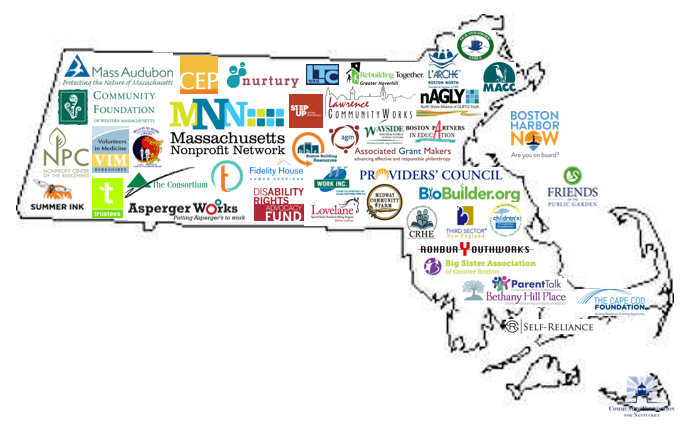 x3
Questions
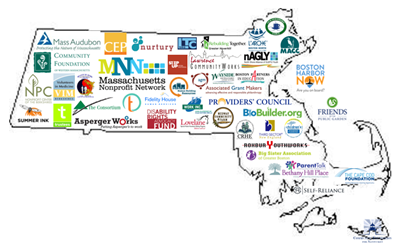 Tonja R. Mettlach
tmettlach@massnonprofitnet.org
617-391-9175

David L. Thompson
dthompson@councilofnonprofits.org
Tiffany Gourley
tgourley@councilofnonprofits.org
202-962-0322
www.councilofnonprofits.org
www.GiveVoice.org
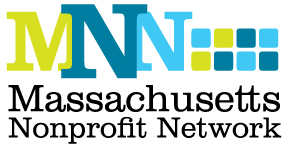 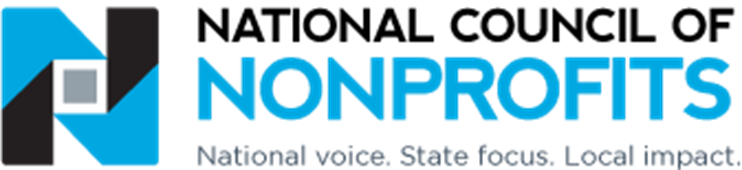 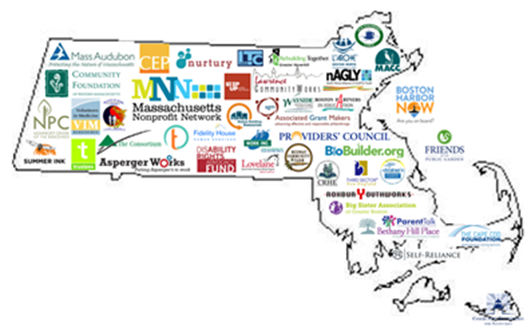 Thank You!